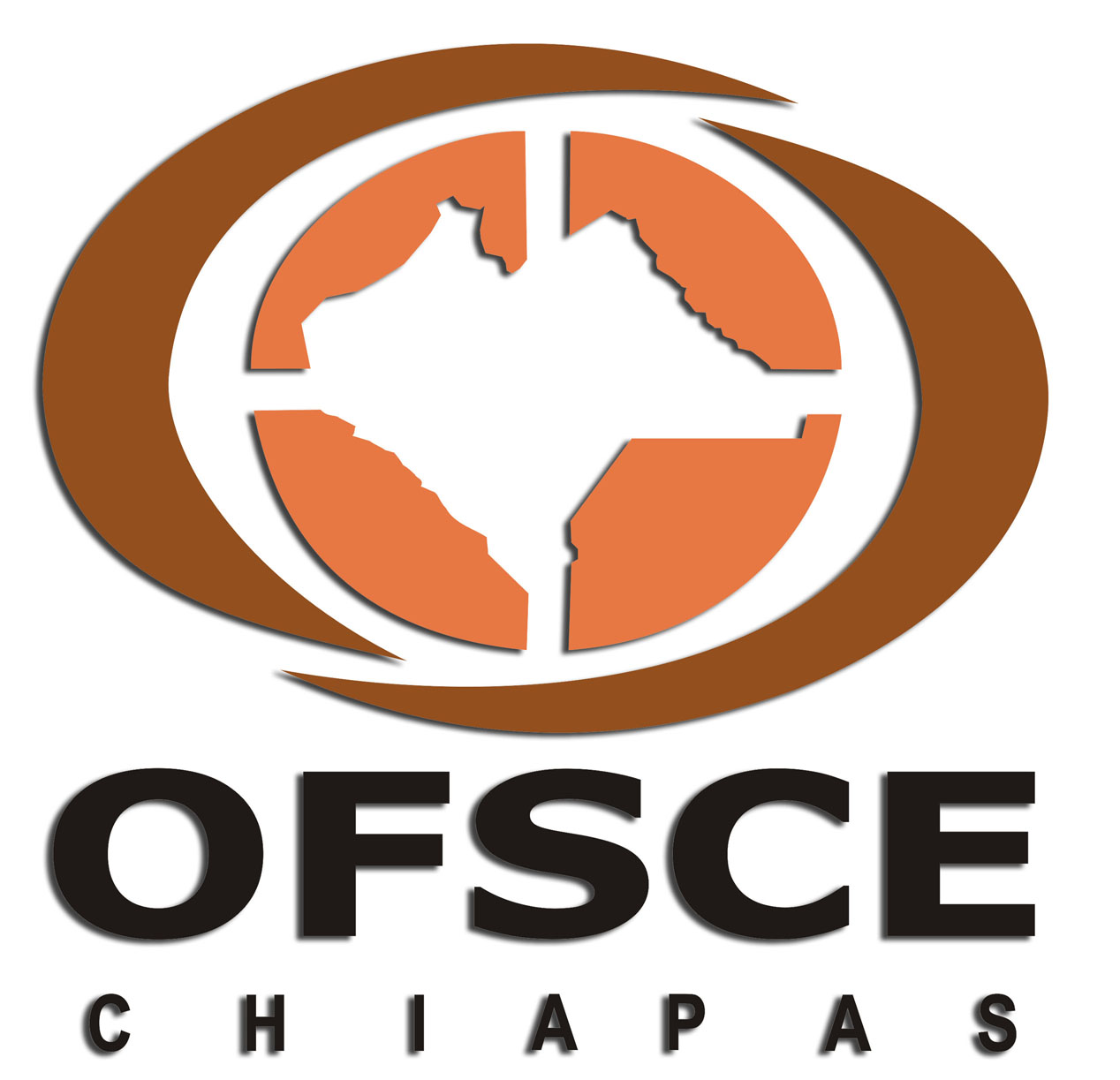 ÓRGANO DE FISCALIZACIÓN 
DEL CONGRESO DEL ESTADO DE CHIAPAS
El Impacto del Software Libre en Gobierno
MCIM. Ricardo Guillén
1
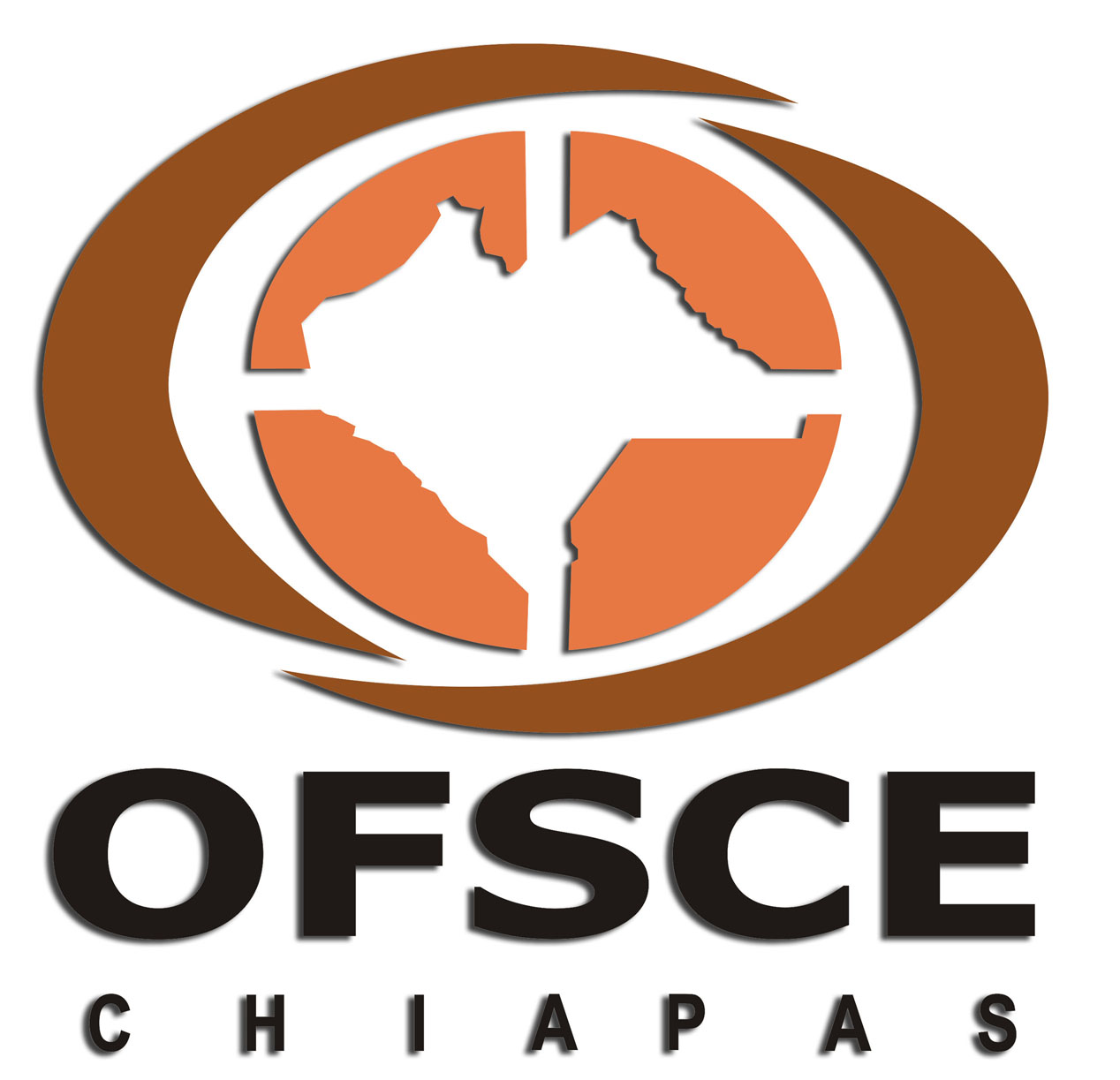 ÓRGANO DE FISCALIZACIÓN 
DEL CONGRESO DEL ESTADO DE CHIAPAS
Objetivo
Crear una reflexión sobre la viabilidad en la implementación de software libre en los órganos de fiscalización
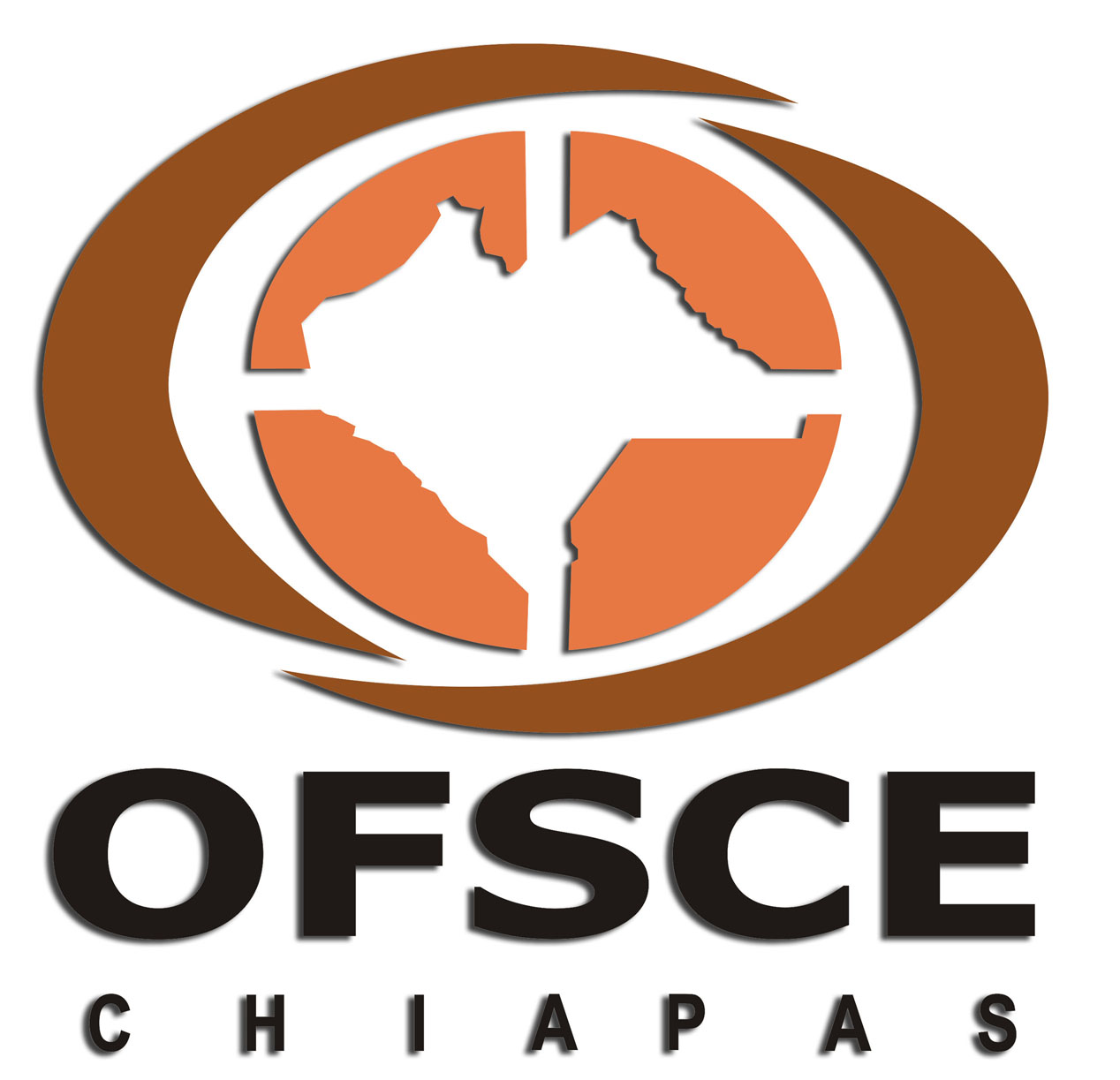 ÓRGANO DE FISCALIZACIÓN 
DEL CONGRESO DEL ESTADO DE CHIAPAS
Agenda
Breve introducción (2 min)
Razones para la adopción del Software Libre en la Administración Pública

Caso Práctico 1: Mantenimiento de equipo (4 min)

Caso Práctico 2: Servicio Administrado de Impresión (5 min)

Caso Práctico 3: Marco de Trabajo para el Desarrollo de Sistemas (7 min)
Herramientas de Desarrollo de Software
Módulo de Planeación de auditorías
Sistema de Atención a Denuncias
Administración del Código Fuente

Conclusiones (2 min)
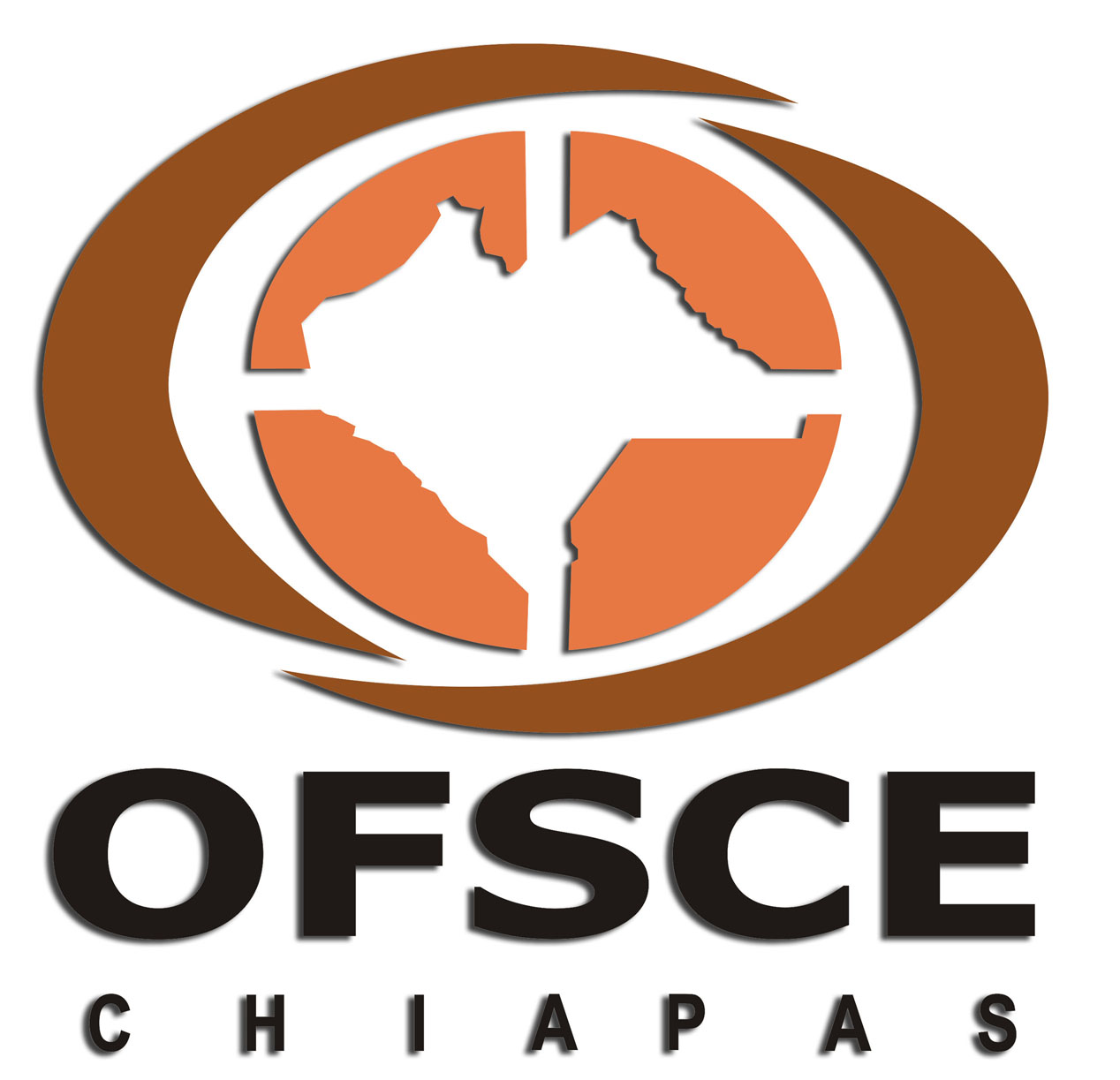 ÓRGANO DE FISCALIZACIÓN 
DEL CONGRESO DEL ESTADO DE CHIAPAS
1. Breve Introducción
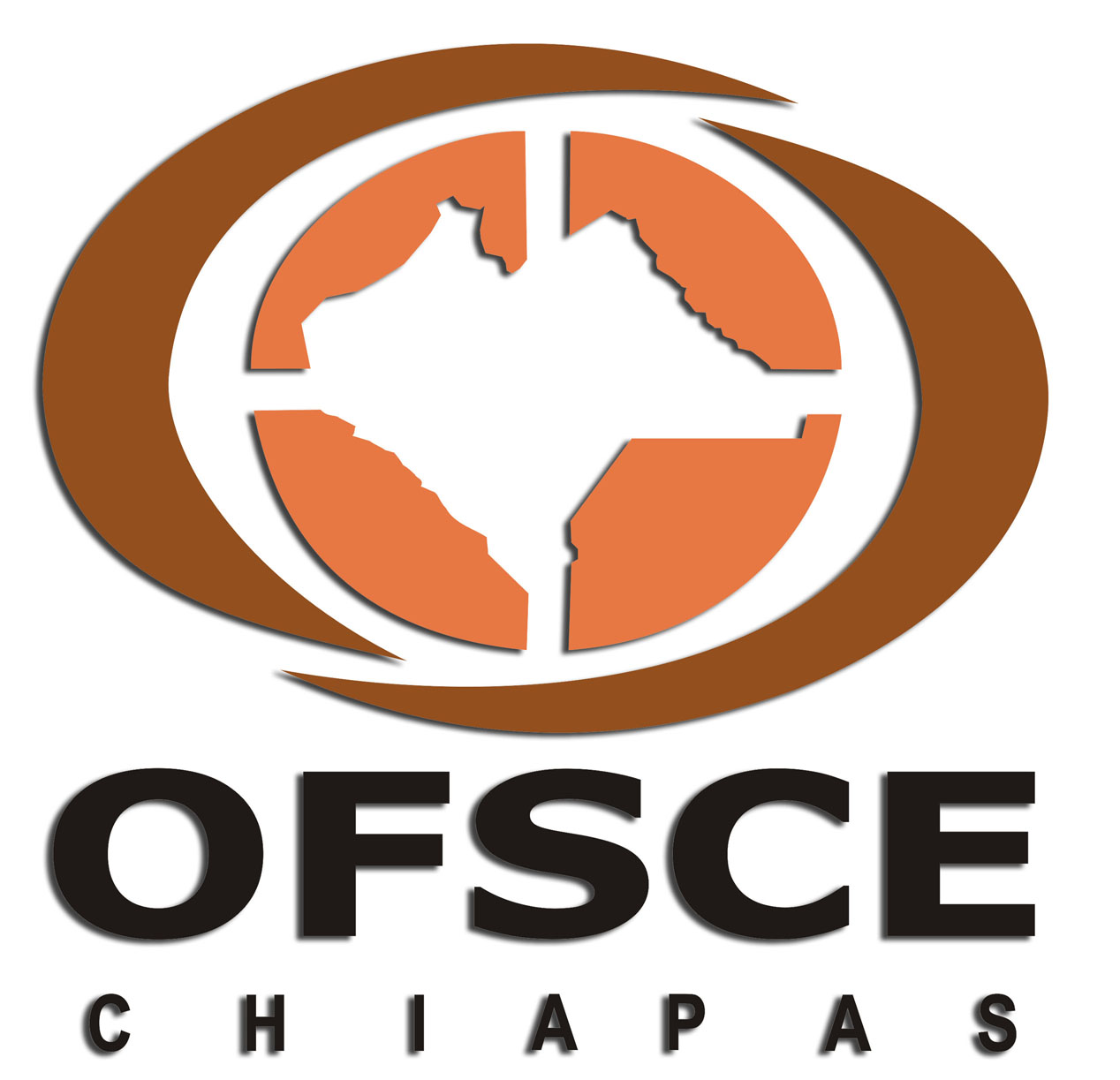 ÓRGANO DE FISCALIZACIÓN 
DEL CONGRESO DEL ESTADO DE CHIAPAS
Software Libre
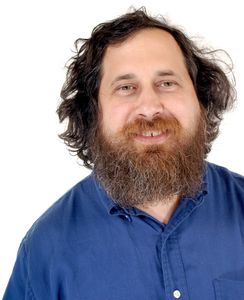 Es el conjunto de software que por elección manifiesta de su autor puede ser copiado, estudiado, modificado, utilizado libremente con cualquier fin y redistribuido con o sin cambios o mejoras (1).
Richard Stallman
(1) https://www.gnu.org/philosophy/free-sw.es.html
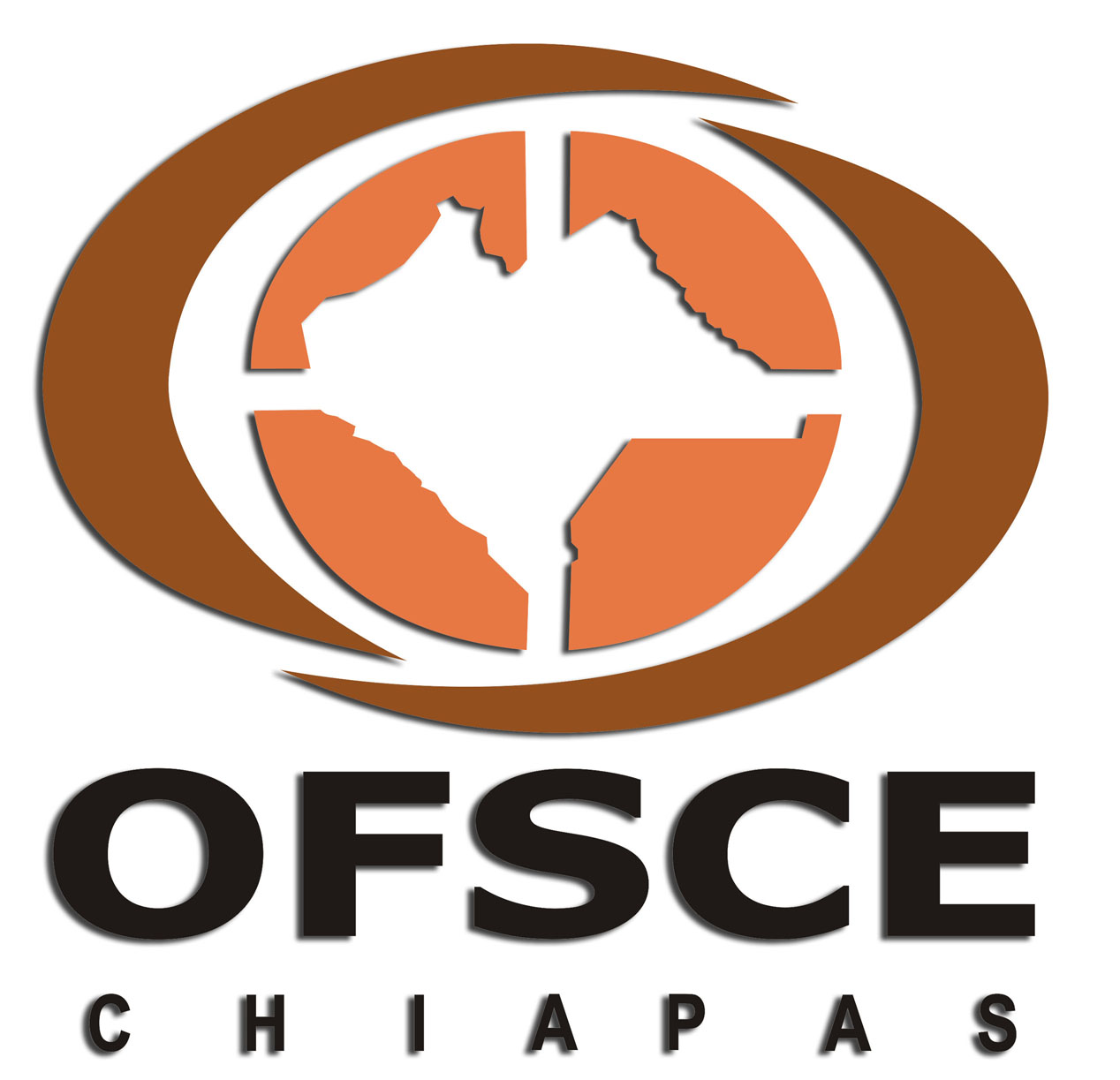 ÓRGANO DE FISCALIZACIÓN 
DEL CONGRESO DEL ESTADO DE CHIAPAS
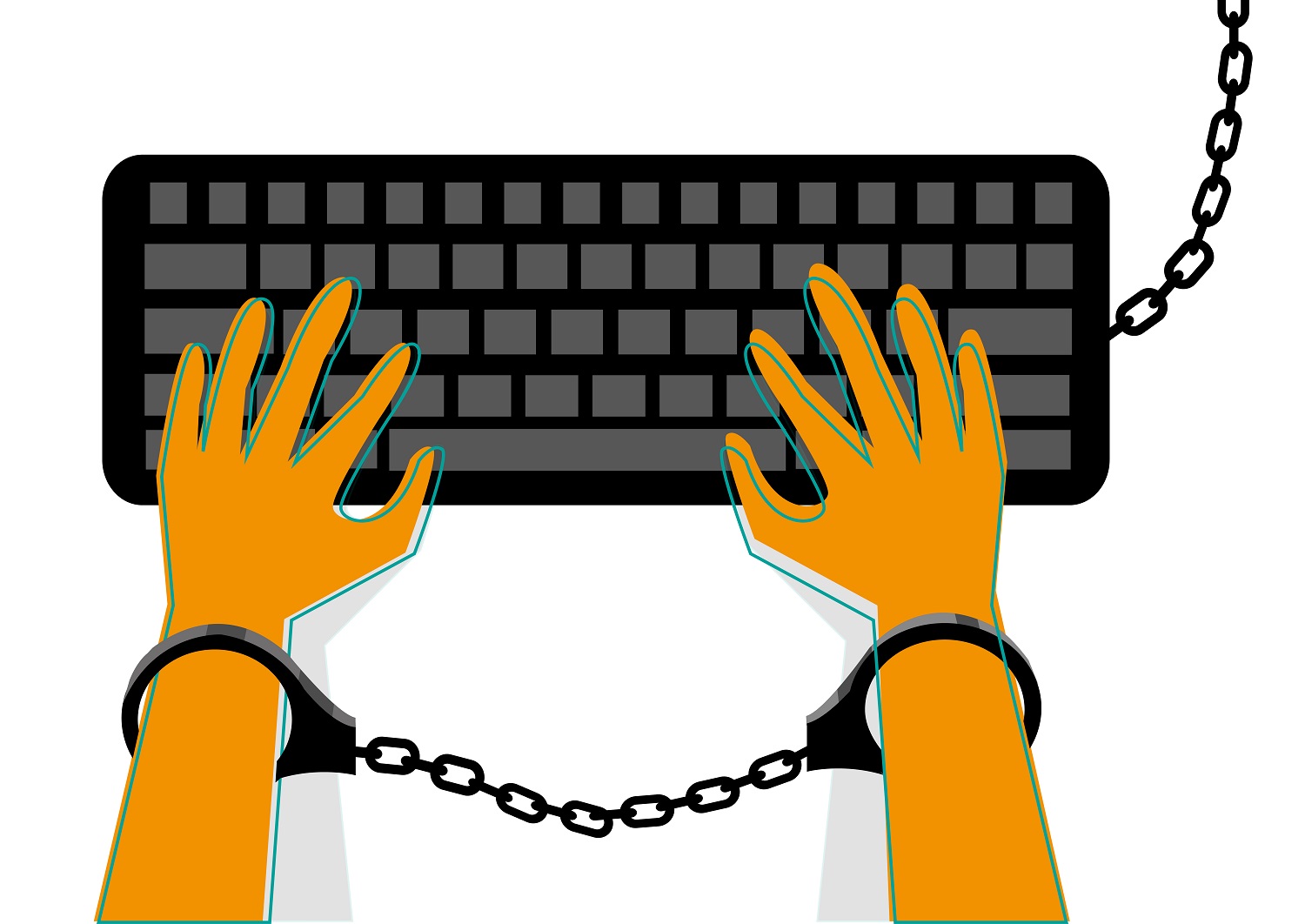 Software Libre
Libre Expresión
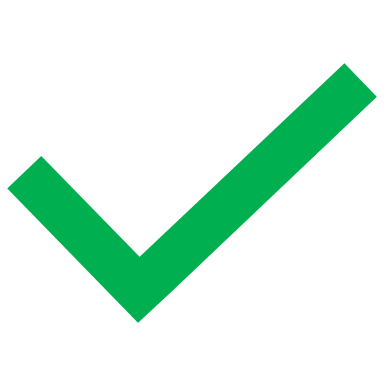 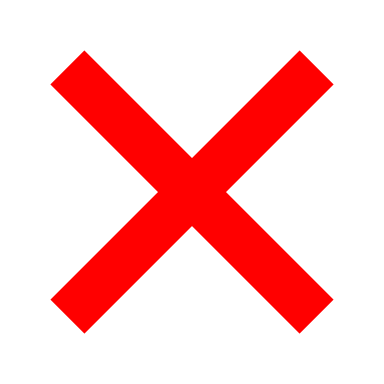 “Barra Libre”
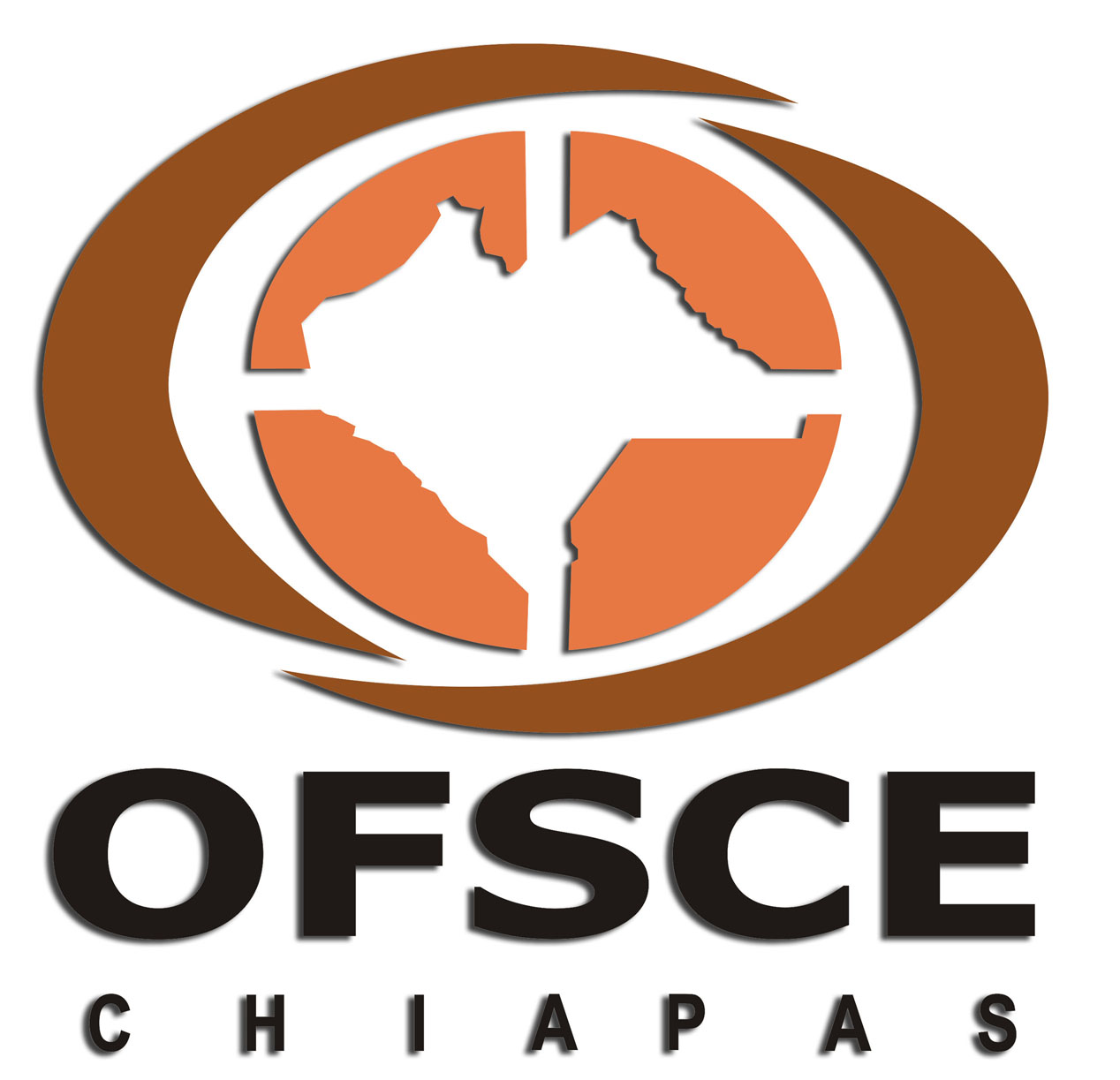 ÓRGANO DE FISCALIZACIÓN 
DEL CONGRESO DEL ESTADO DE CHIAPAS
1. Breve Introducción
a) Razones para la adopción de software libre en la administración pública
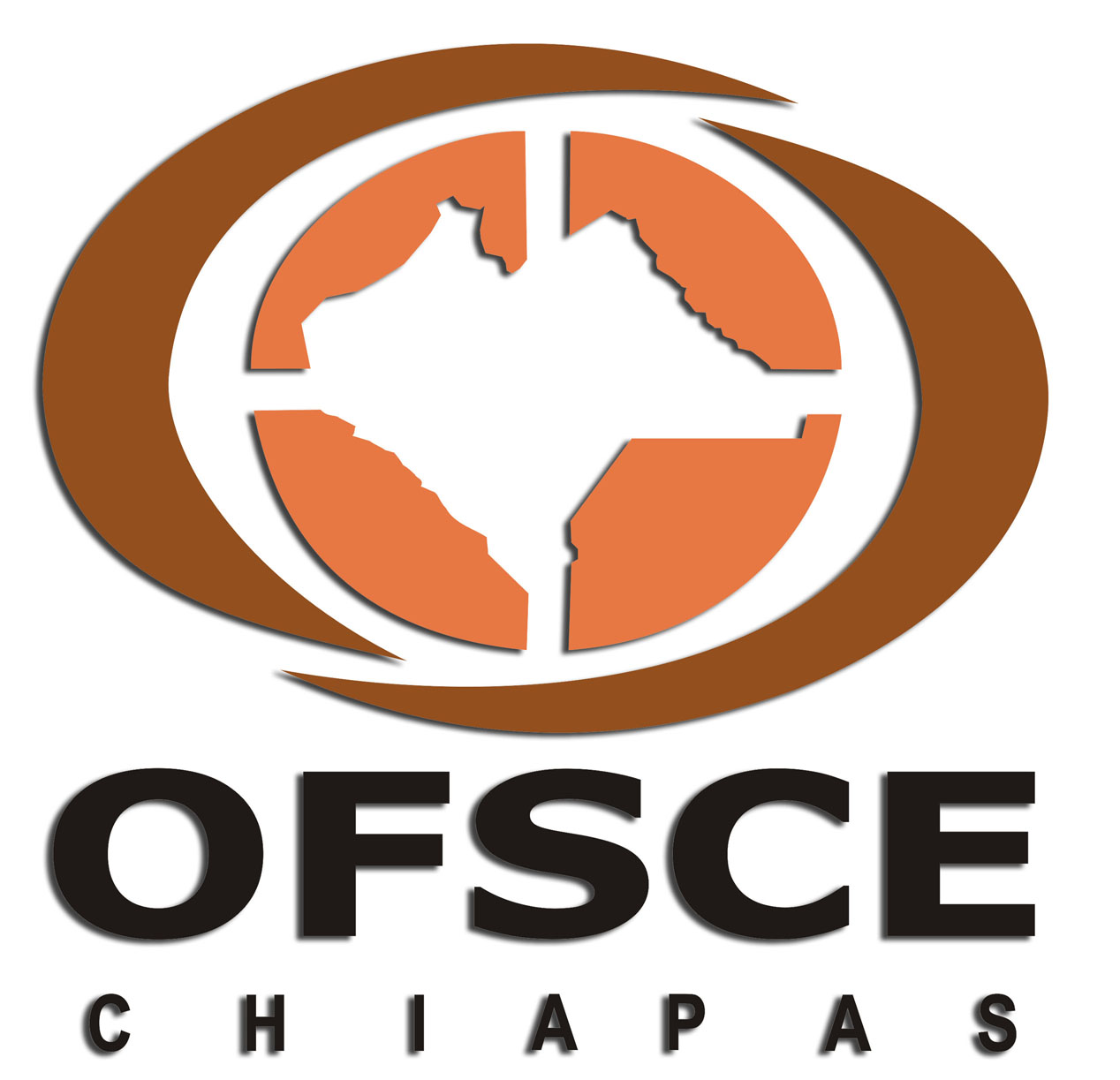 ÓRGANO DE FISCALIZACIÓN 
DEL CONGRESO DEL ESTADO DE CHIAPAS
La libertad y autonomía para usar, estudiar y desarrollar software

La seguridad nacional

El desarrollo de la industria del software local

El costo de las licencias del software.
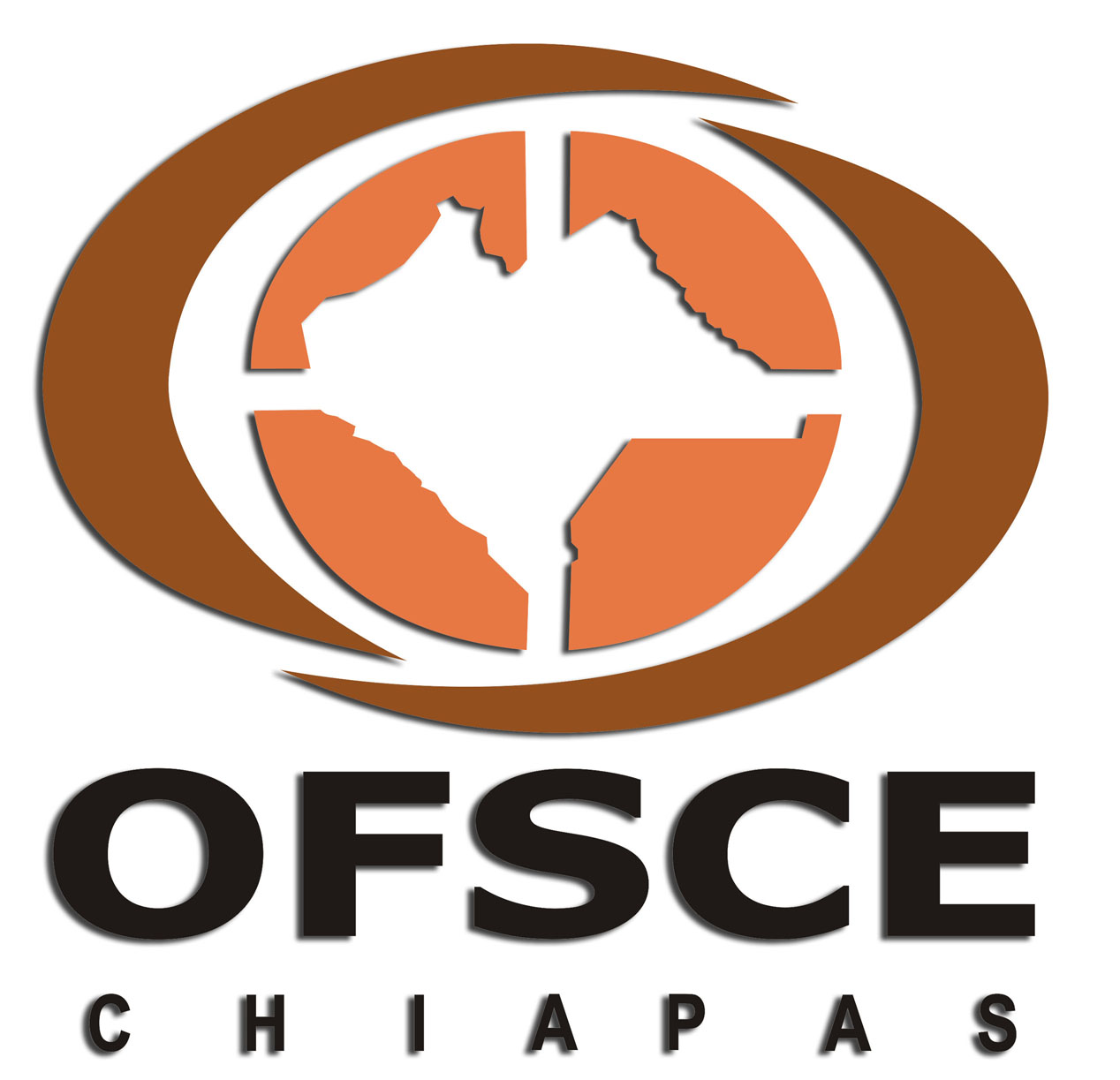 ÓRGANO DE FISCALIZACIÓN 
DEL CONGRESO DEL ESTADO DE CHIAPAS
Caso Práctico 1: Mantenimiento de Equipo
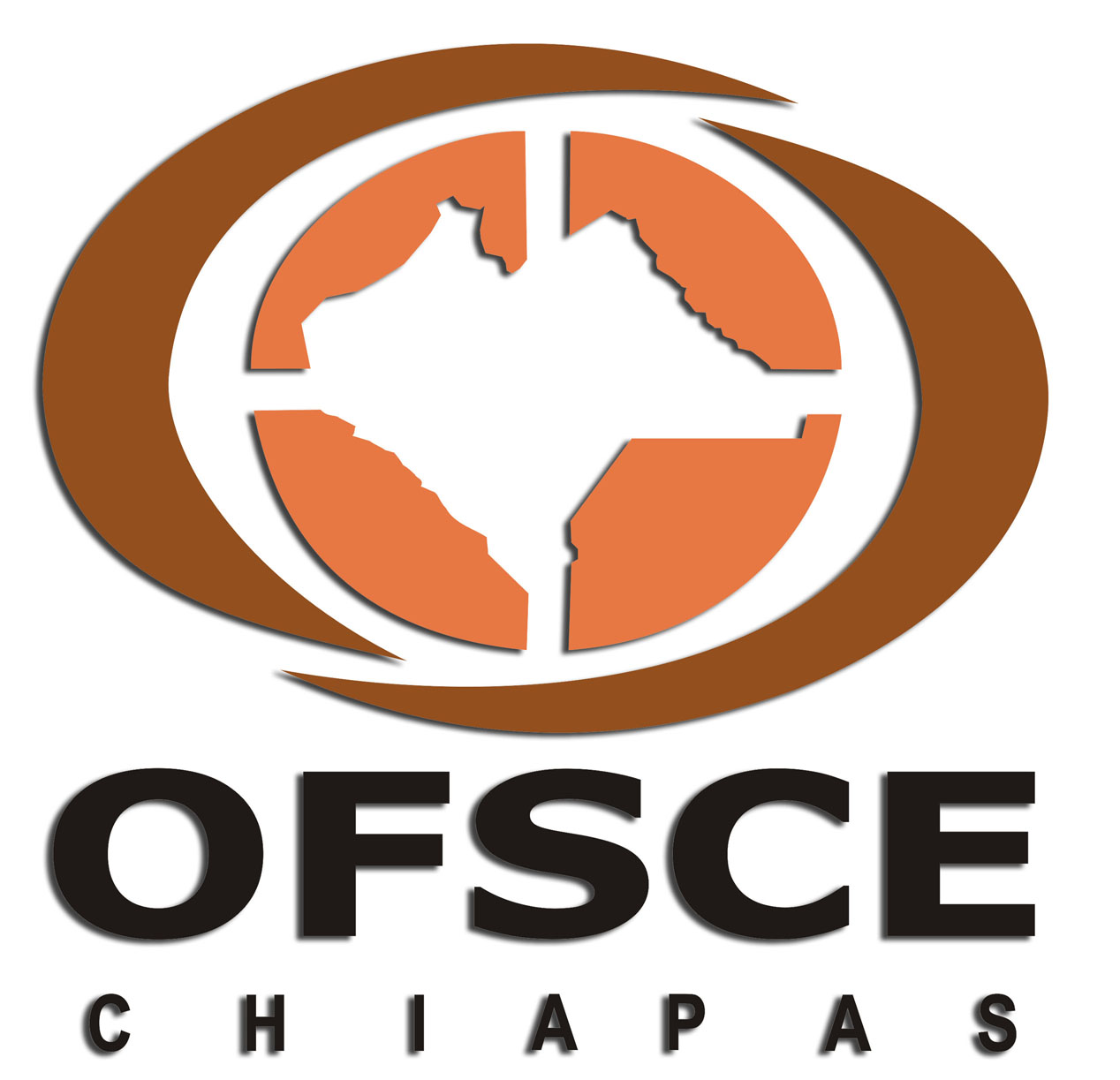 ÓRGANO DE FISCALIZACIÓN 
DEL CONGRESO DEL ESTADO DE CHIAPAS
Mantenimiento de Equipo
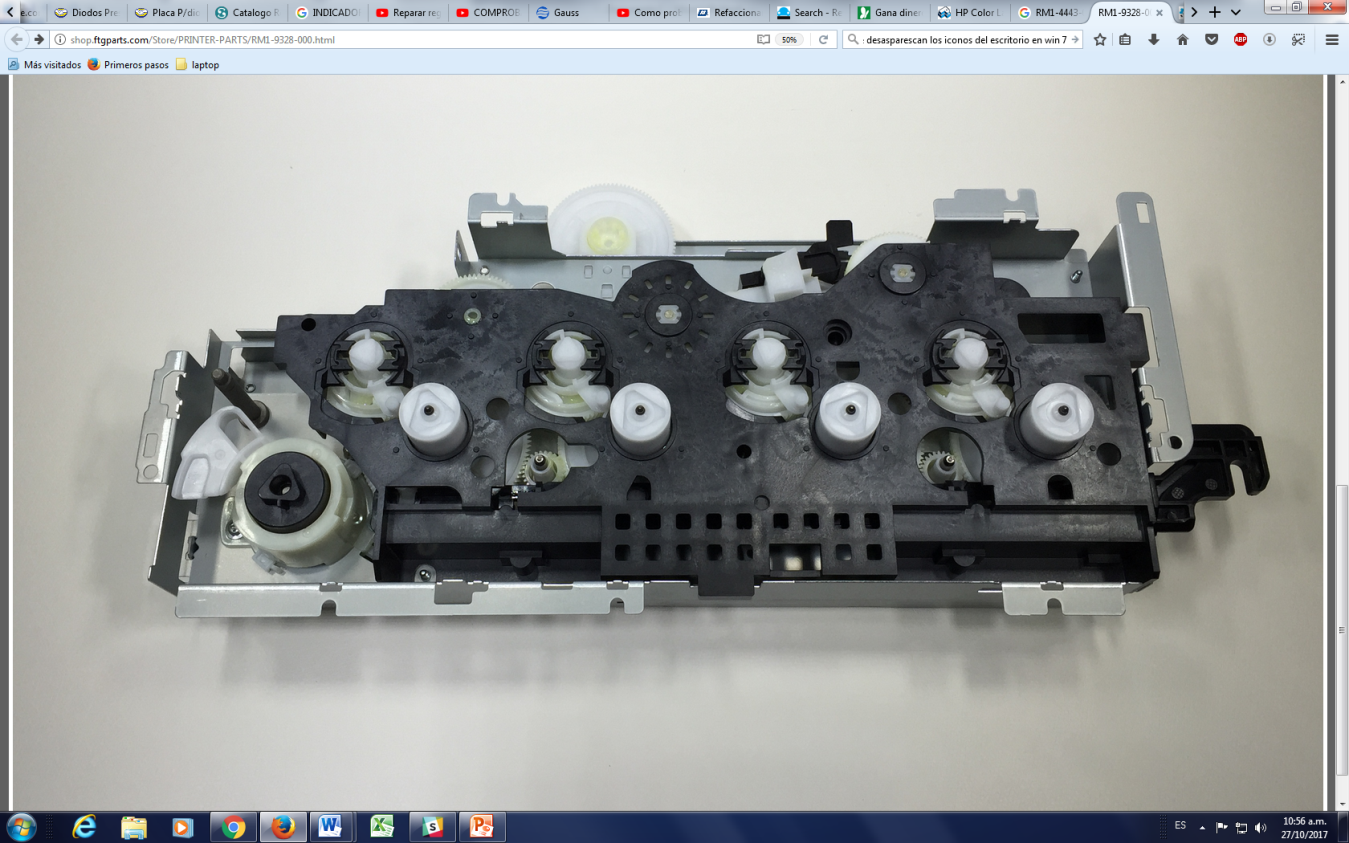 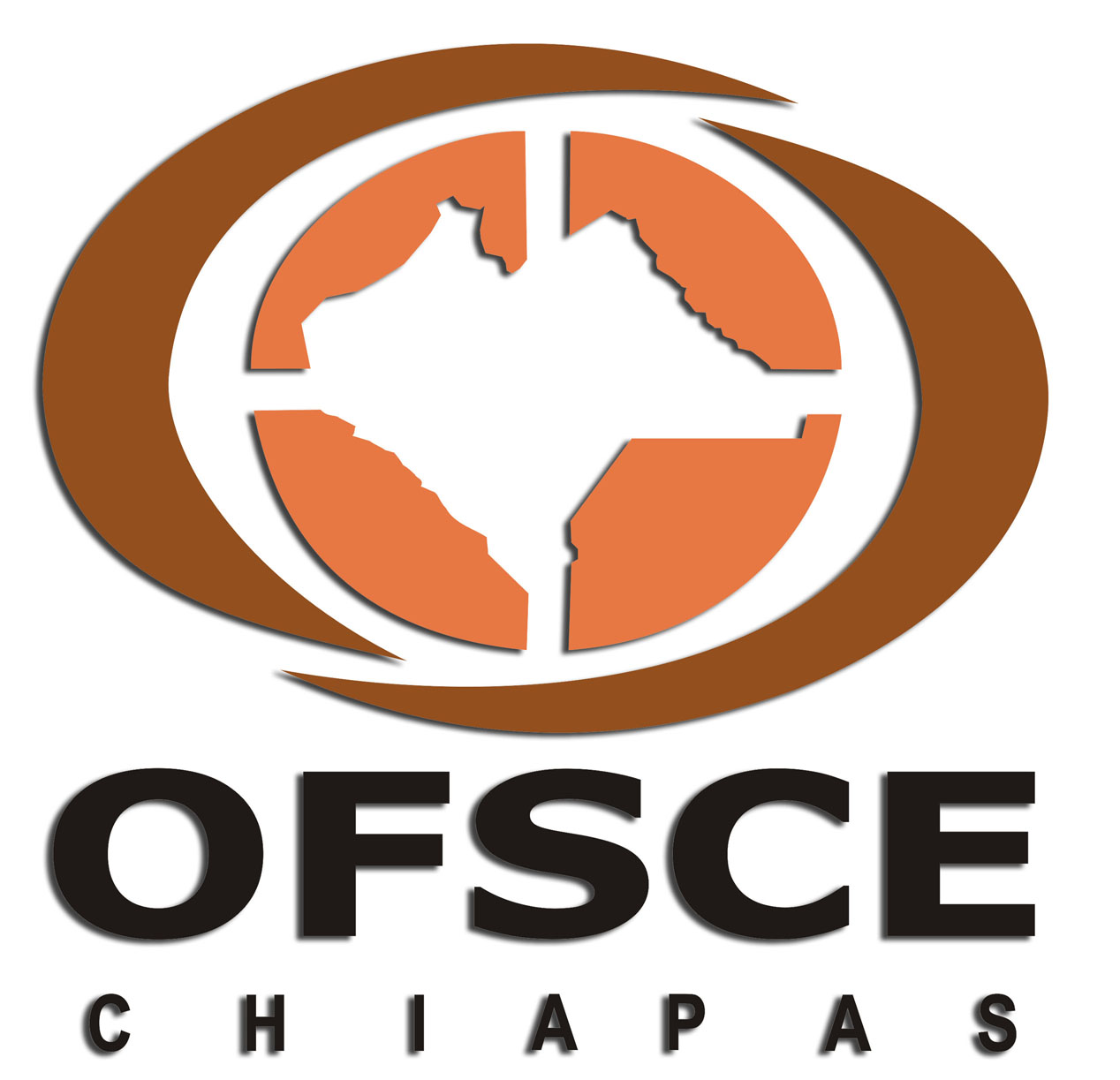 ÓRGANO DE FISCALIZACIÓN 
DEL CONGRESO DEL ESTADO DE CHIAPAS
Mantenimiento de Equipo
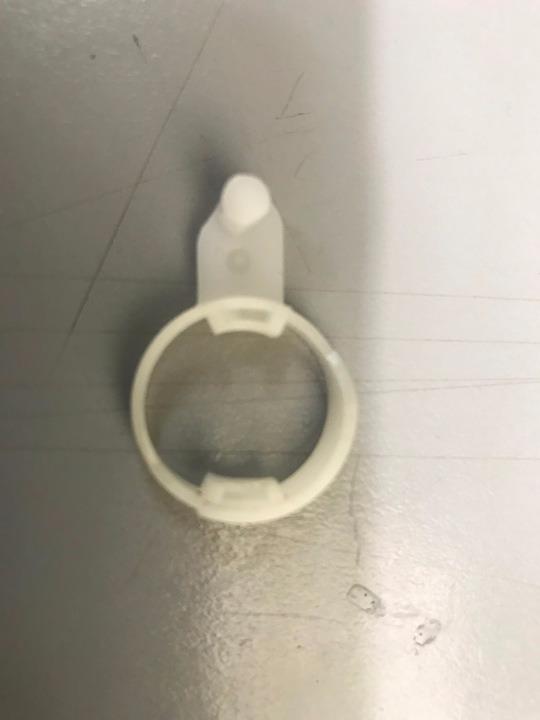 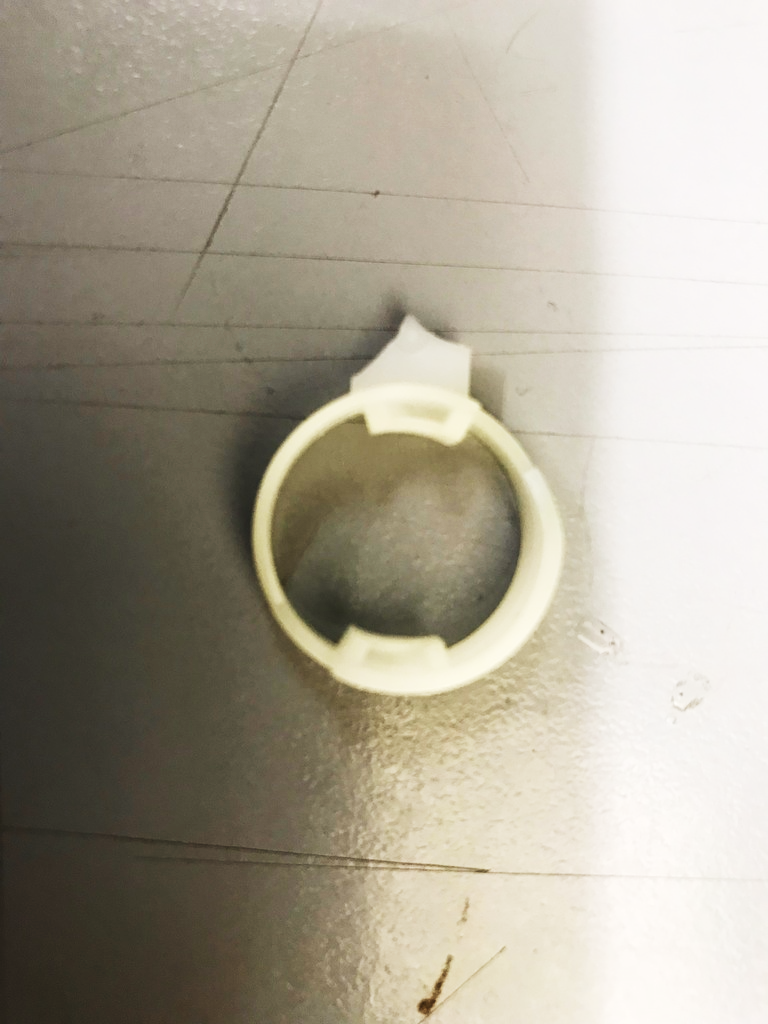 Bien
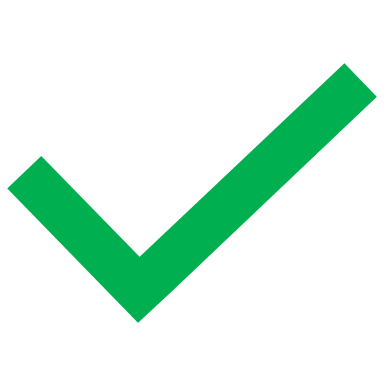 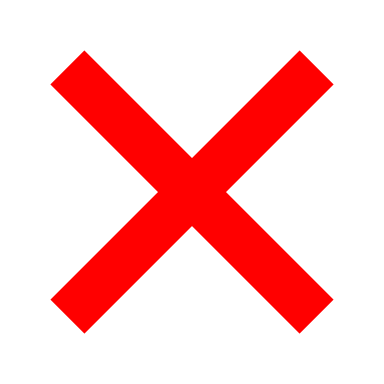 Dañada
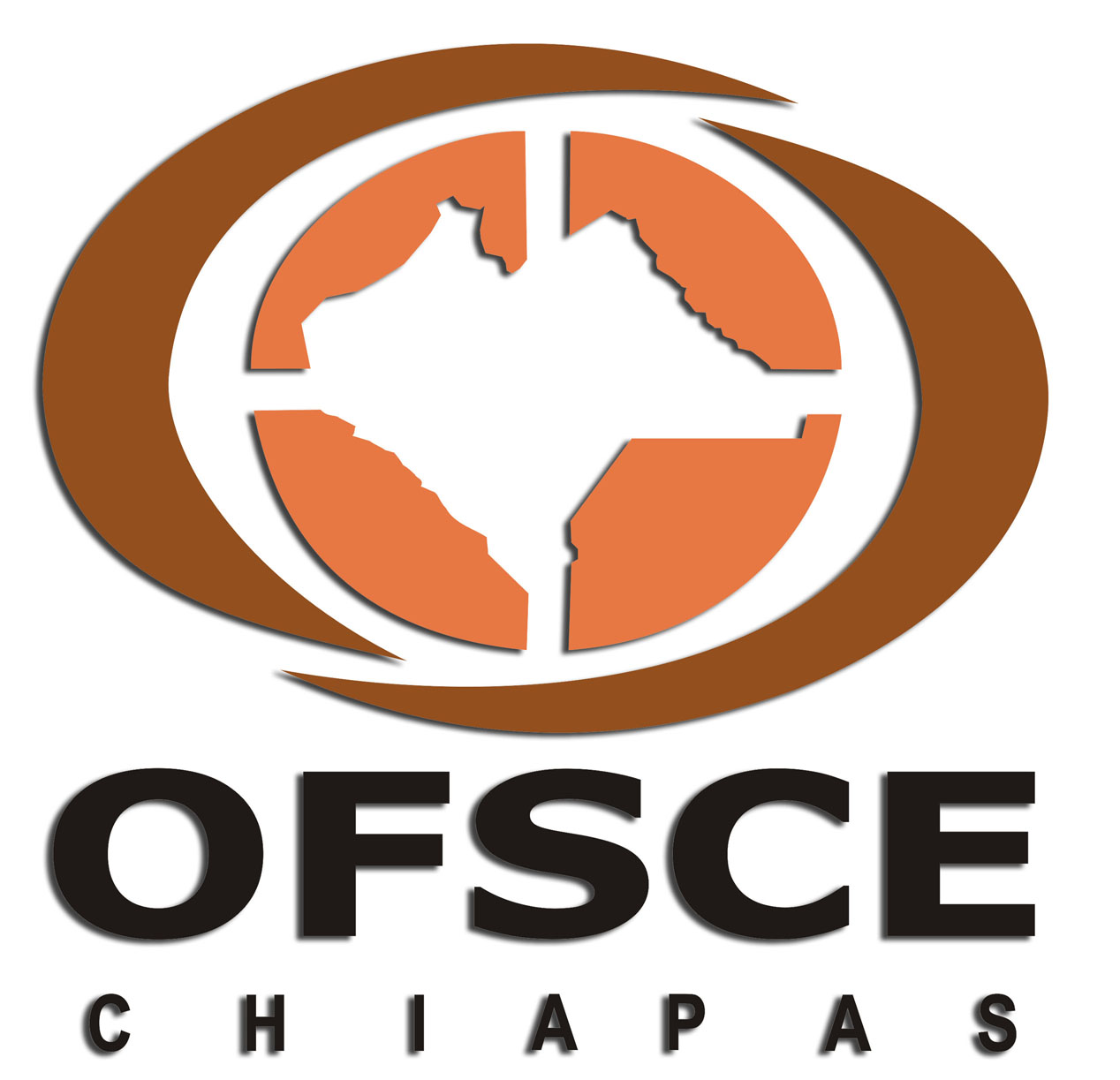 ÓRGANO DE FISCALIZACIÓN 
DEL CONGRESO DEL ESTADO DE CHIAPAS
Mantenimiento de Equipo
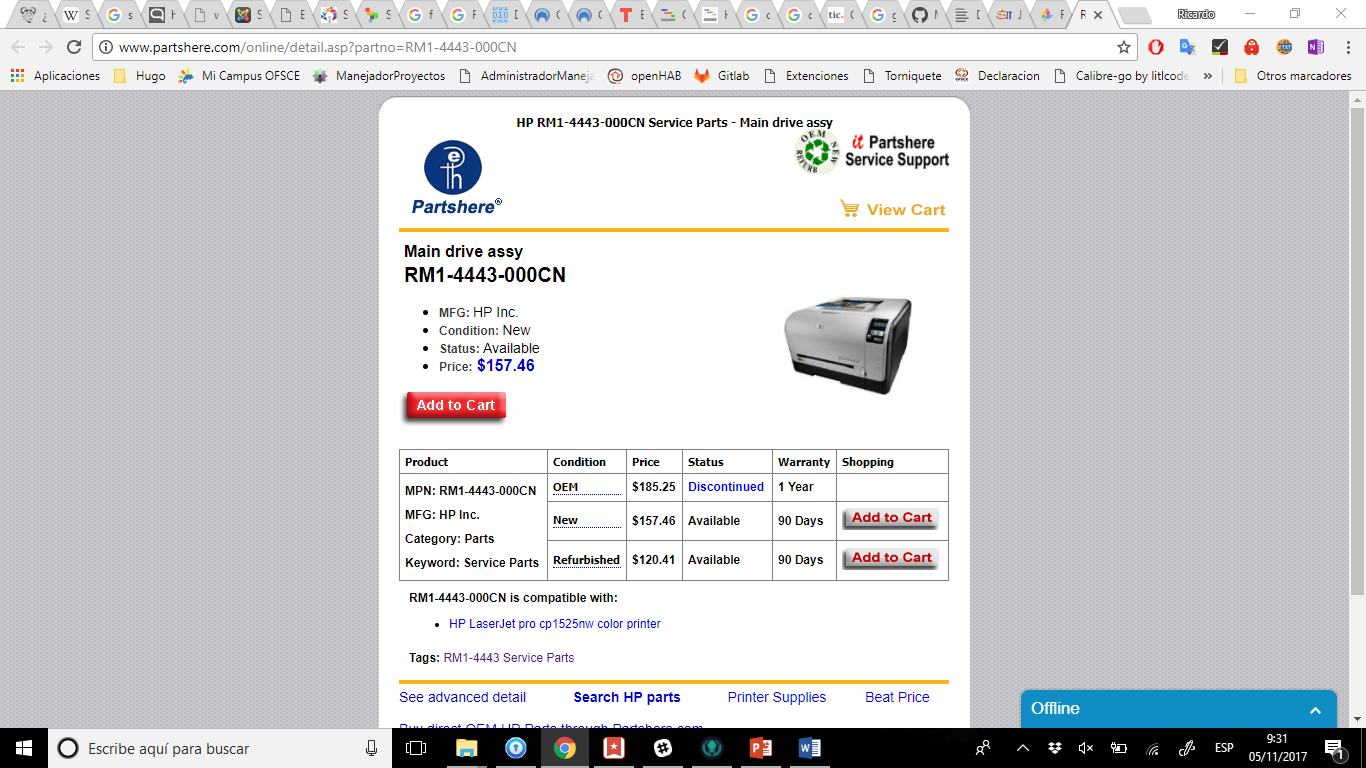 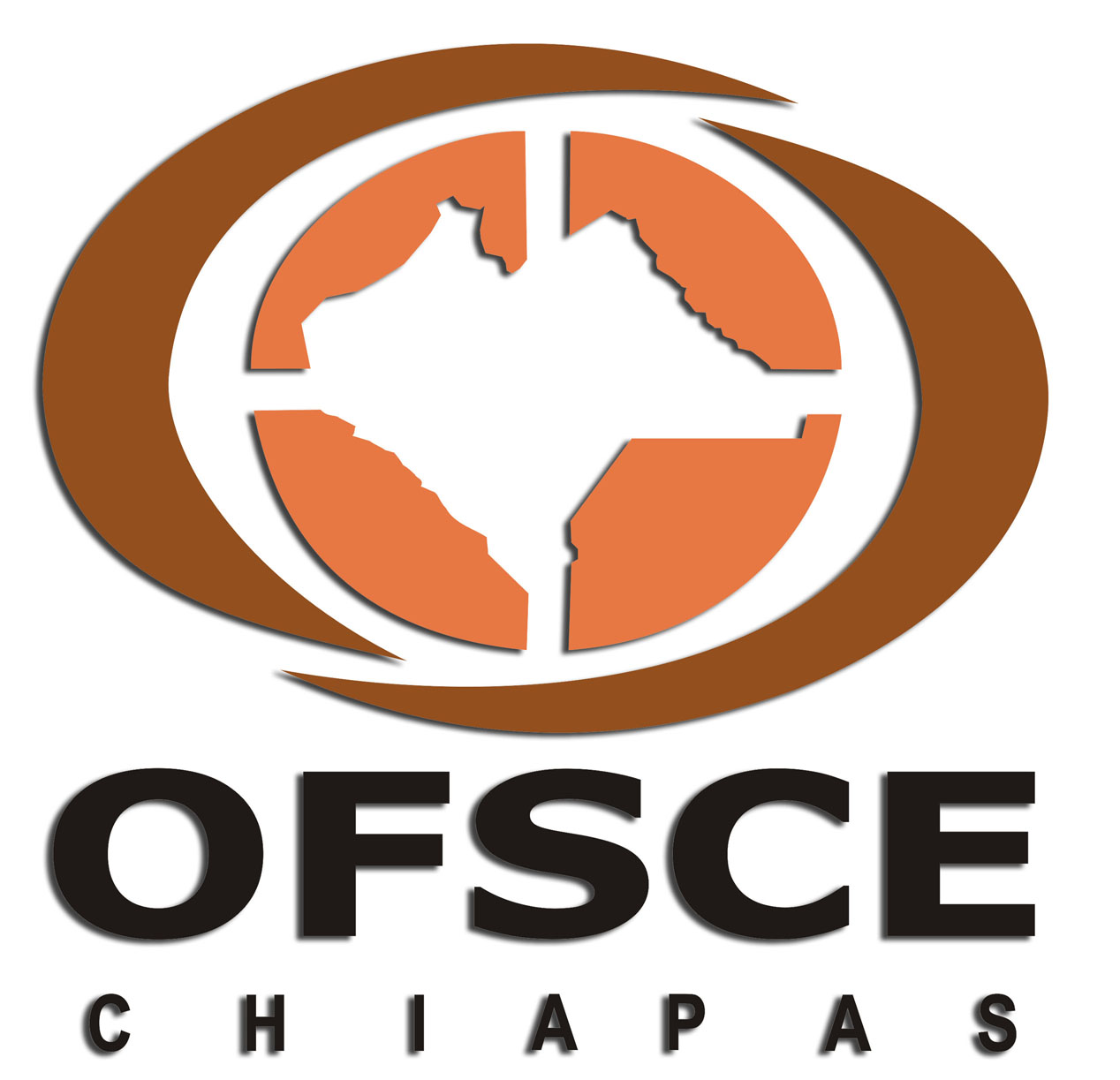 ÓRGANO DE FISCALIZACIÓN 
DEL CONGRESO DEL ESTADO DE CHIAPAS
Mantenimiento de Equipo
Diseño e impresión en 3D
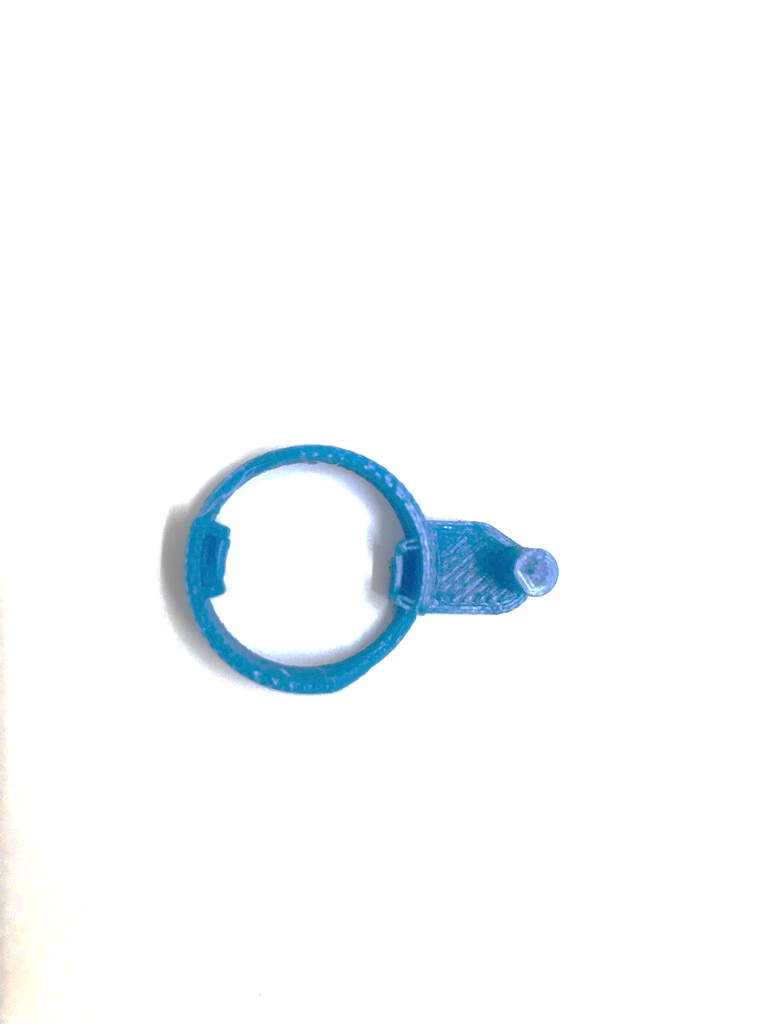 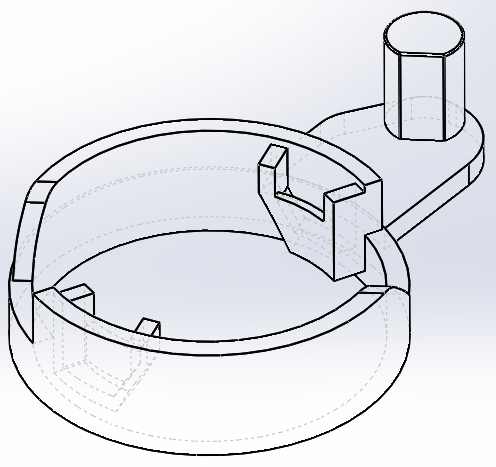 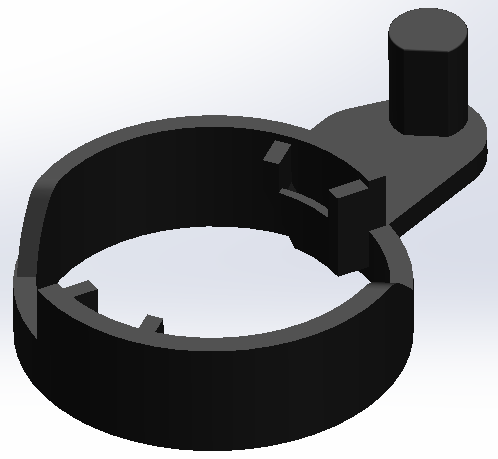 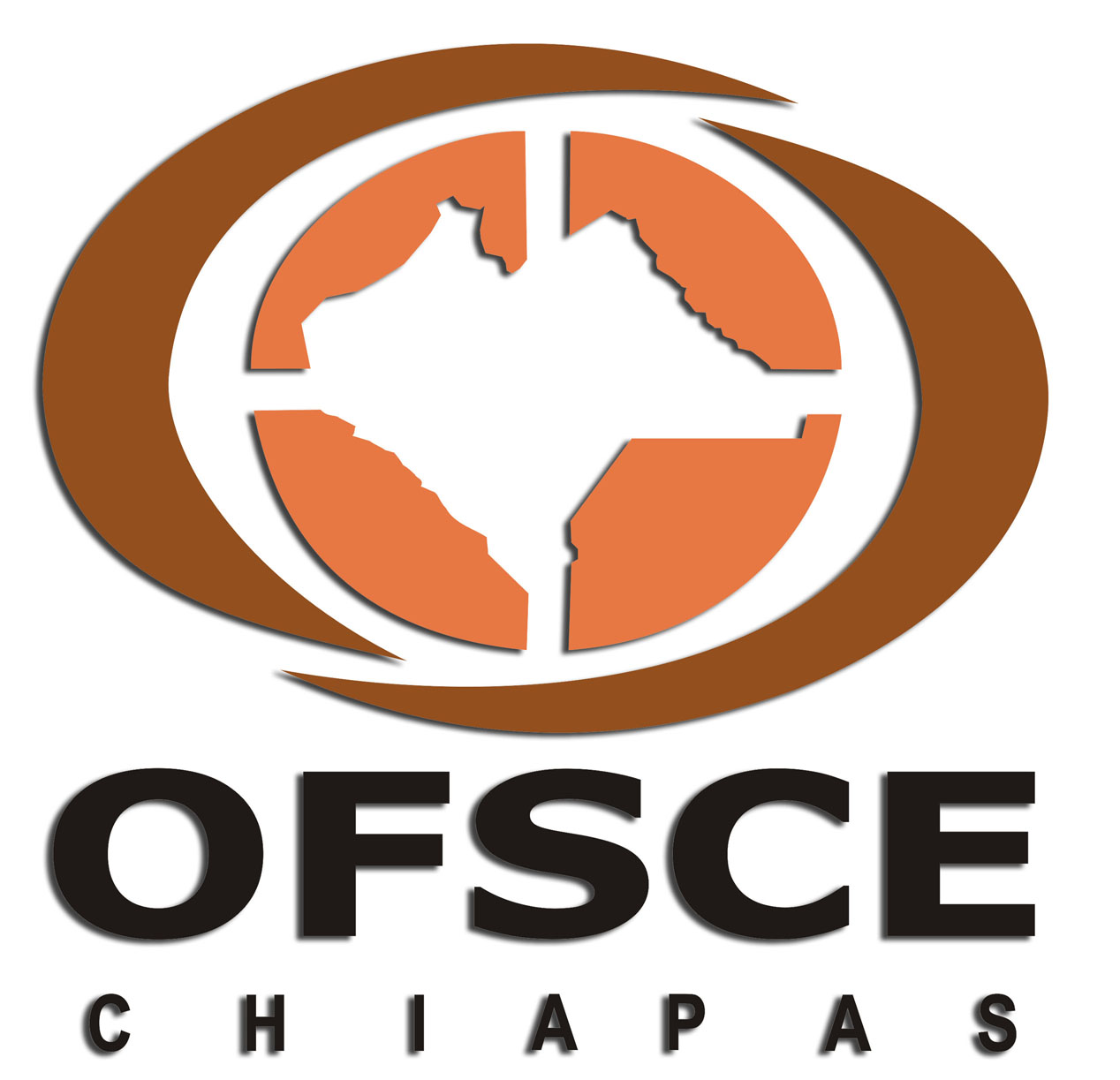 ÓRGANO DE FISCALIZACIÓN 
DEL CONGRESO DEL ESTADO DE CHIAPAS
Mantenimiento de Equipo
Software Libre
Hardware Libre
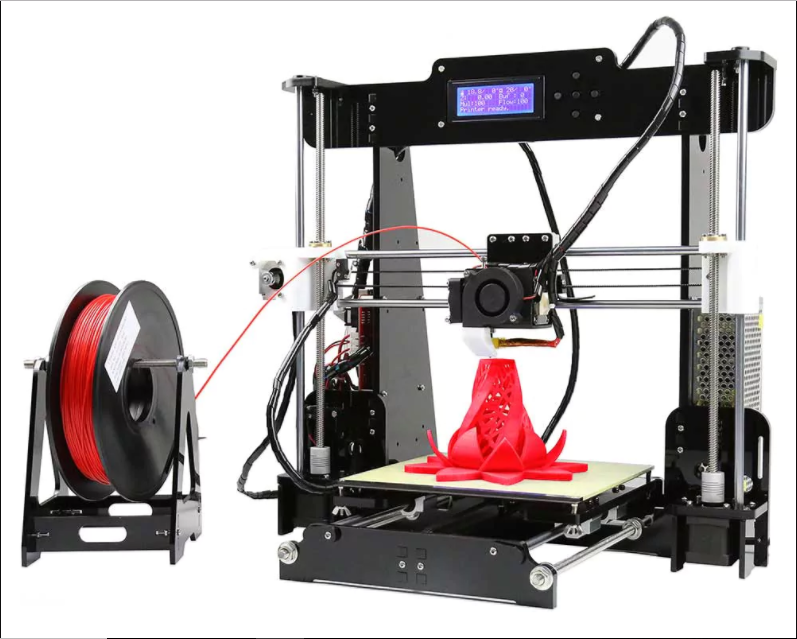 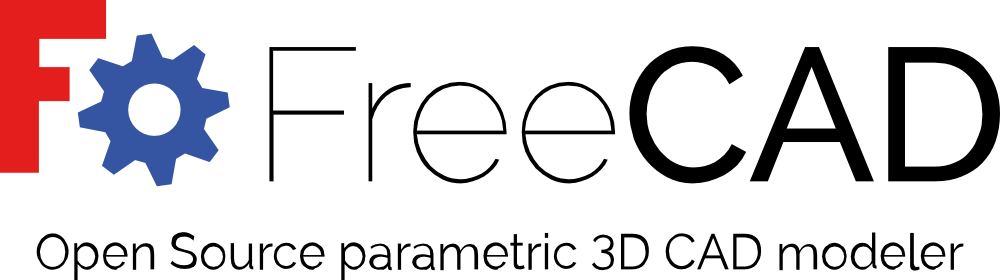 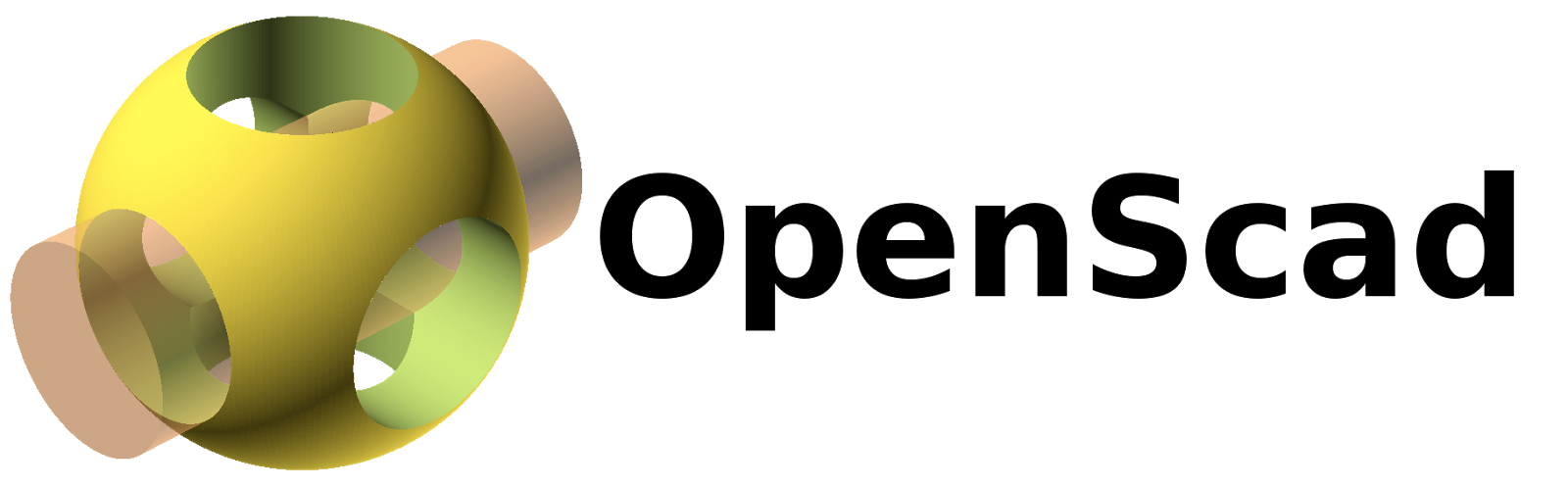 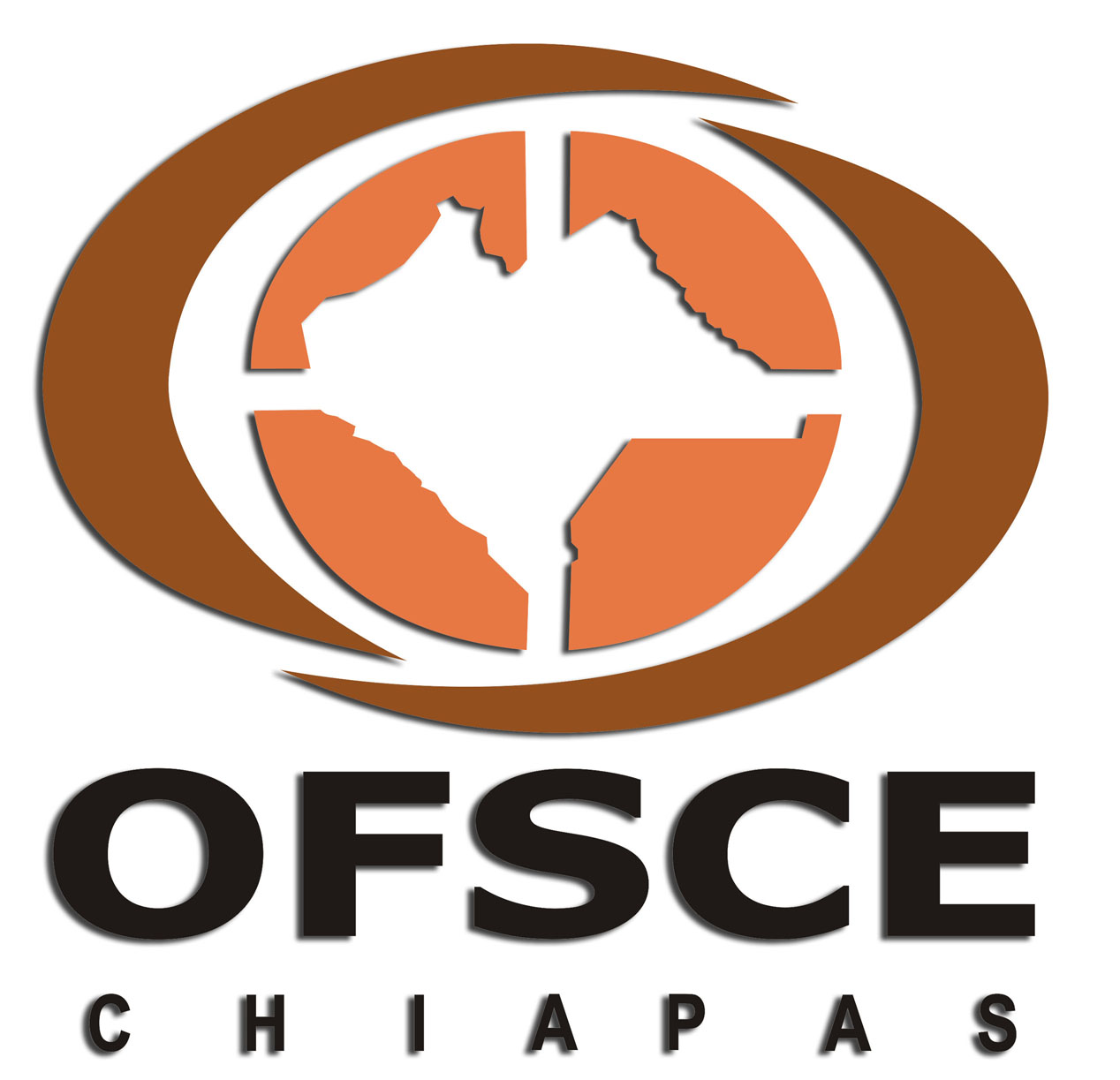 ÓRGANO DE FISCALIZACIÓN 
DEL CONGRESO DEL ESTADO DE CHIAPAS
Mantenimiento de Equipo
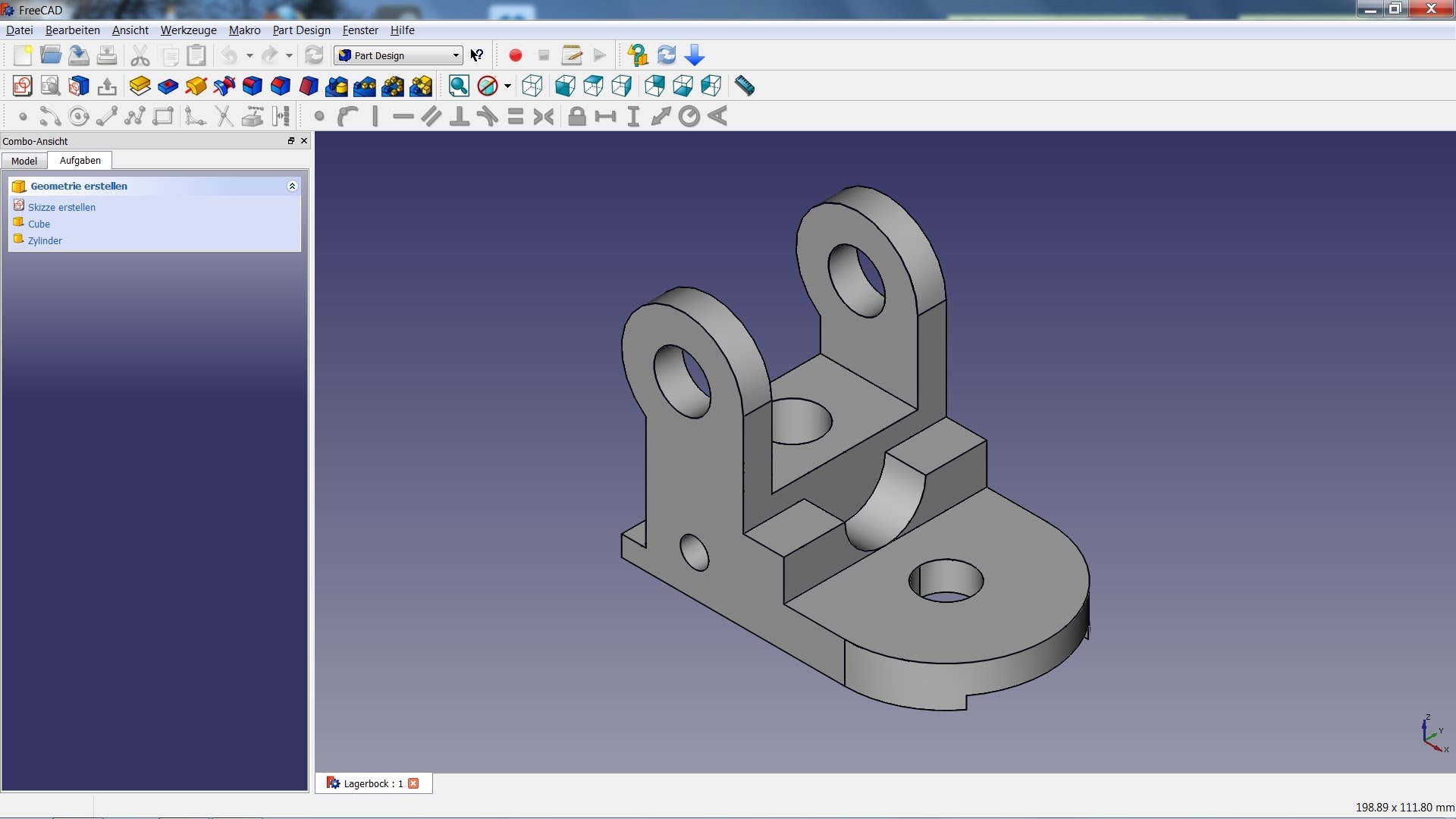 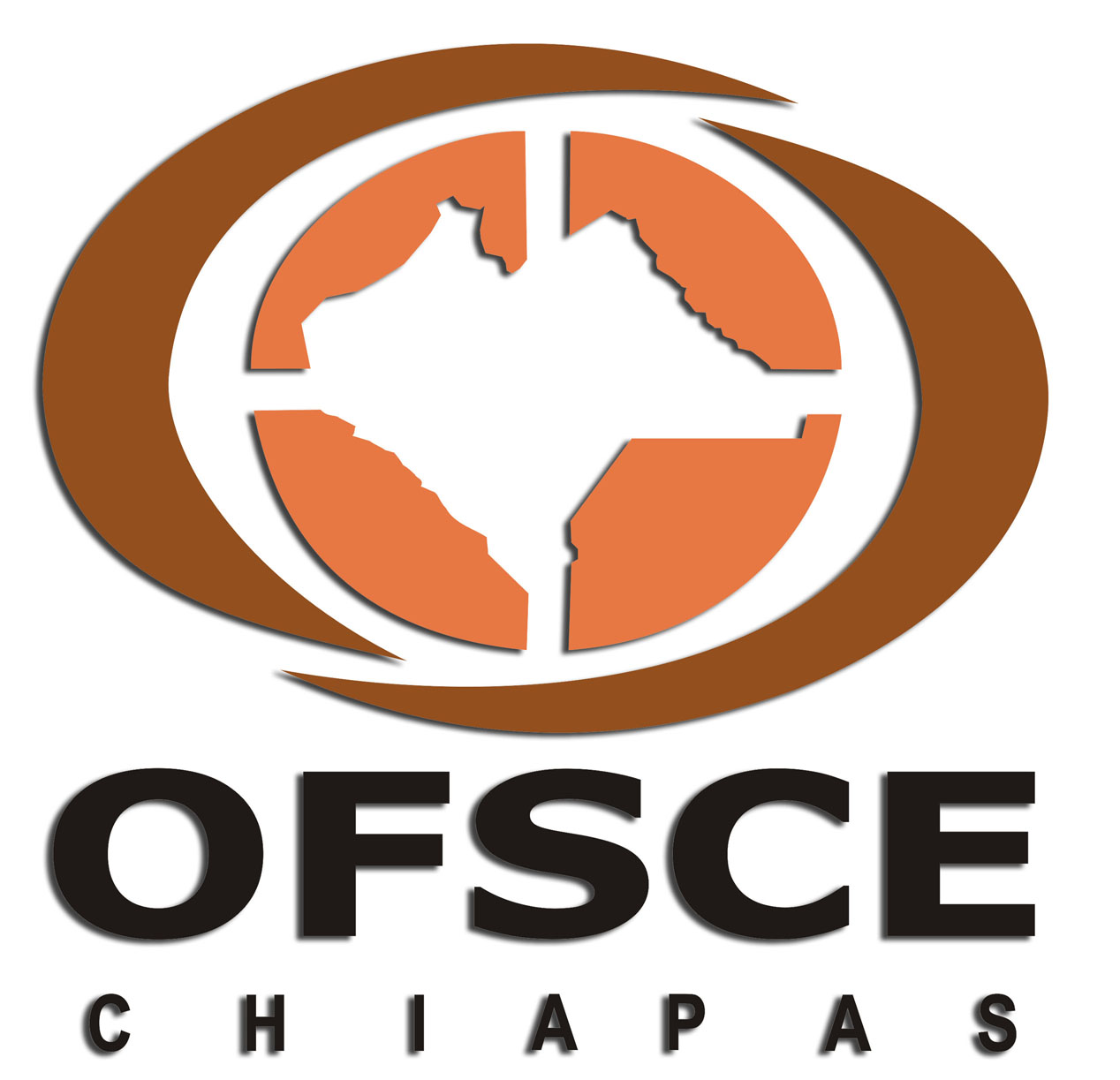 ÓRGANO DE FISCALIZACIÓN 
DEL CONGRESO DEL ESTADO DE CHIAPAS
Mantenimiento de Equipo
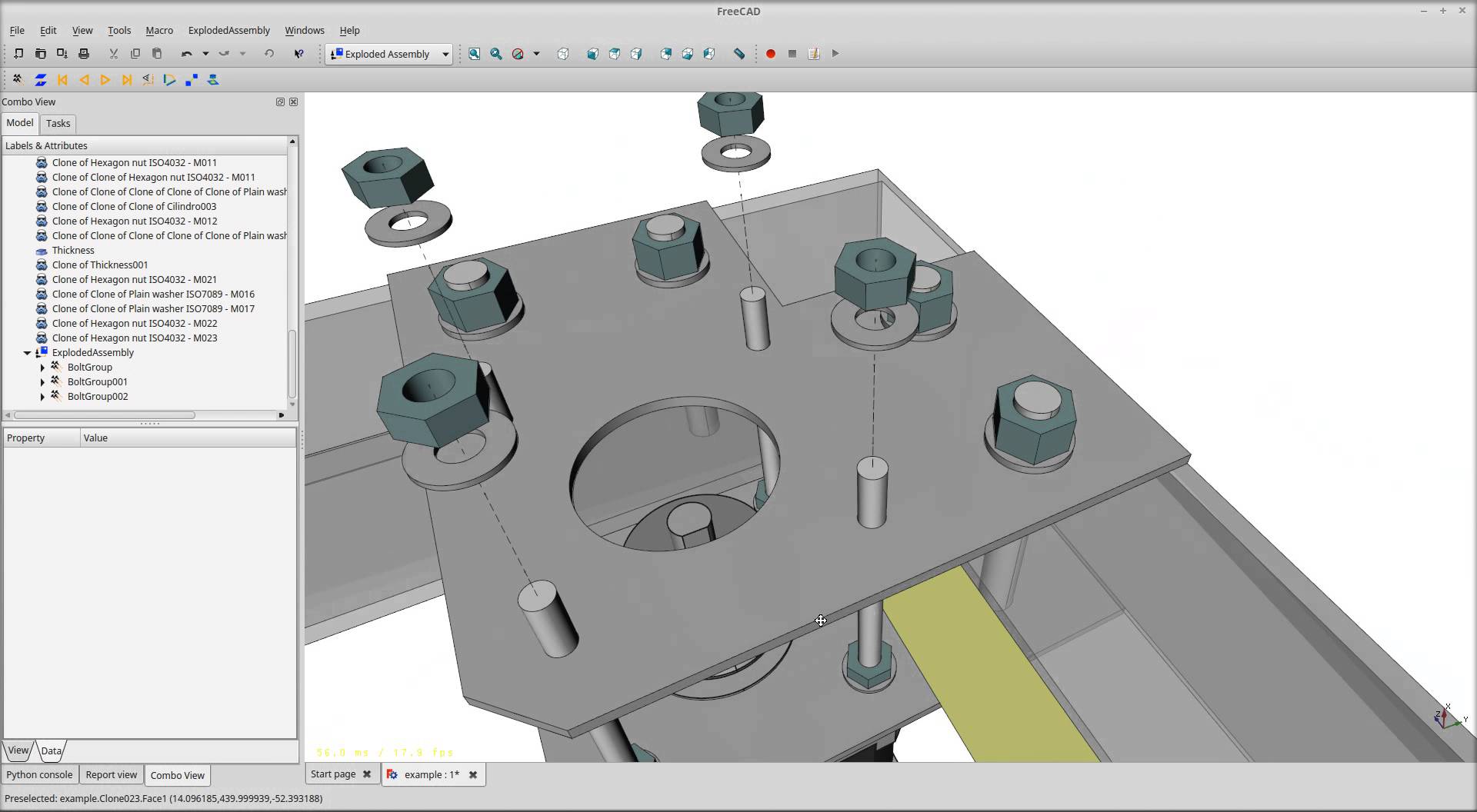 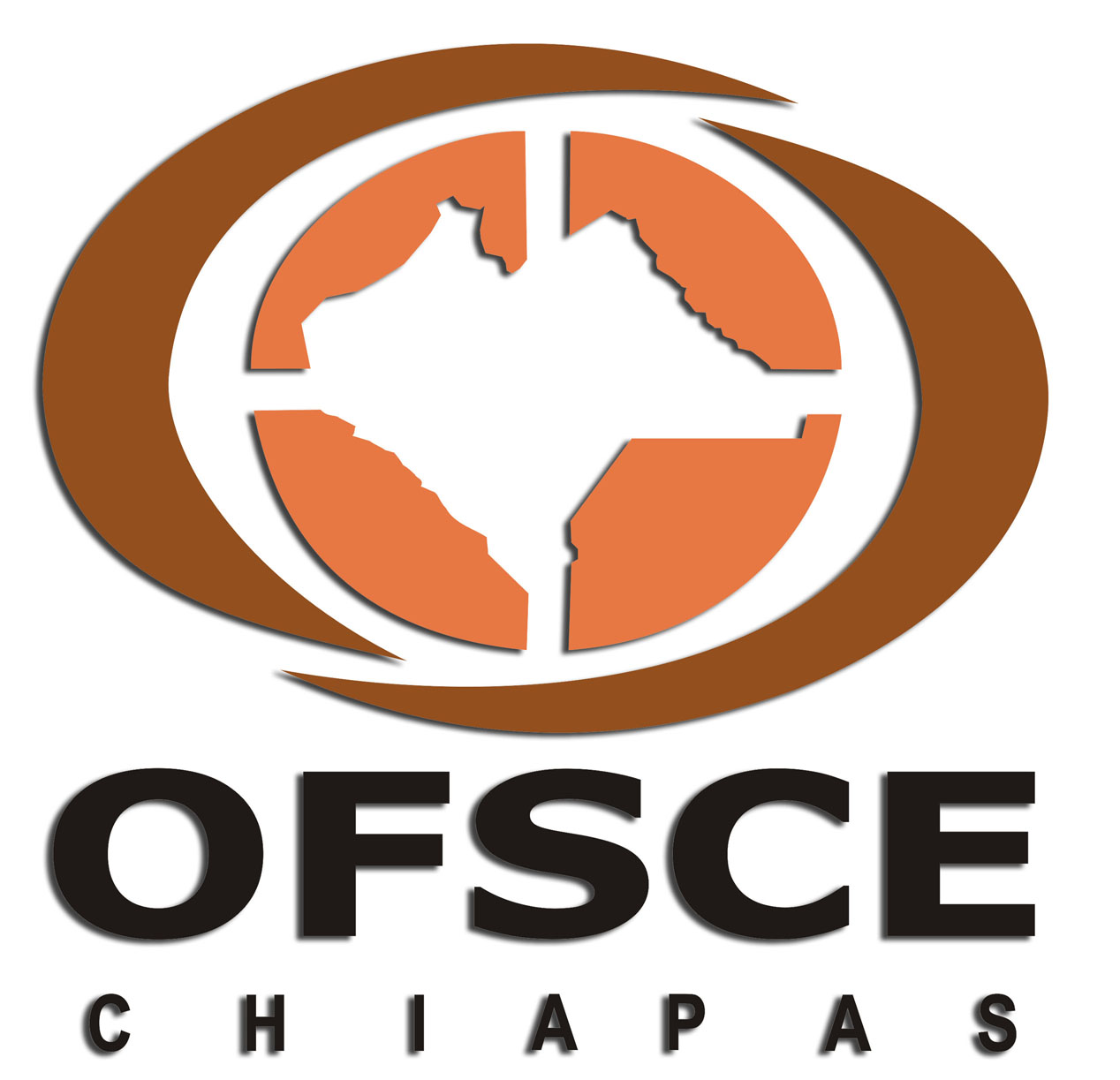 ÓRGANO DE FISCALIZACIÓN 
DEL CONGRESO DEL ESTADO DE CHIAPAS
Mantenimiento de Equipo
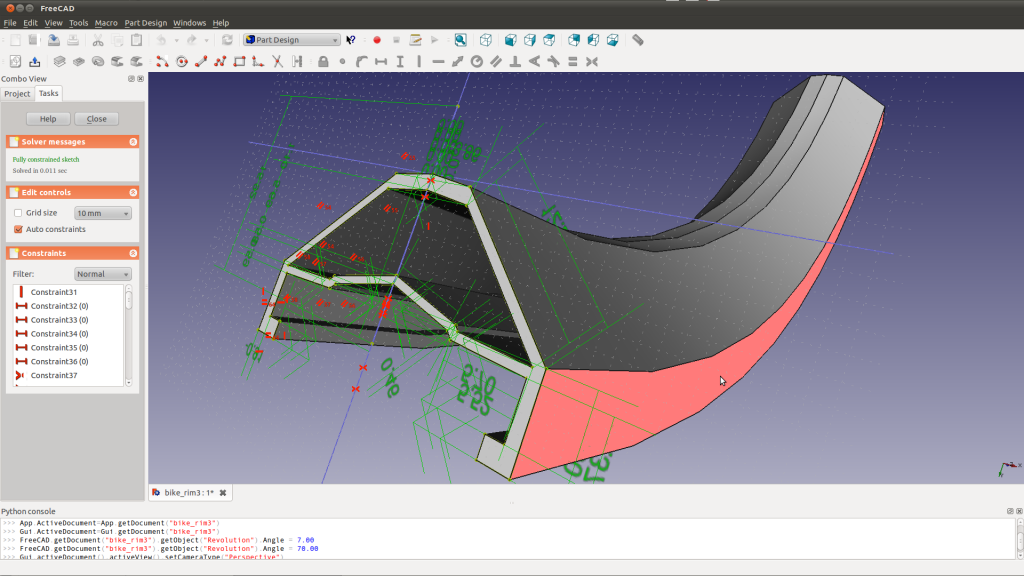 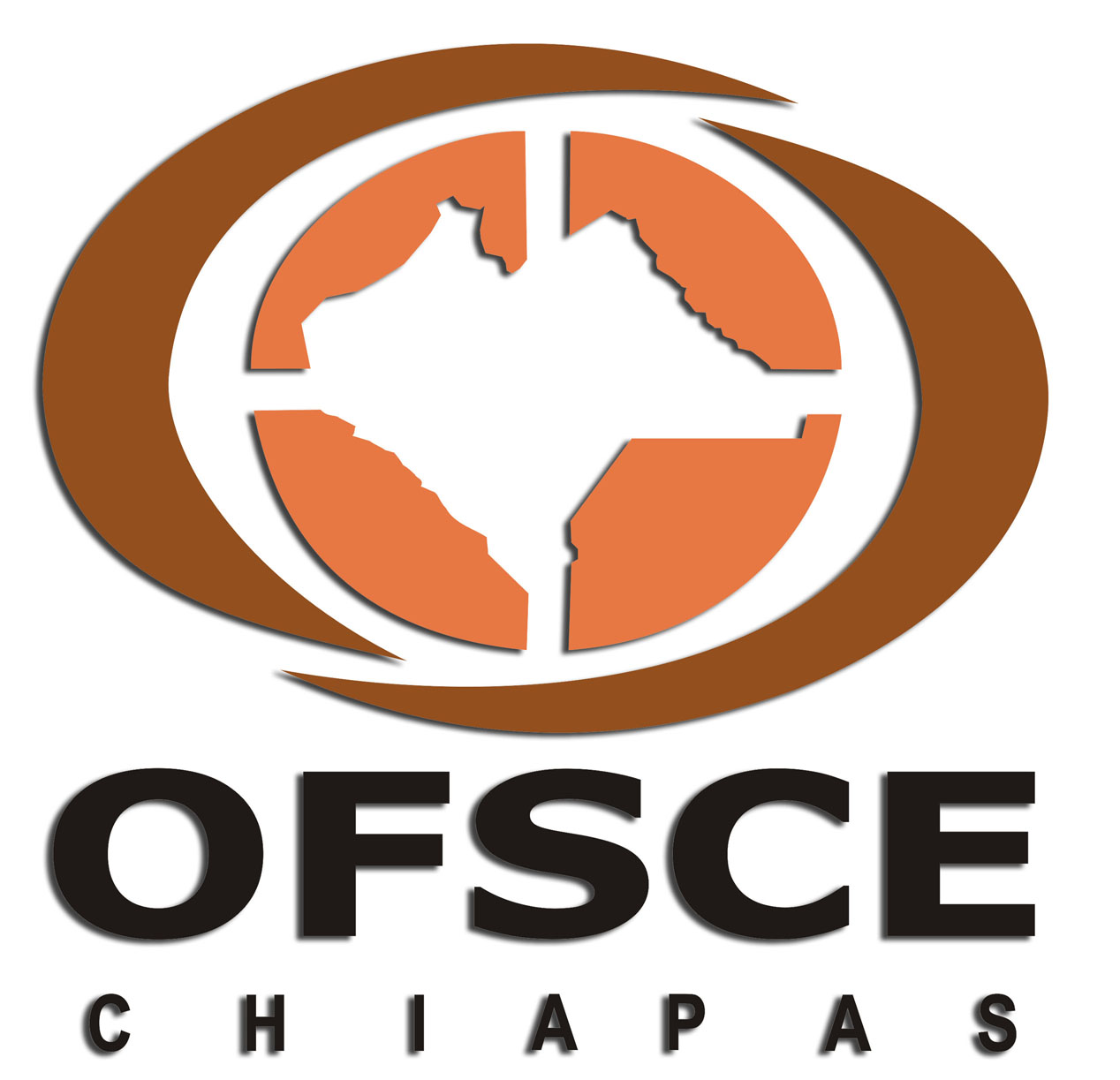 ÓRGANO DE FISCALIZACIÓN 
DEL CONGRESO DEL ESTADO DE CHIAPAS
Mantenimiento de Equipo
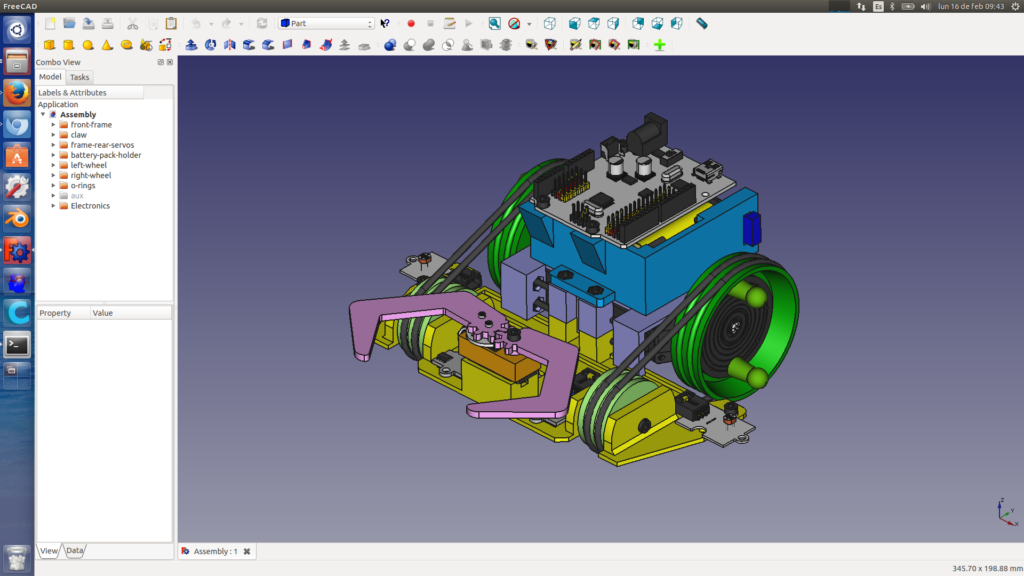 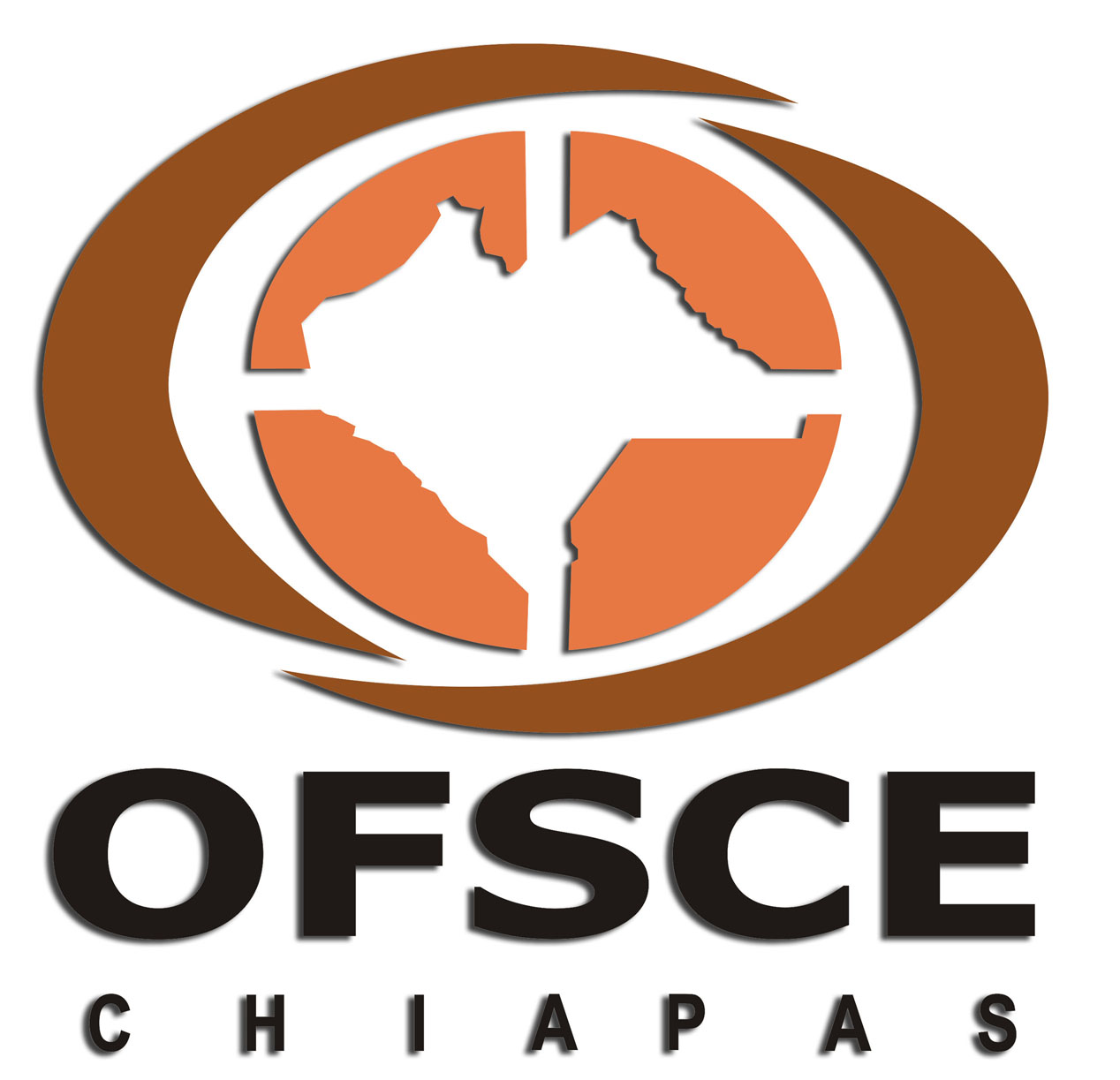 ÓRGANO DE FISCALIZACIÓN 
DEL CONGRESO DEL ESTADO DE CHIAPAS
Mantenimiento de Equipo
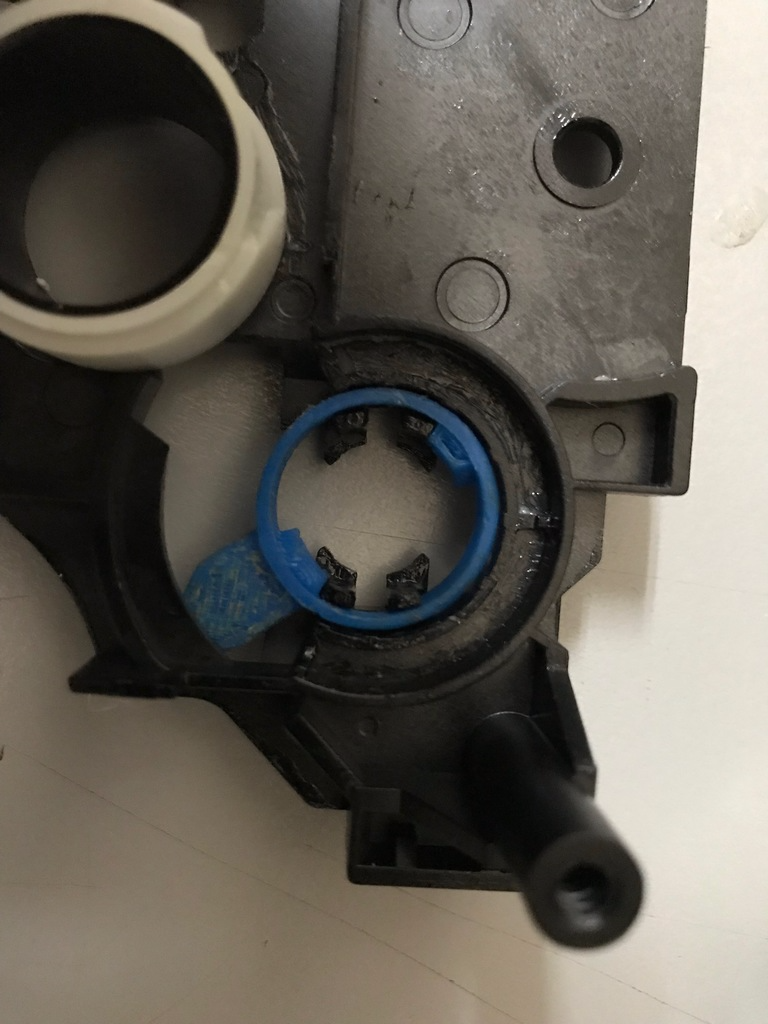 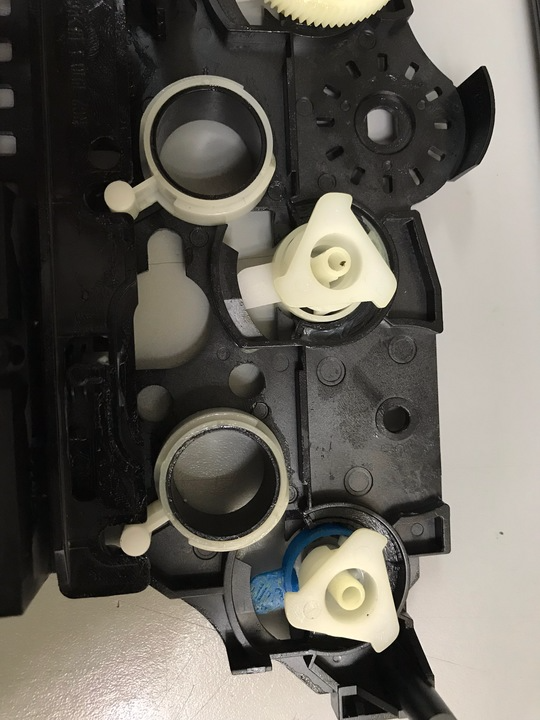 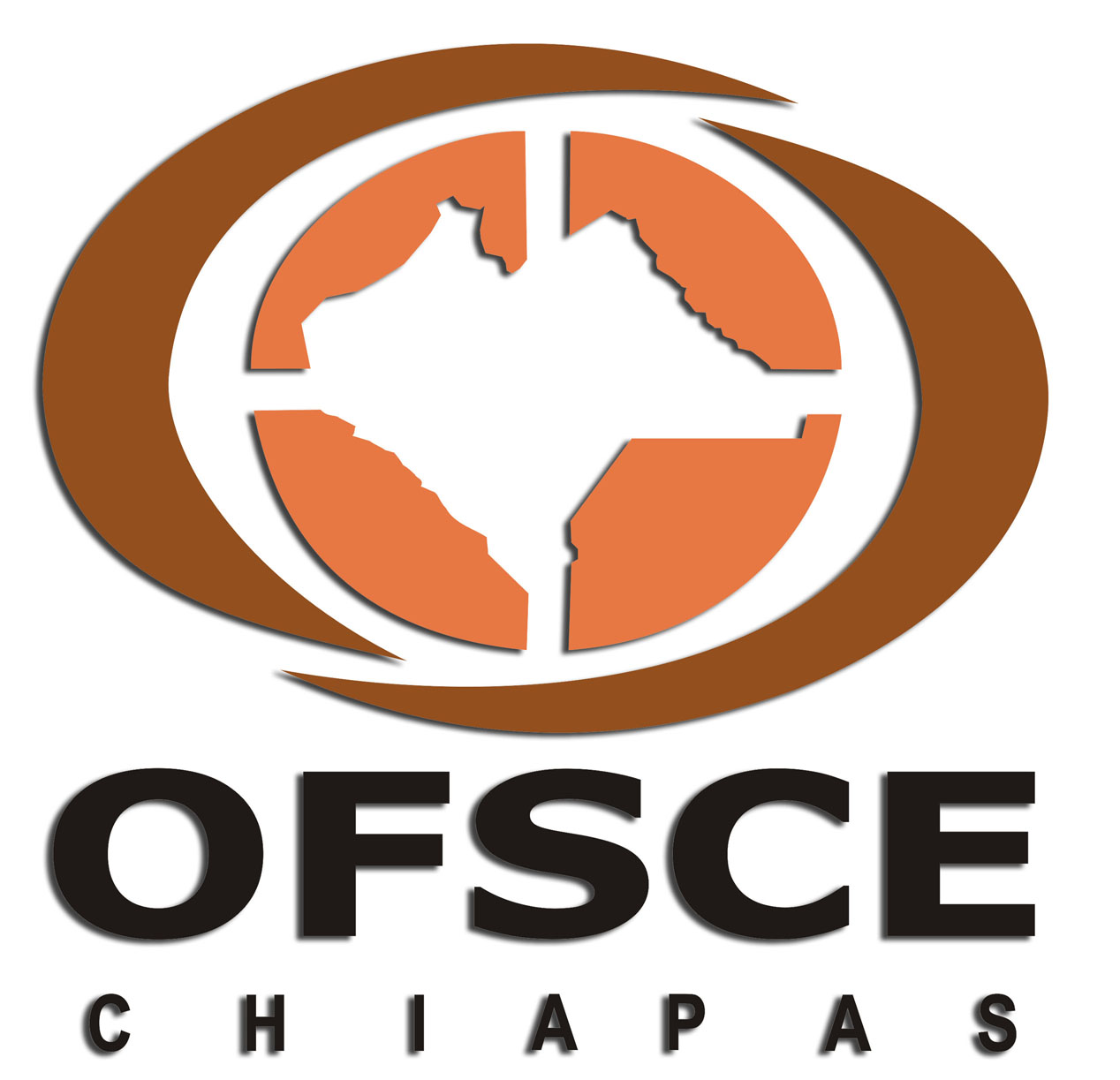 ÓRGANO DE FISCALIZACIÓN 
DEL CONGRESO DEL ESTADO DE CHIAPAS
Caso Práctico 2: Servicio Administrado de Impresión
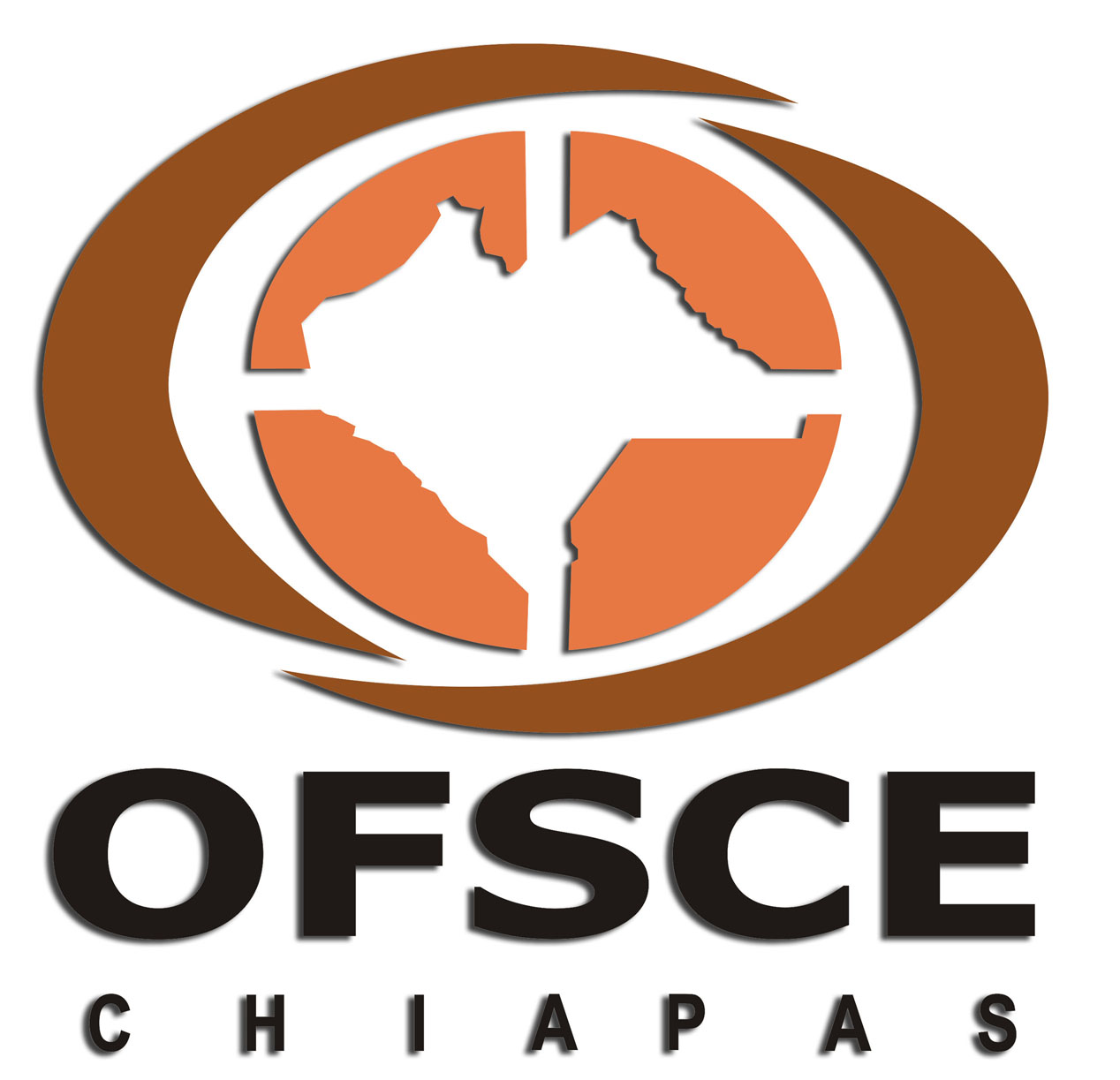 ÓRGANO DE FISCALIZACIÓN 
DEL CONGRESO DEL ESTADO DE CHIAPAS
Servicio Administrado de Impresión
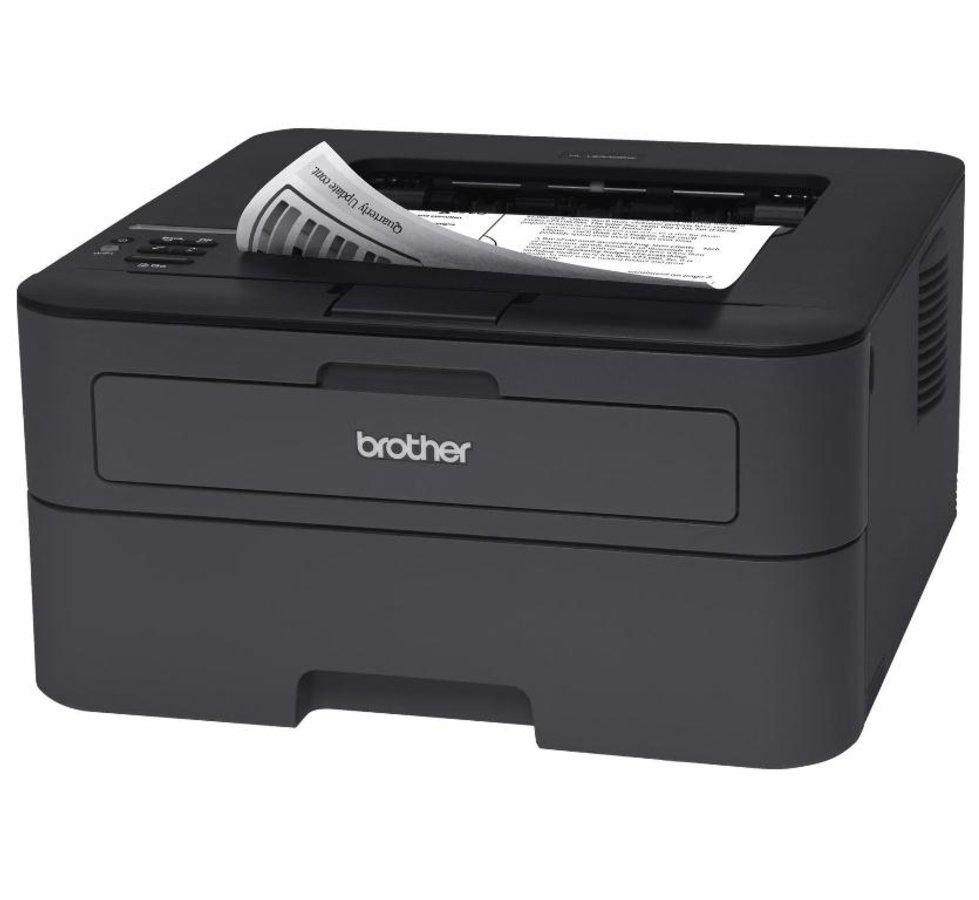 Impresiones directas
Olvido de documentos de trabajo en la impresora
No se podía obtener datos de consumo de manera objetiva.
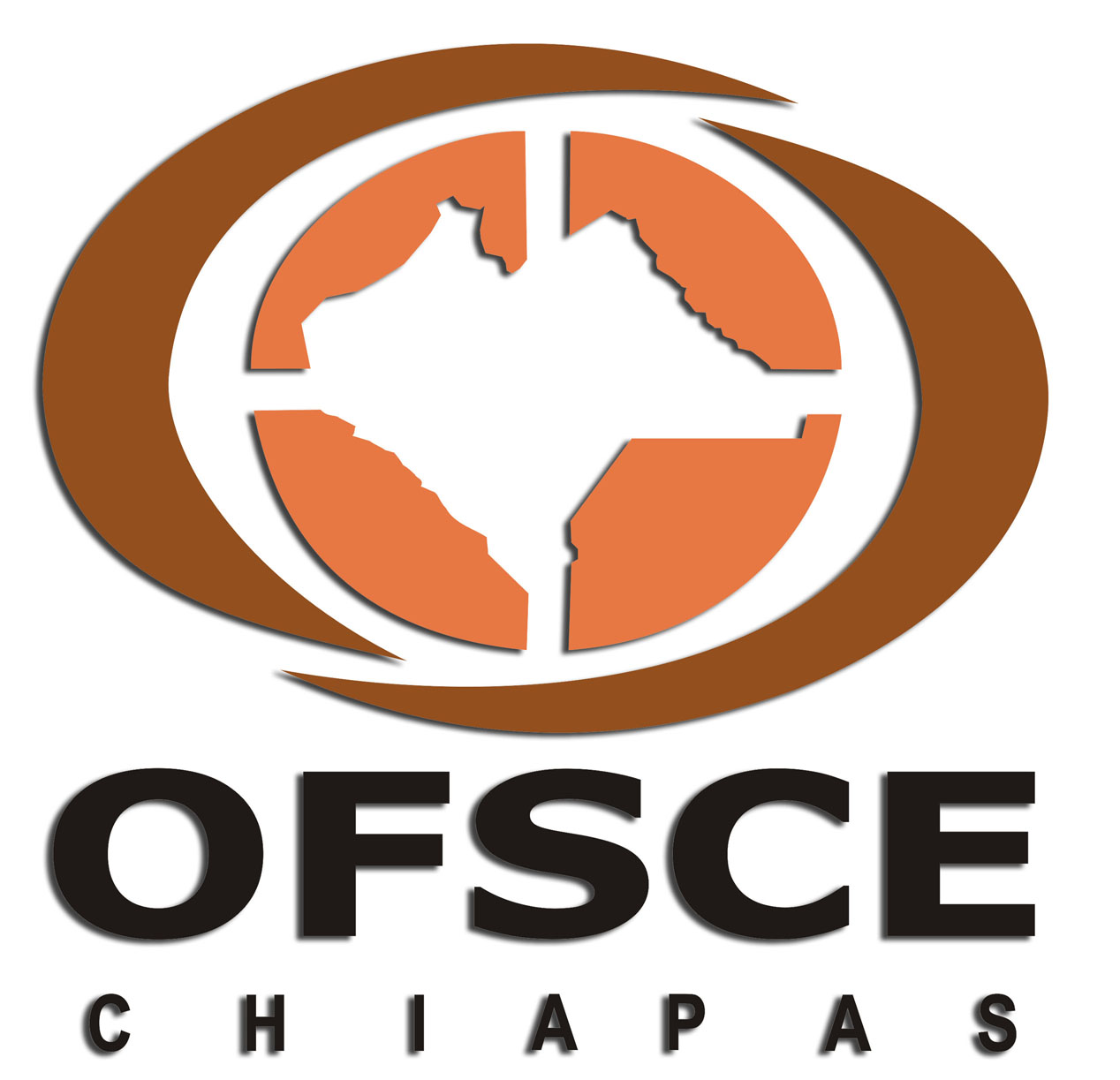 ÓRGANO DE FISCALIZACIÓN 
DEL CONGRESO DEL ESTADO DE CHIAPAS
Servicio Administrado de Impresión
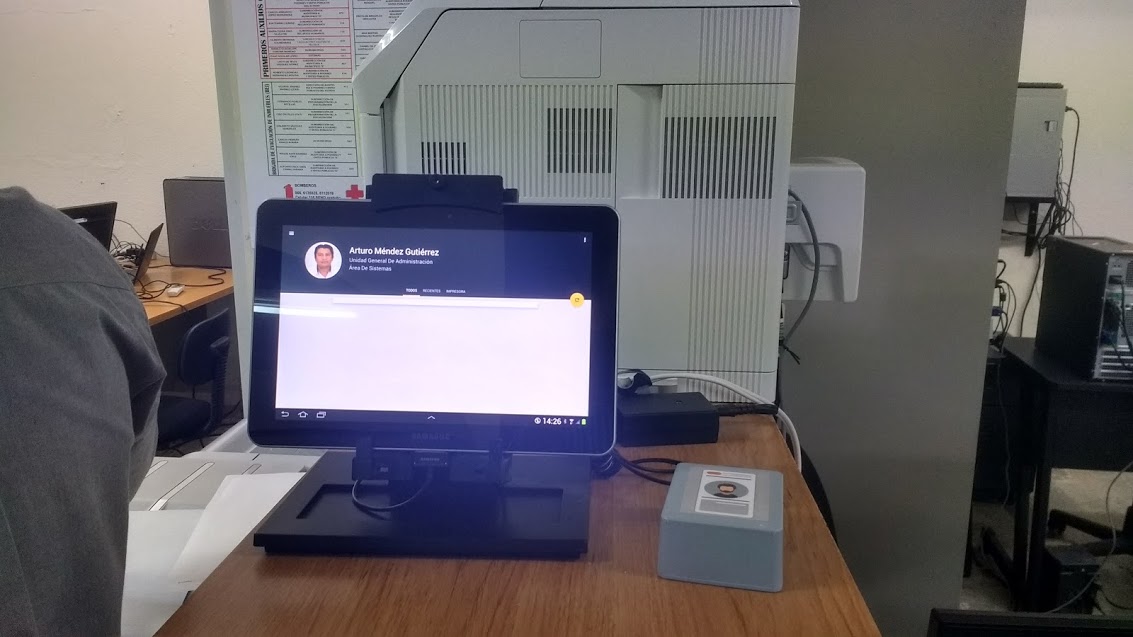 Lector RFID
Modulo Bluetooth
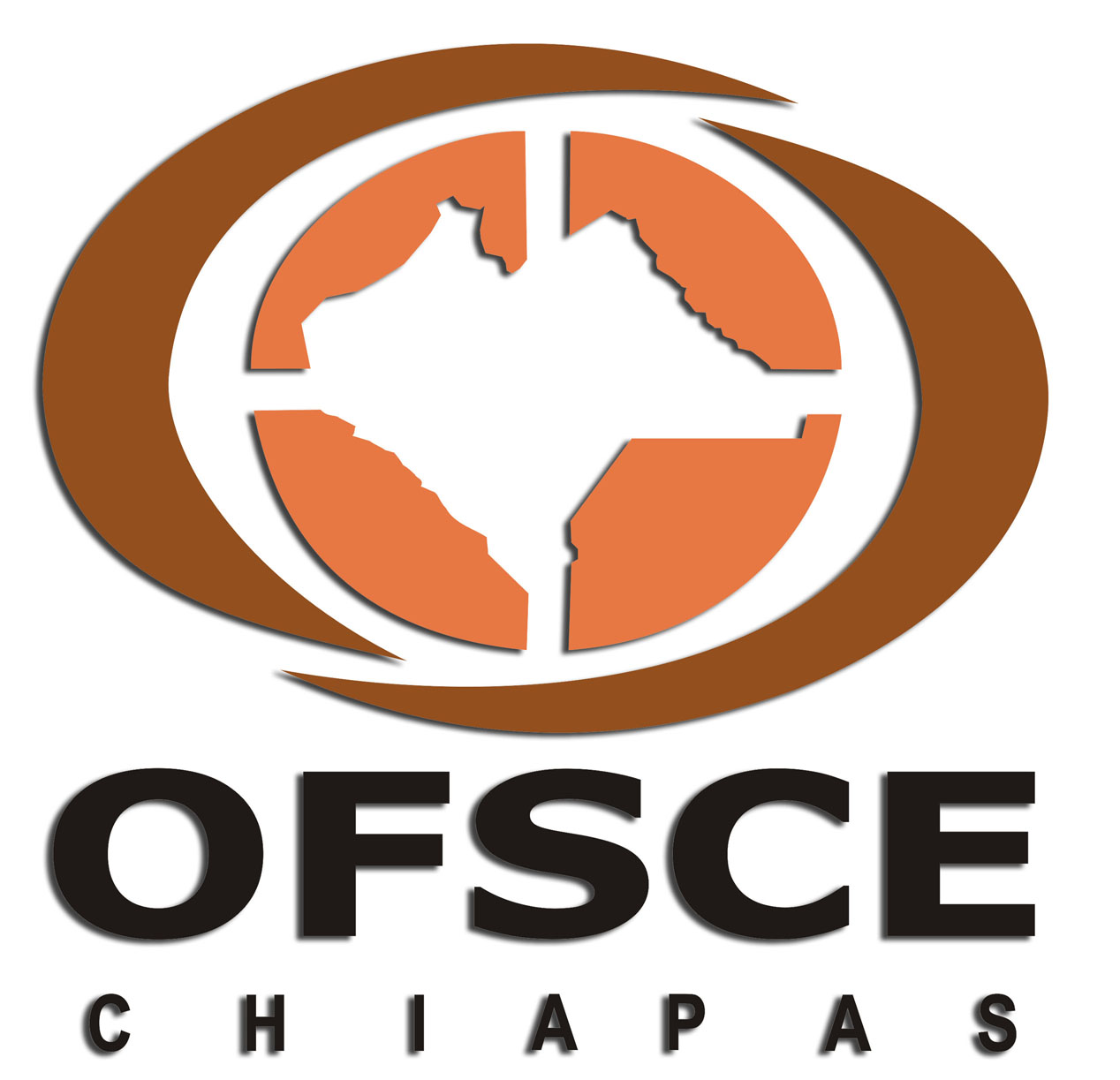 ÓRGANO DE FISCALIZACIÓN 
DEL CONGRESO DEL ESTADO DE CHIAPAS
Servicio Administrado de Impresión
Diagrama a Bloques
Servidor Impresiones
Linux
Tableta 
Android API 14
WIFI
WIFI o LAN
Bluetooth
PC para generación de reportes y estadísticas de consumo
- Lector RFID
-Modulo Bluetooth
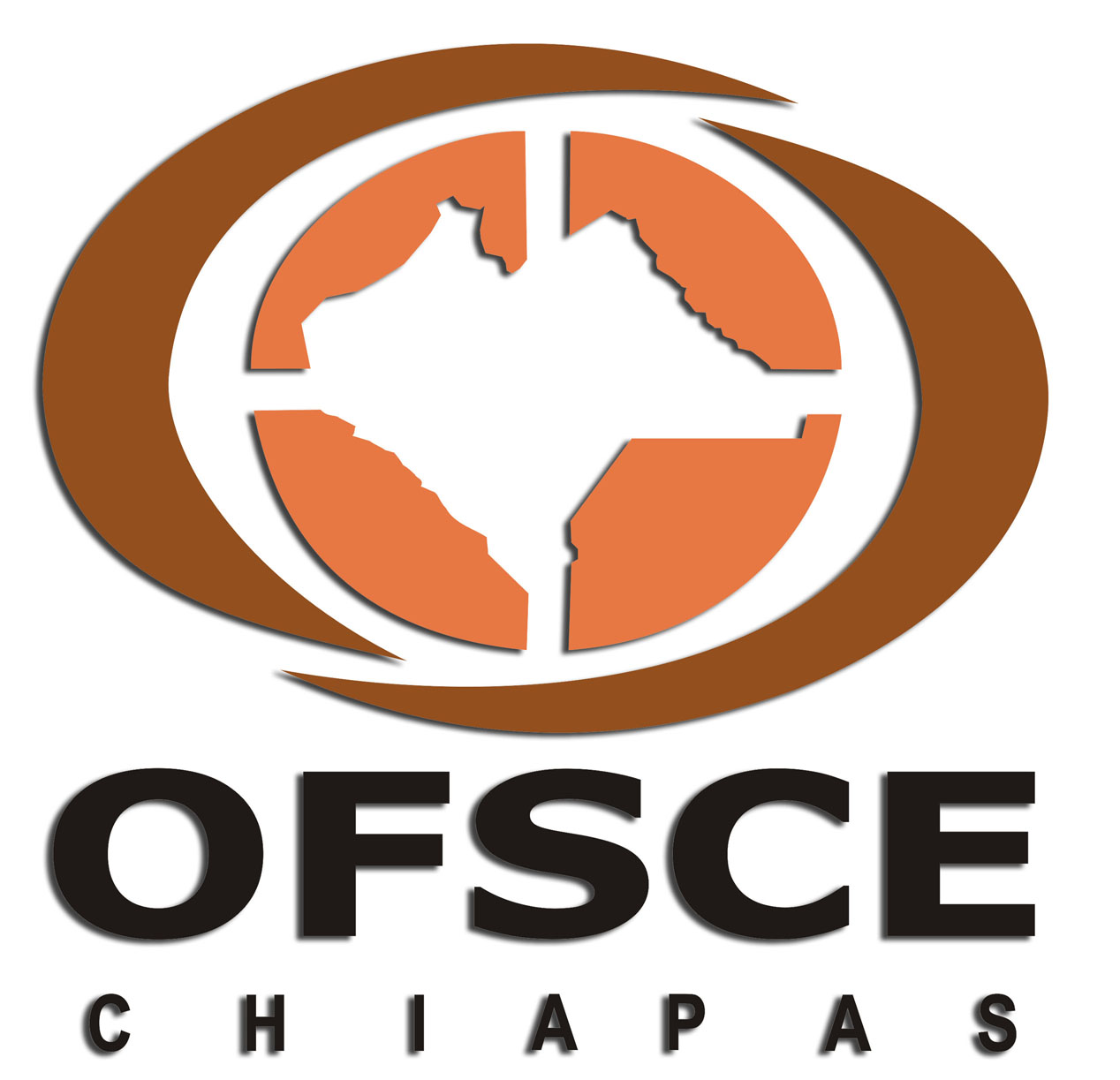 ÓRGANO DE FISCALIZACIÓN 
DEL CONGRESO DEL ESTADO DE CHIAPAS
Servicio Administrado de Impresión
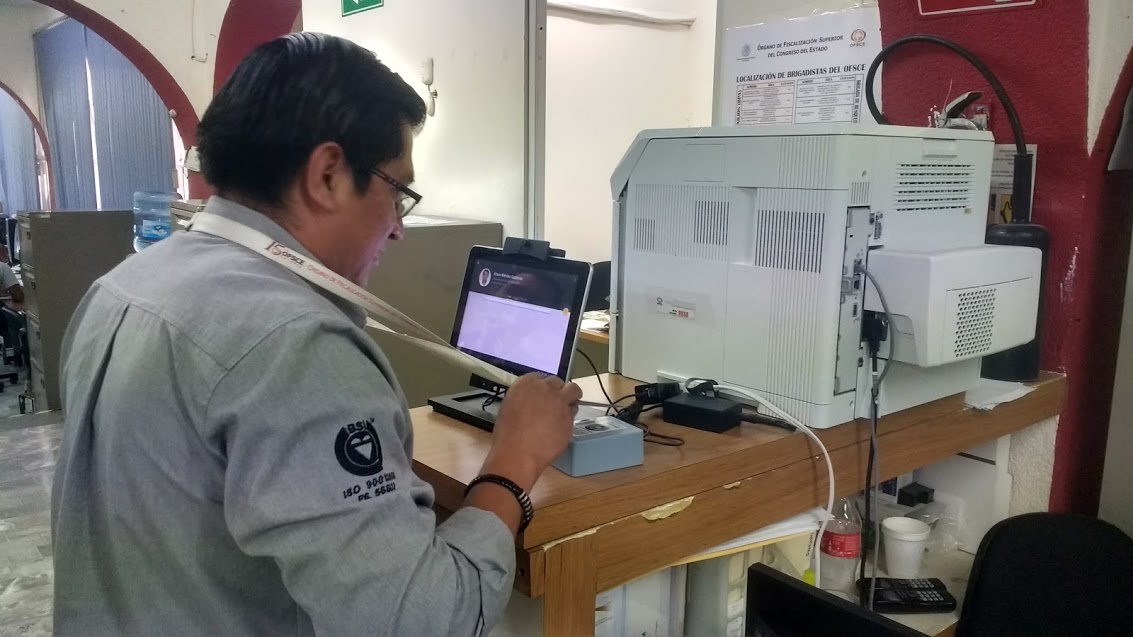 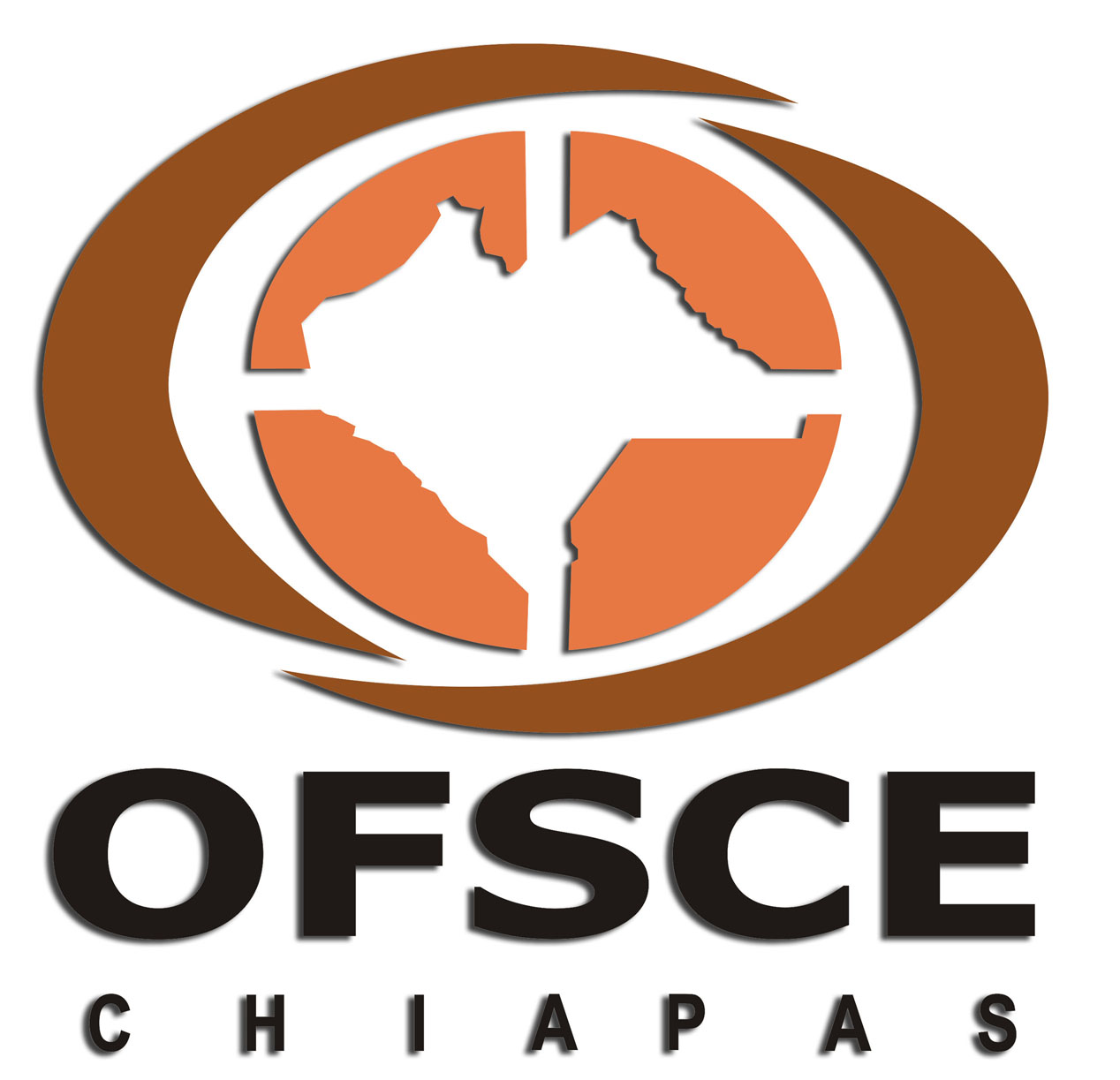 ÓRGANO DE FISCALIZACIÓN 
DEL CONGRESO DEL ESTADO DE CHIAPAS
Servicio Administrado de Impresión
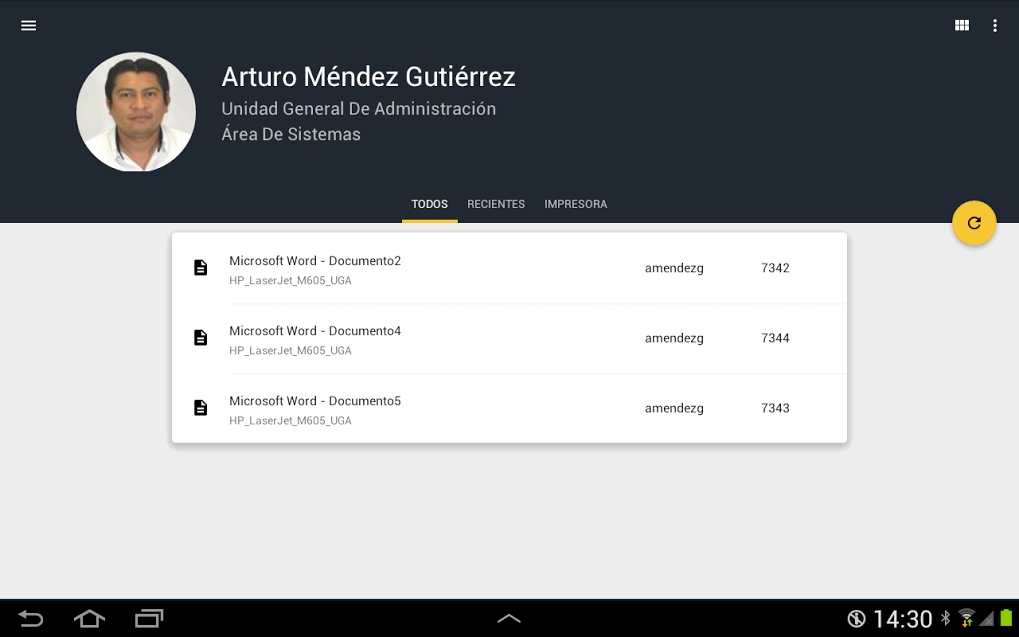 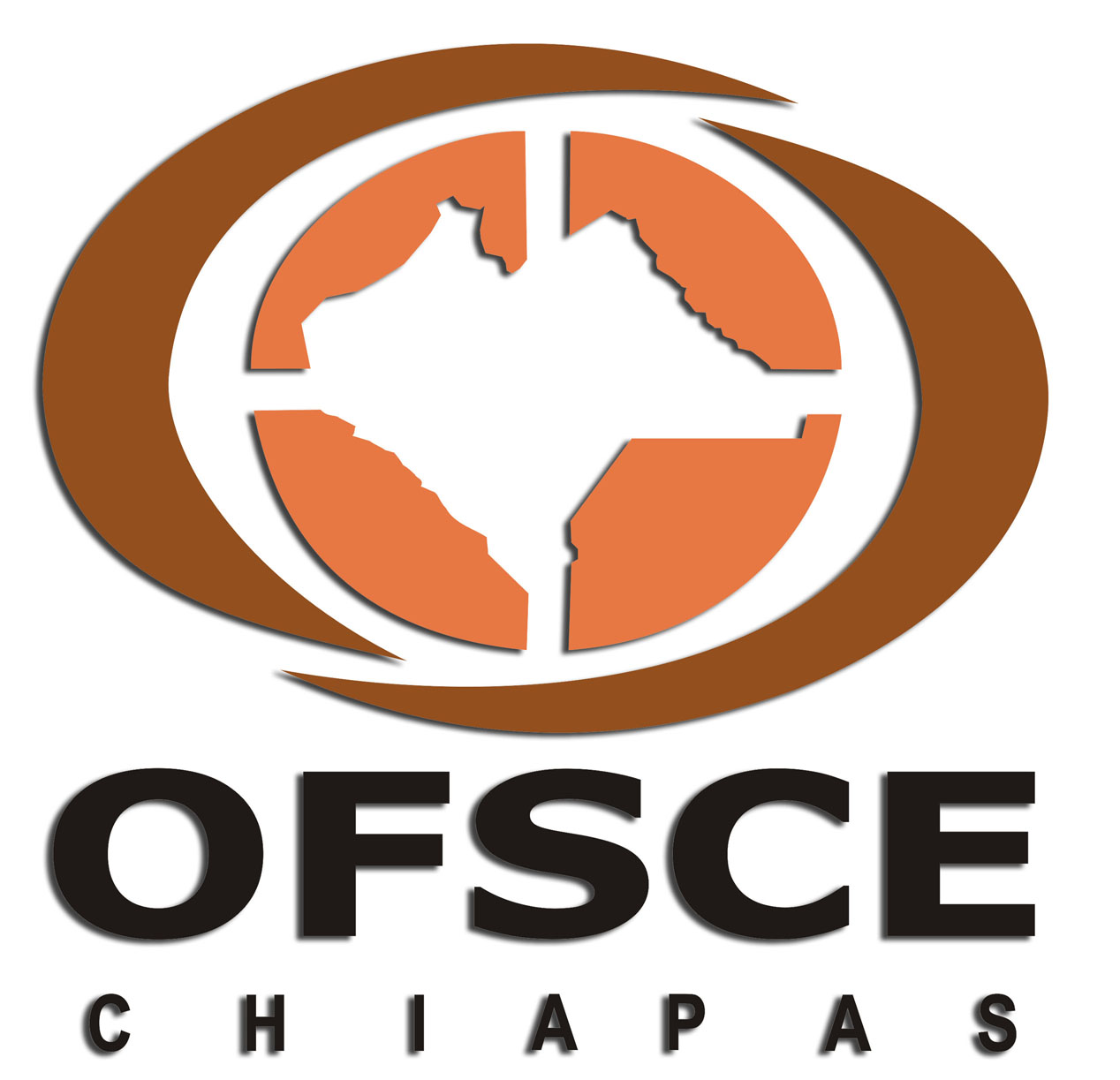 ÓRGANO DE FISCALIZACIÓN 
DEL CONGRESO DEL ESTADO DE CHIAPAS
Servicio Administrado de Impresión
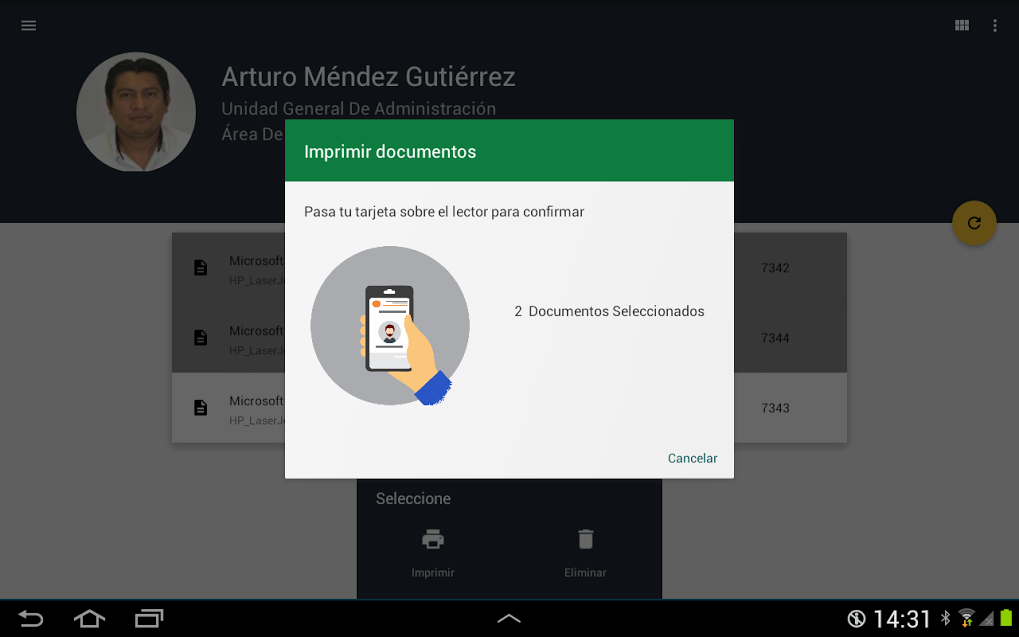 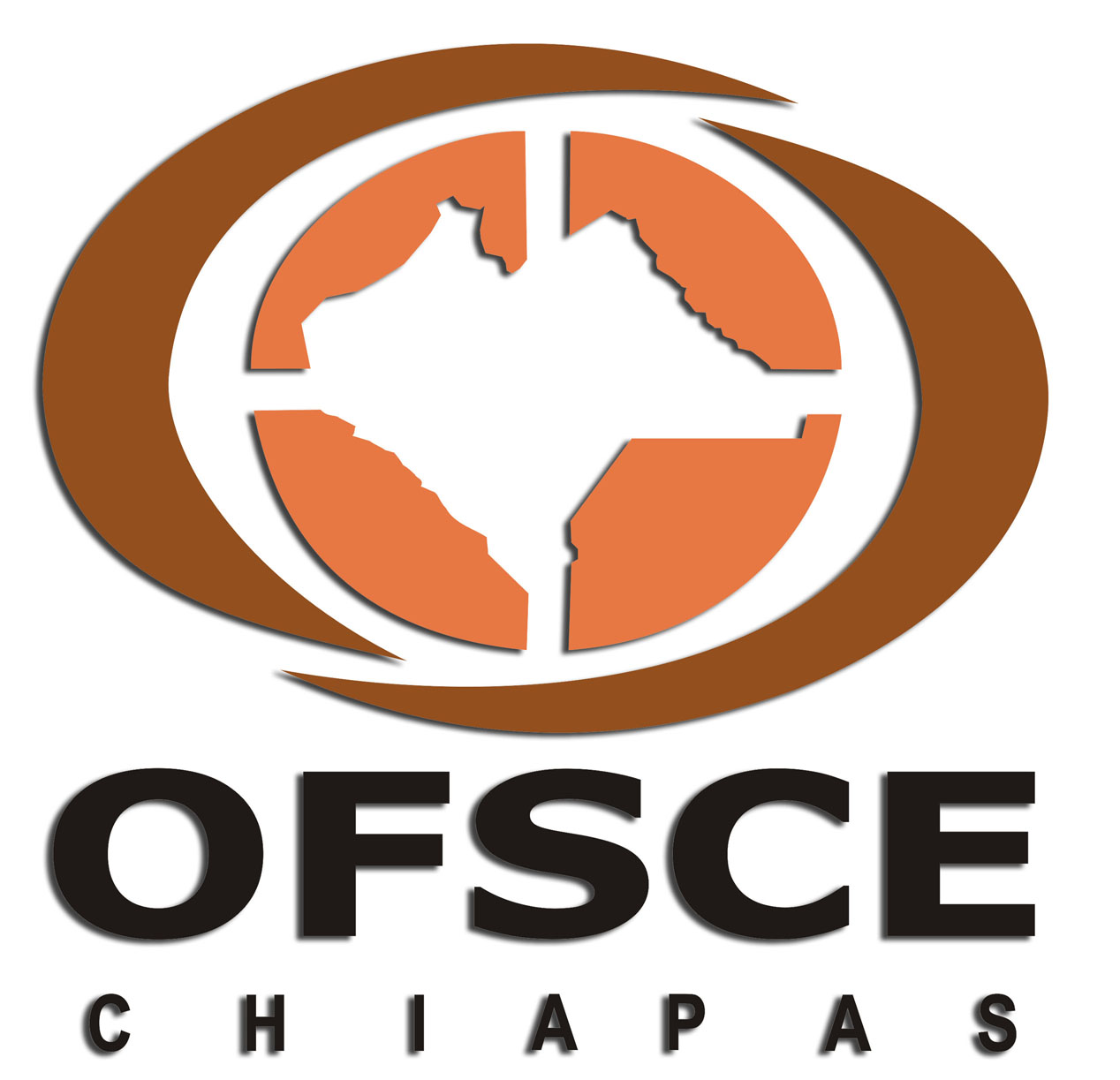 ÓRGANO DE FISCALIZACIÓN 
DEL CONGRESO DEL ESTADO DE CHIAPAS
Marco de trabajo para el Desarrollo de Sistemas
Caso Práctico 1:
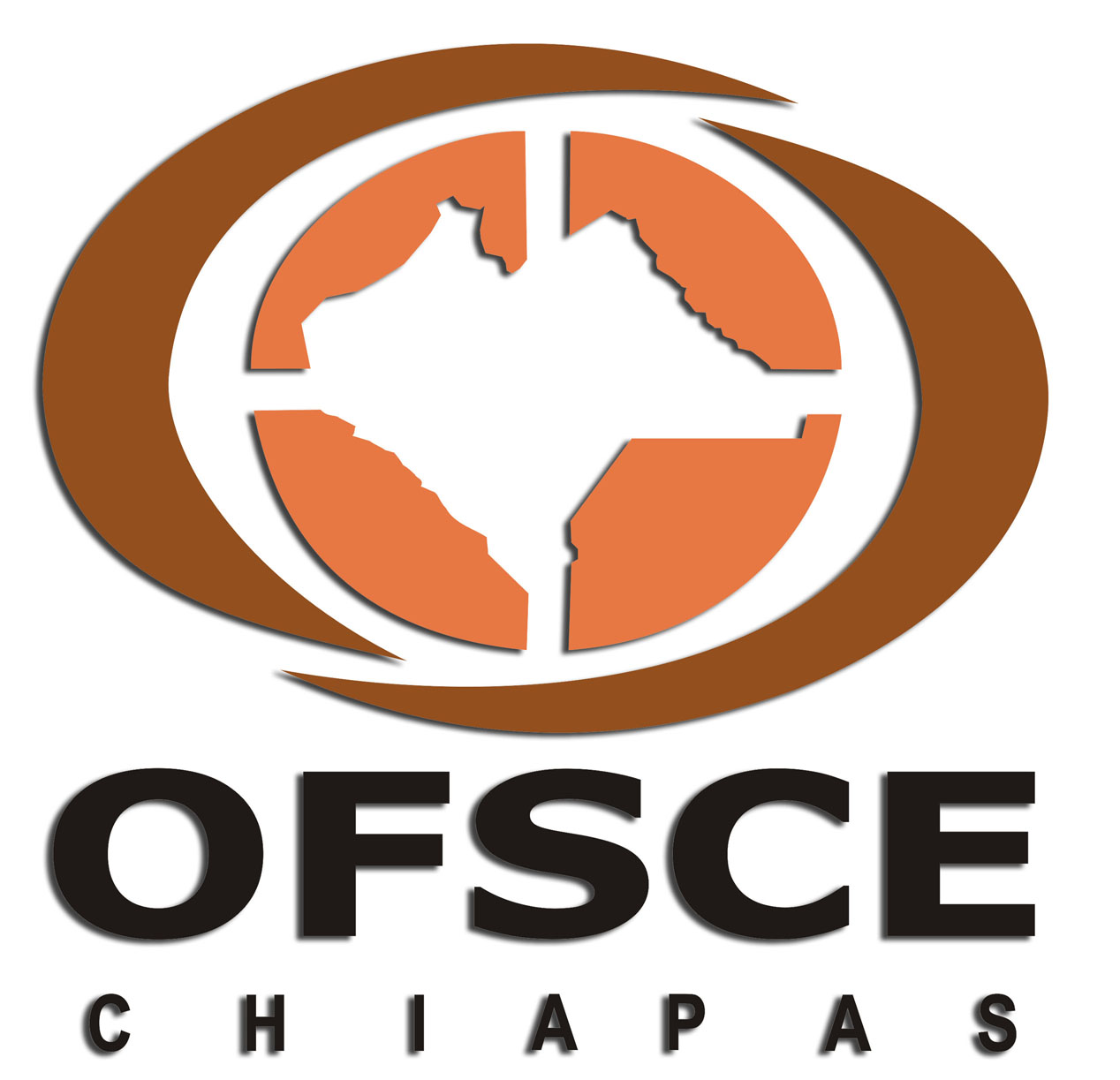 ÓRGANO DE FISCALIZACIÓN 
DEL CONGRESO DEL ESTADO DE CHIAPAS
a) Desarrollo de Software
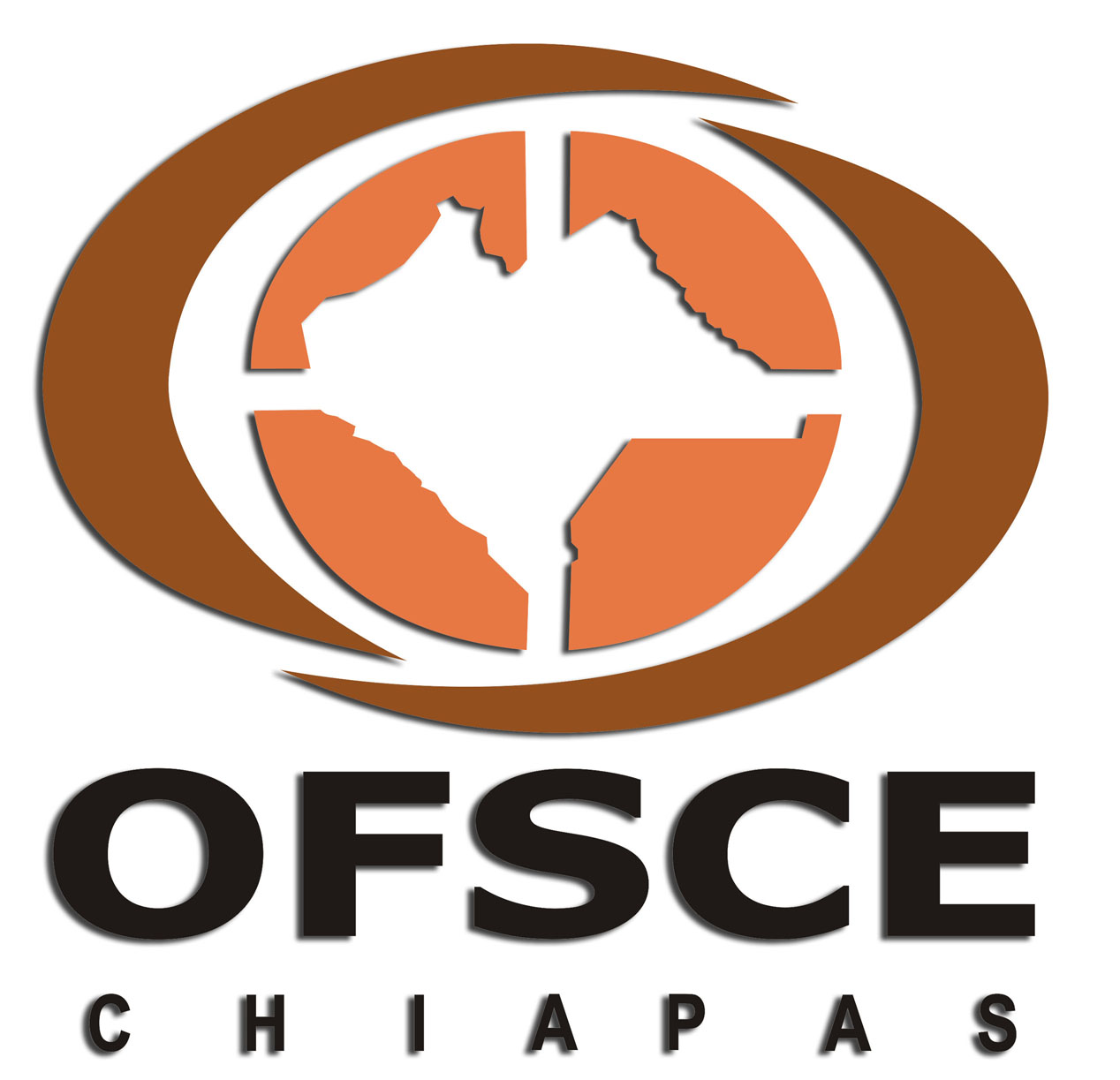 ÓRGANO DE FISCALIZACIÓN 
DEL CONGRESO DEL ESTADO DE CHIAPAS
Framework de Desarrollo Anterior
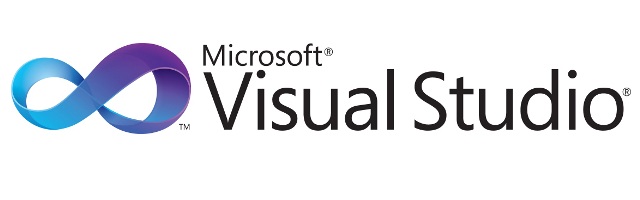 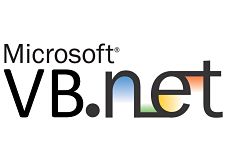 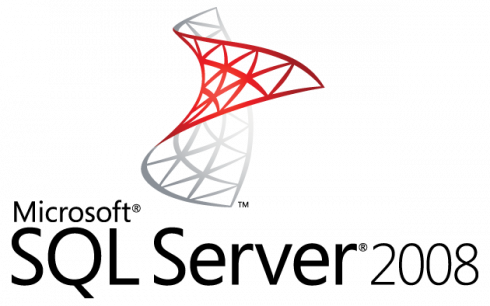 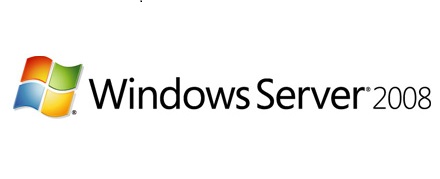 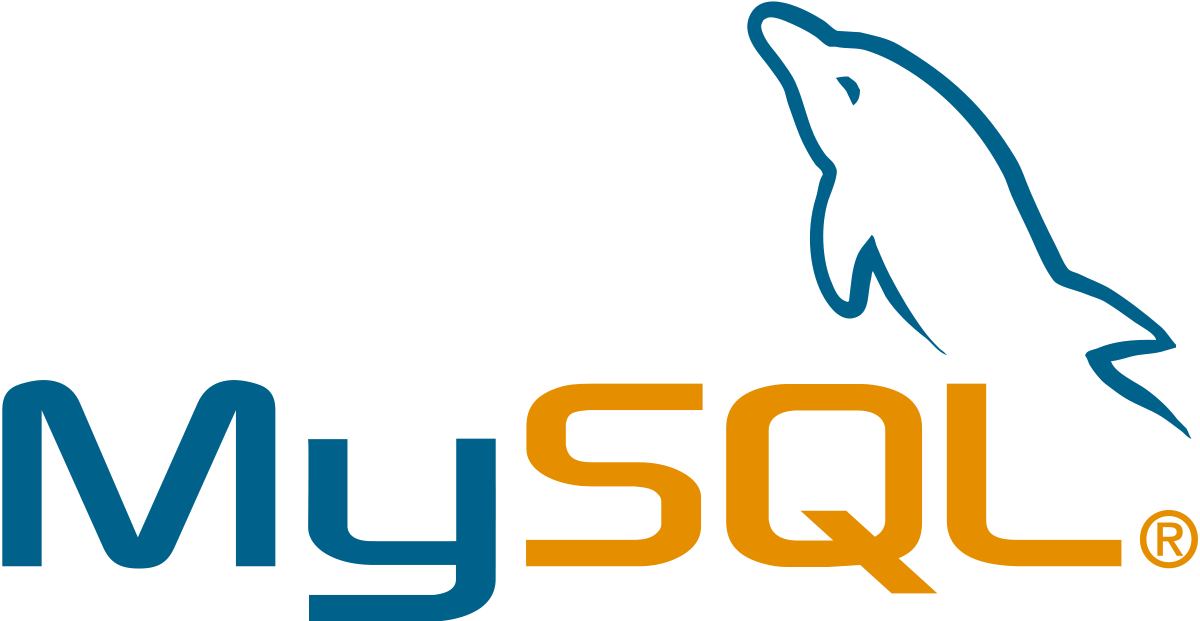 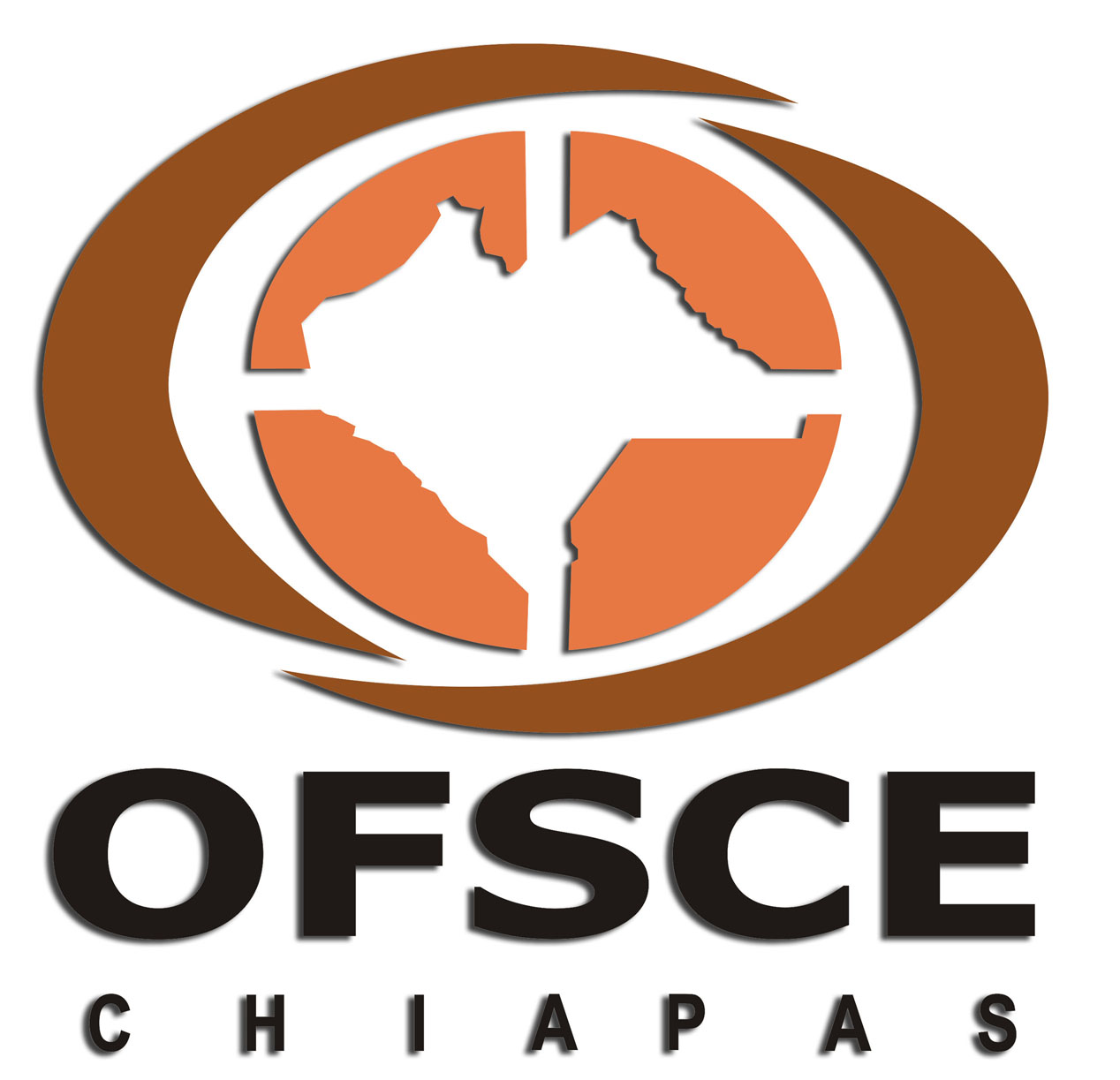 ÓRGANO DE FISCALIZACIÓN 
DEL CONGRESO DEL ESTADO DE CHIAPAS
Framework de Desarrollo Anterior
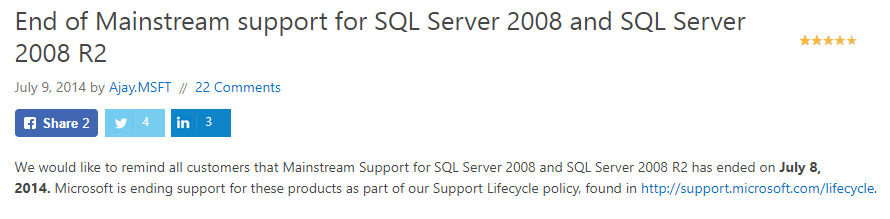 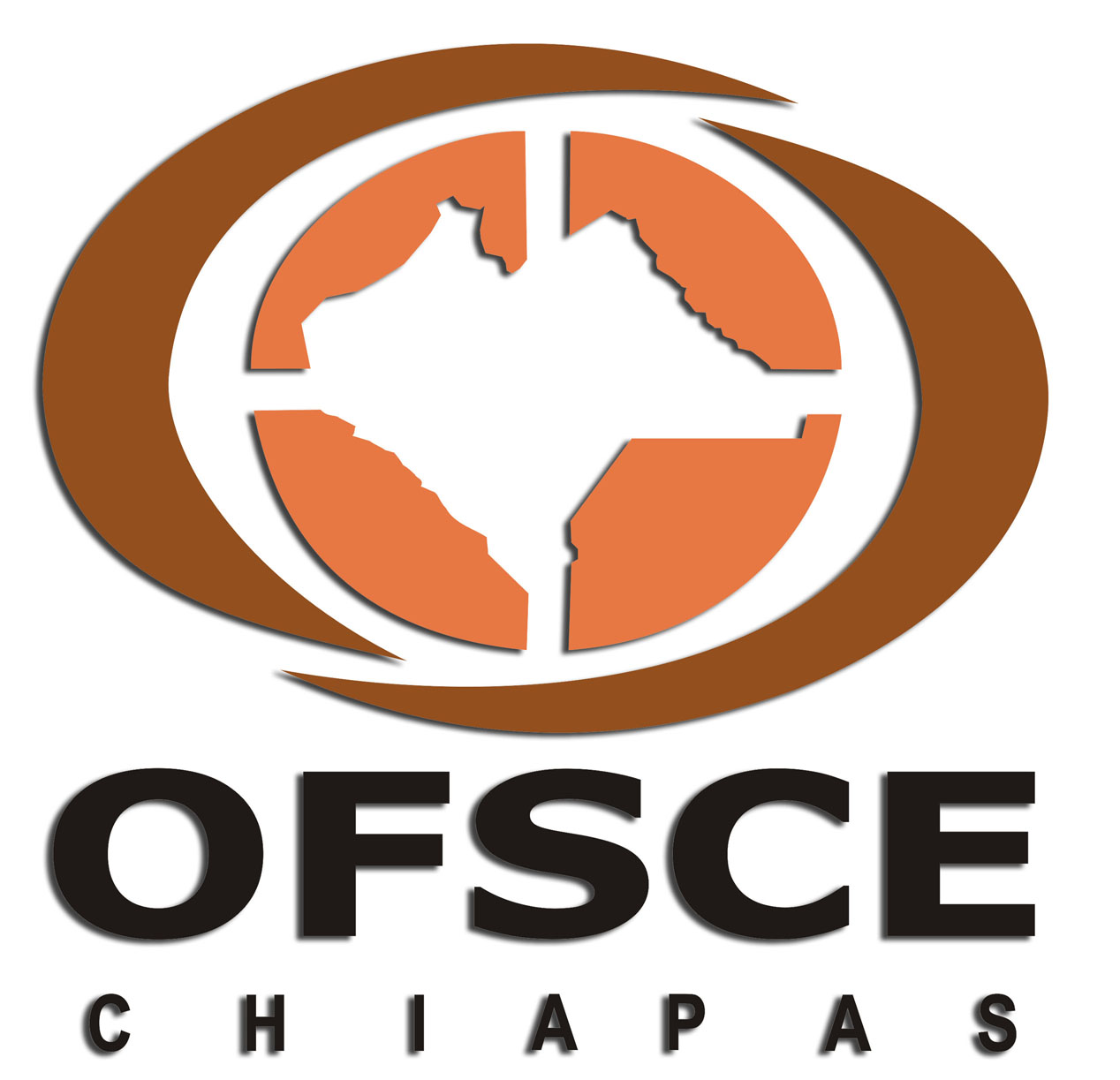 ÓRGANO DE FISCALIZACIÓN 
DEL CONGRESO DEL ESTADO DE CHIAPAS
Framework de Desarrollo Anterior
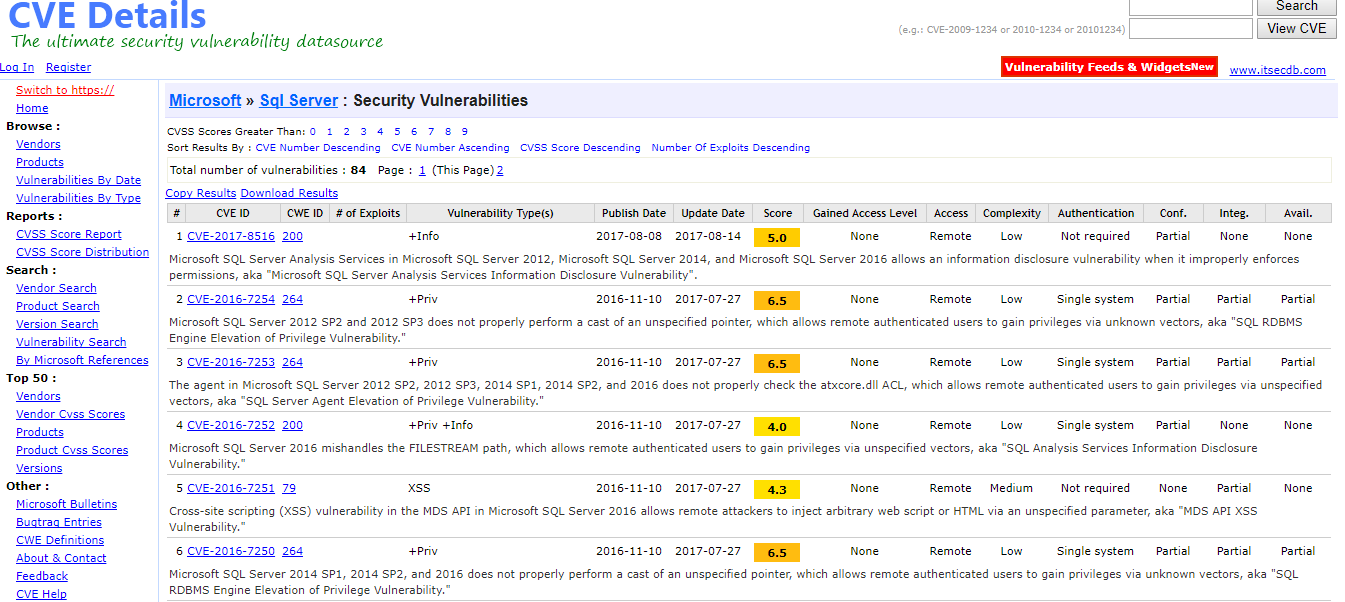 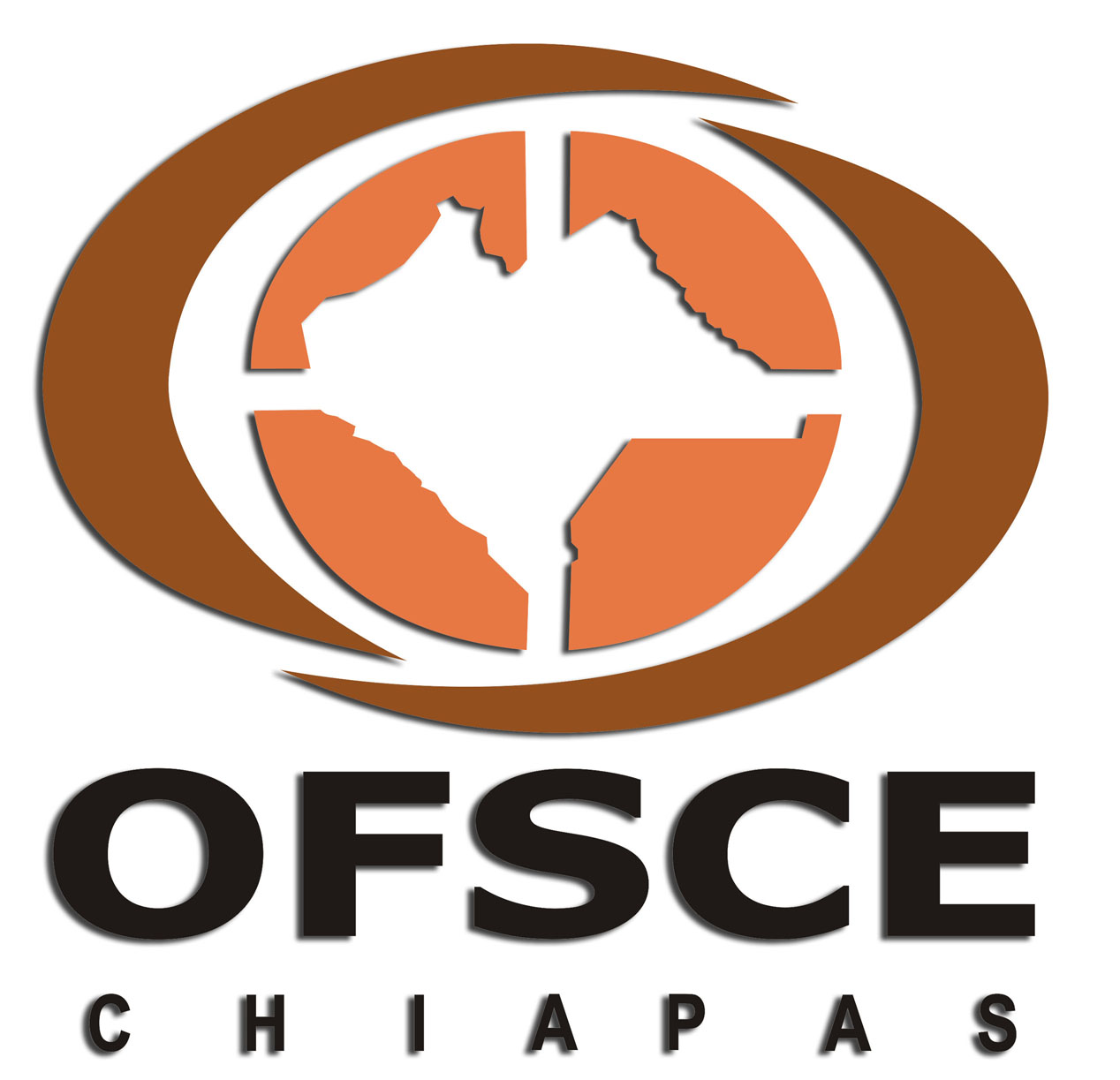 ÓRGANO DE FISCALIZACIÓN 
DEL CONGRESO DEL ESTADO DE CHIAPAS
Framework de Desarrollo Anterior
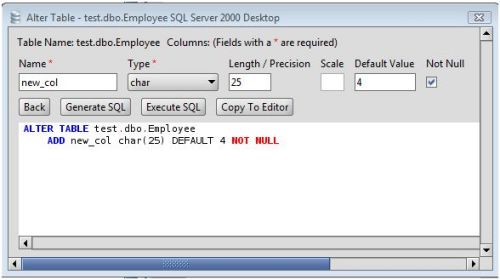 Sistemas Dinámicos
Cambios continuos
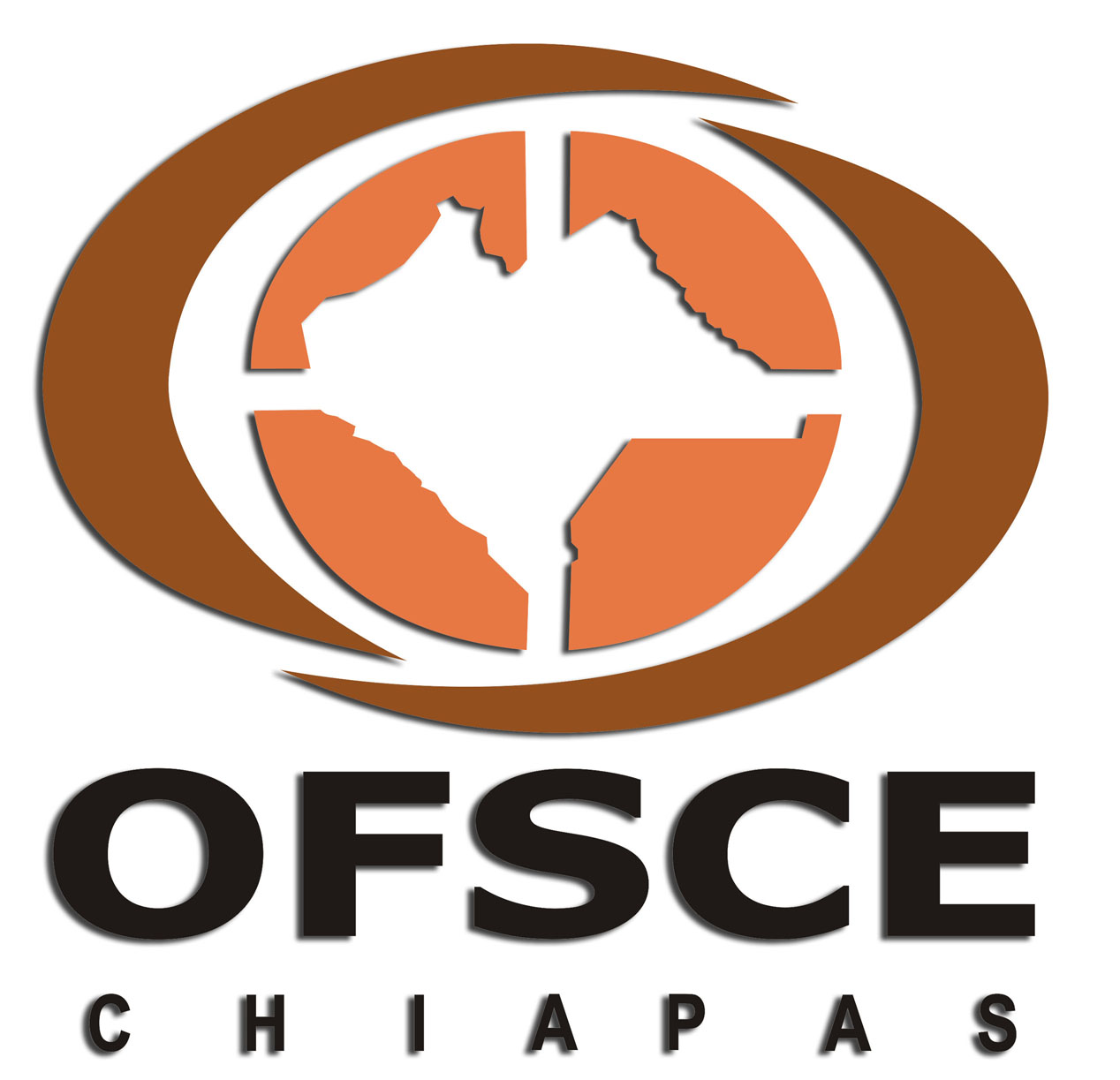 ÓRGANO DE FISCALIZACIÓN 
DEL CONGRESO DEL ESTADO DE CHIAPAS
Framework de Desarrollo Anterior
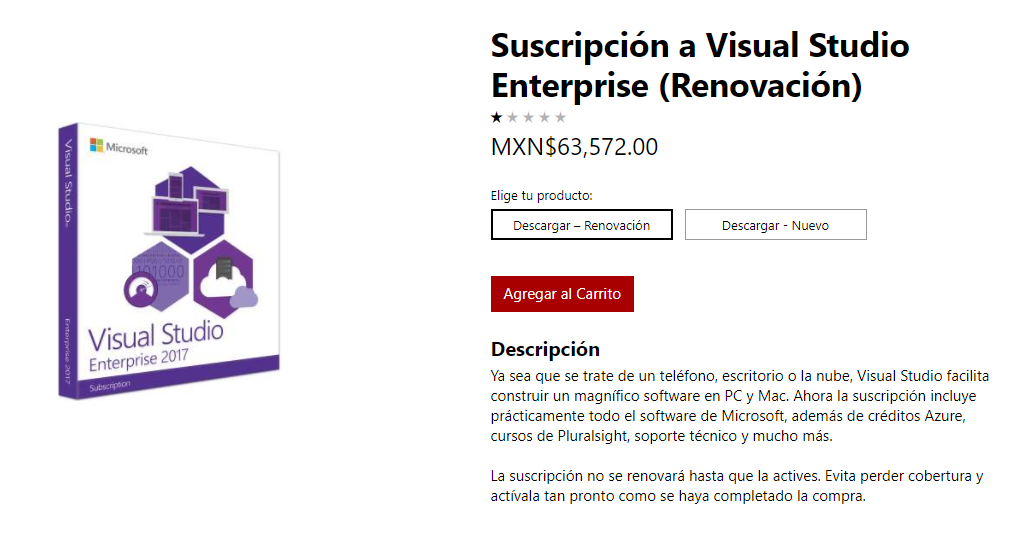 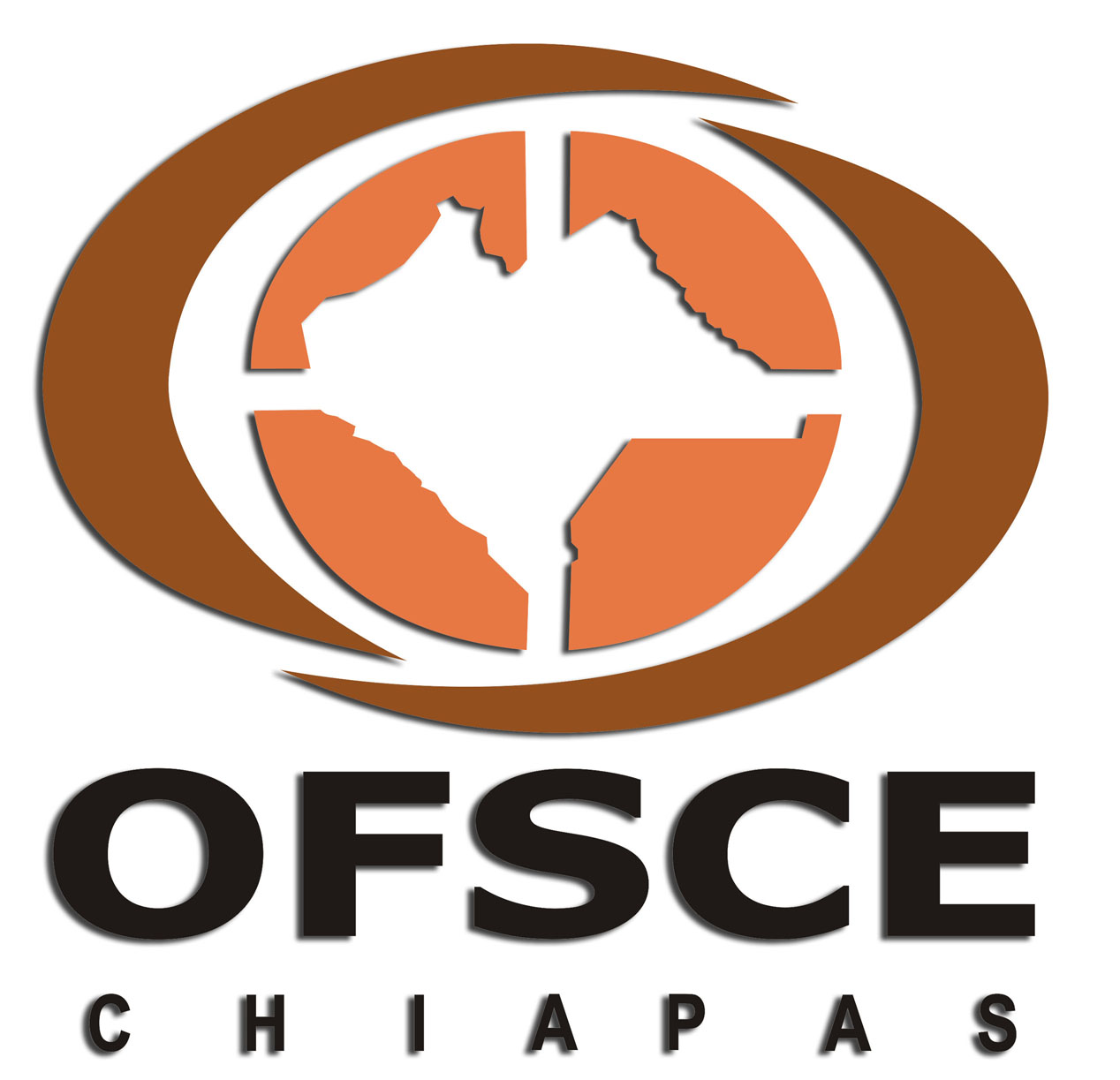 ÓRGANO DE FISCALIZACIÓN 
DEL CONGRESO DEL ESTADO DE CHIAPAS
Framework de Desarrollo Anterior
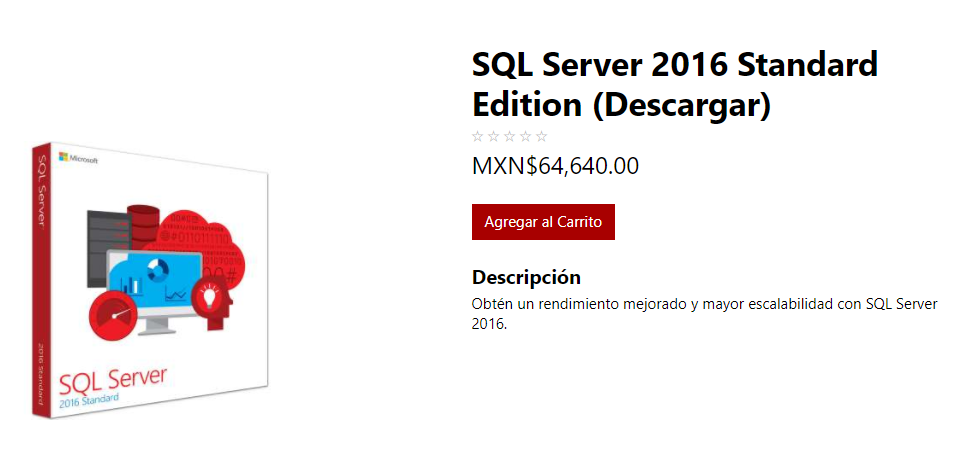 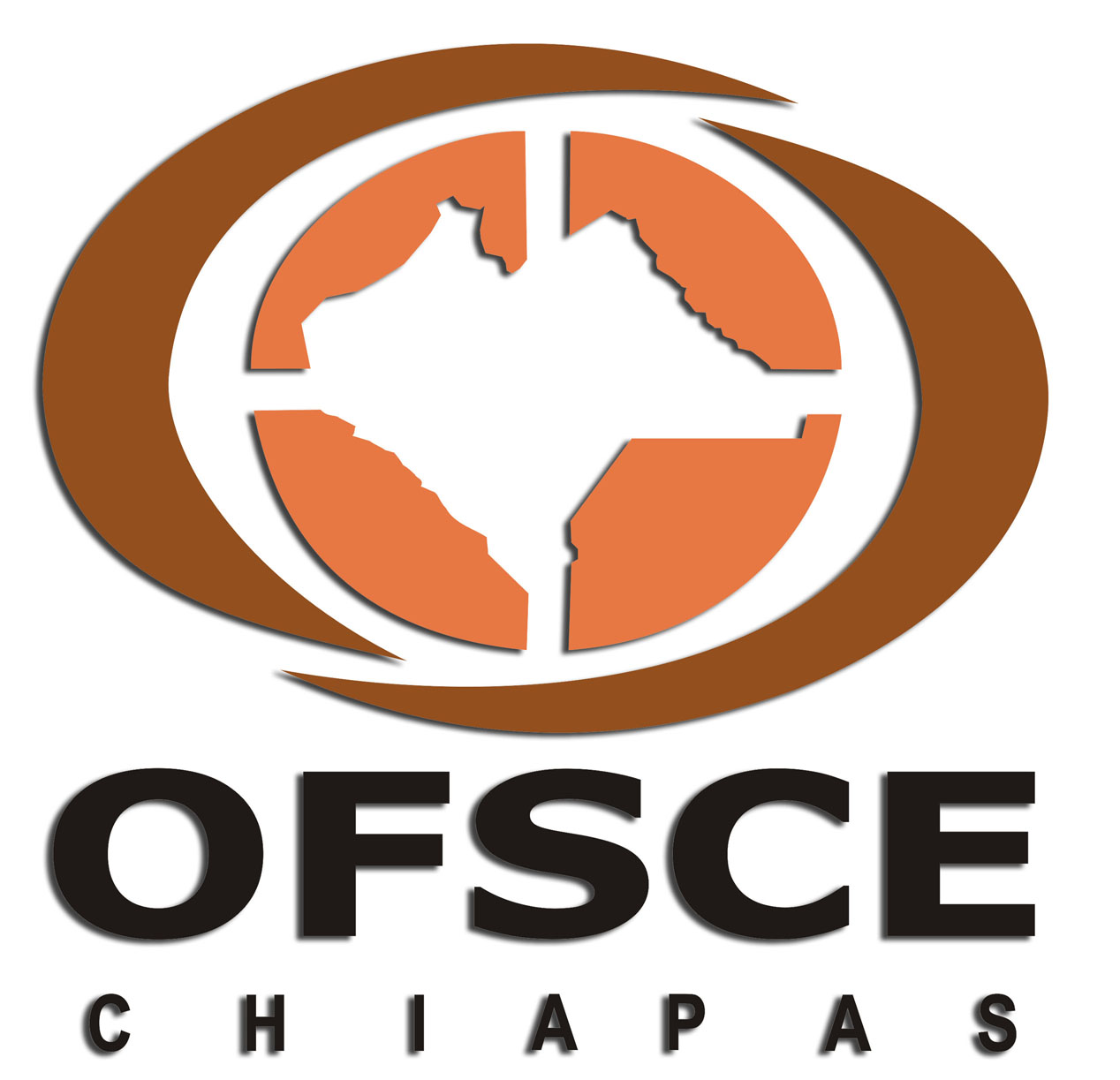 ÓRGANO DE FISCALIZACIÓN 
DEL CONGRESO DEL ESTADO DE CHIAPAS
Framework de Desarrollo Anterior
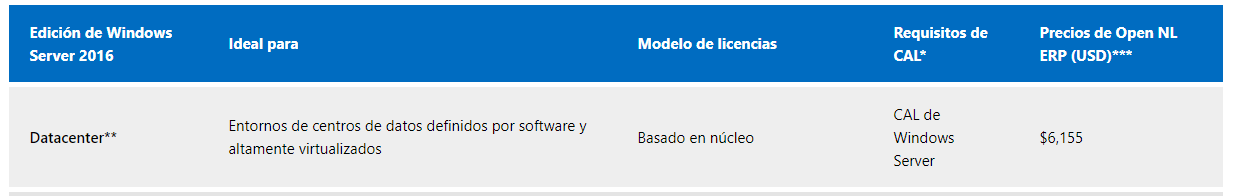 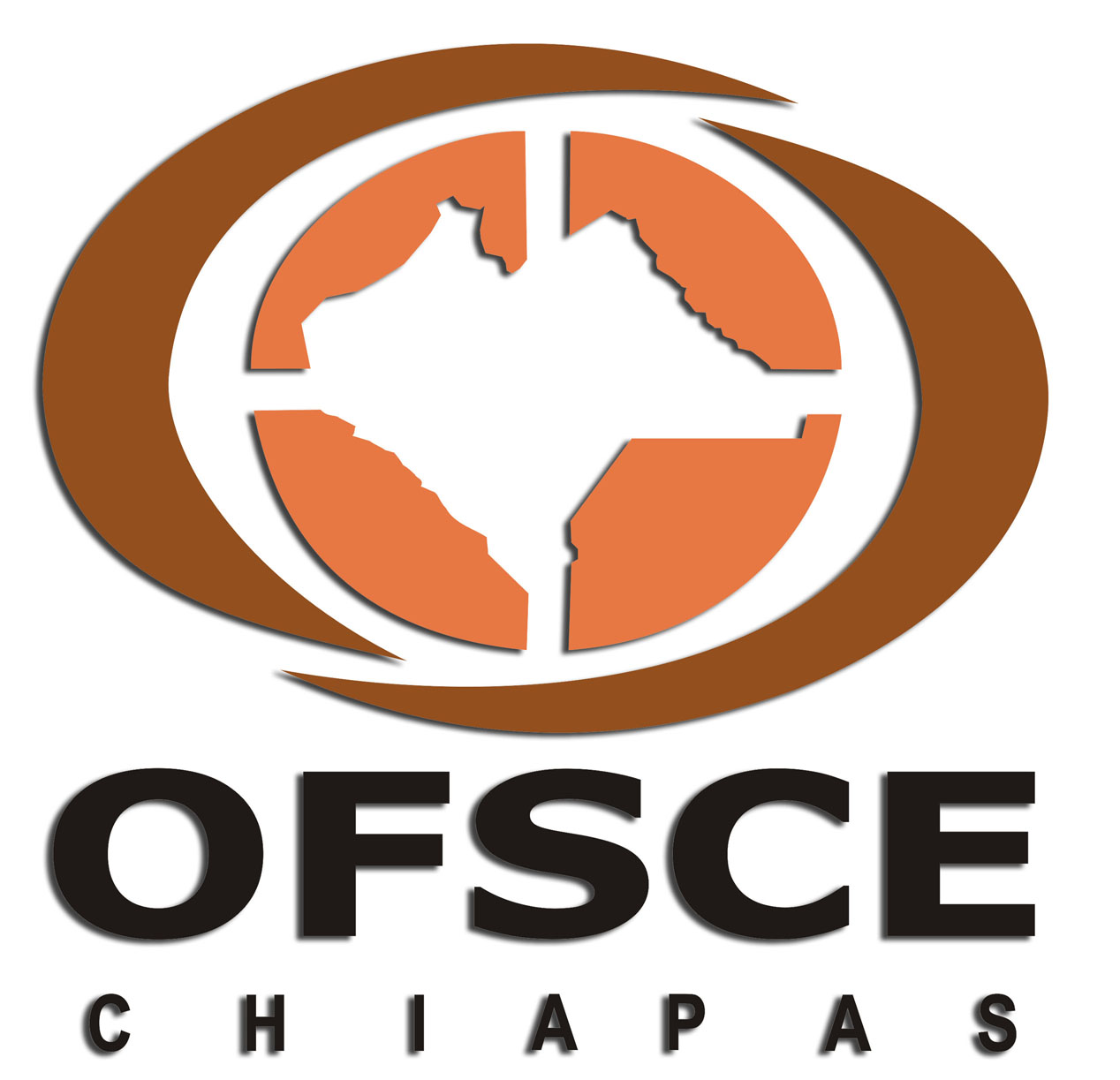 ÓRGANO DE FISCALIZACIÓN 
DEL CONGRESO DEL ESTADO DE CHIAPAS
Framework de Desarrollo Actual
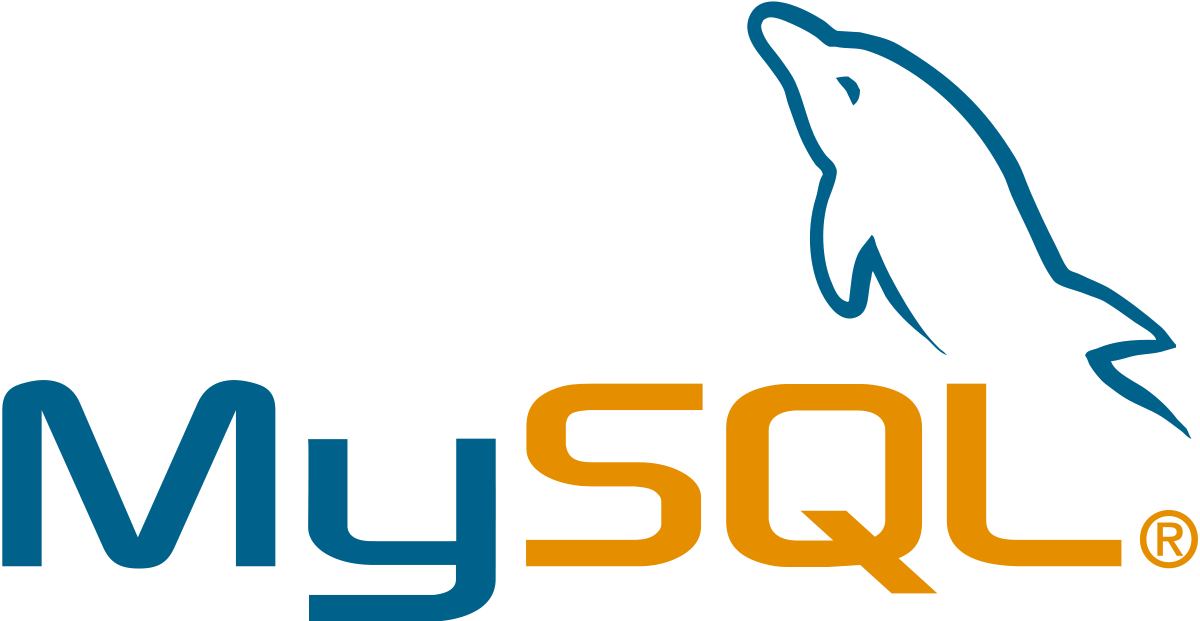 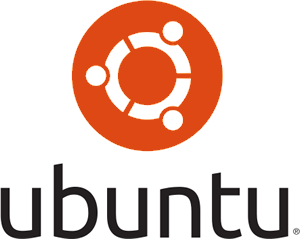 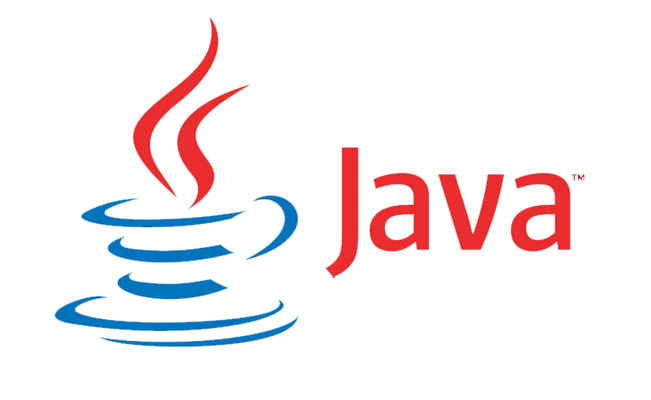 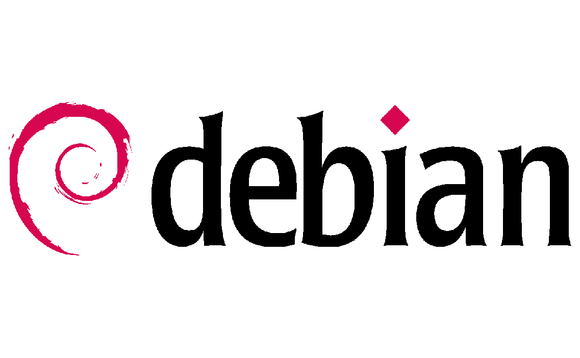 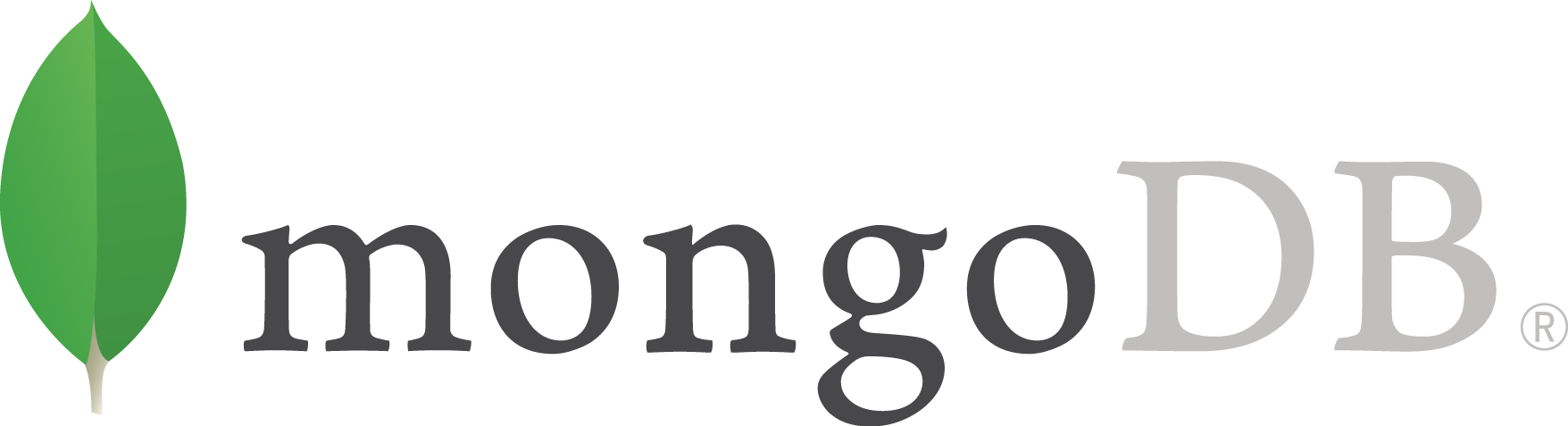 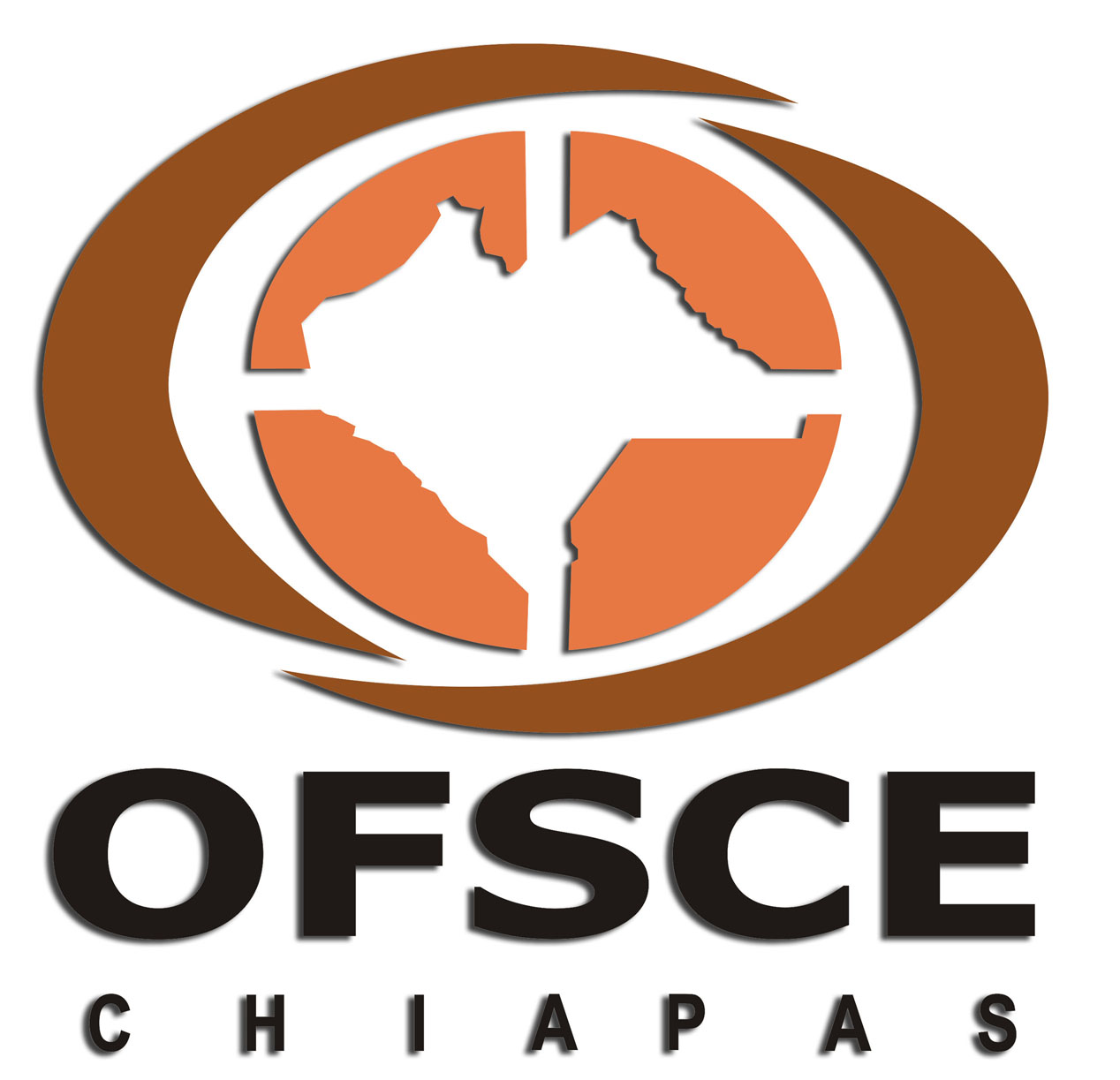 ÓRGANO DE FISCALIZACIÓN 
DEL CONGRESO DEL ESTADO DE CHIAPAS
Framework de Desarrollo
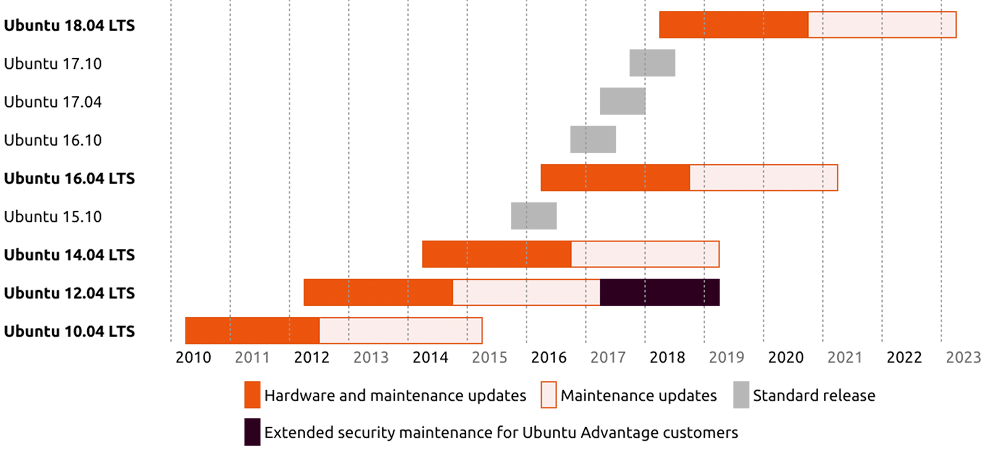 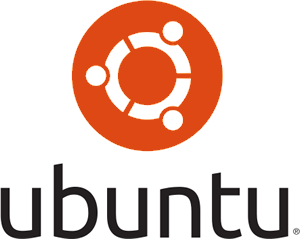 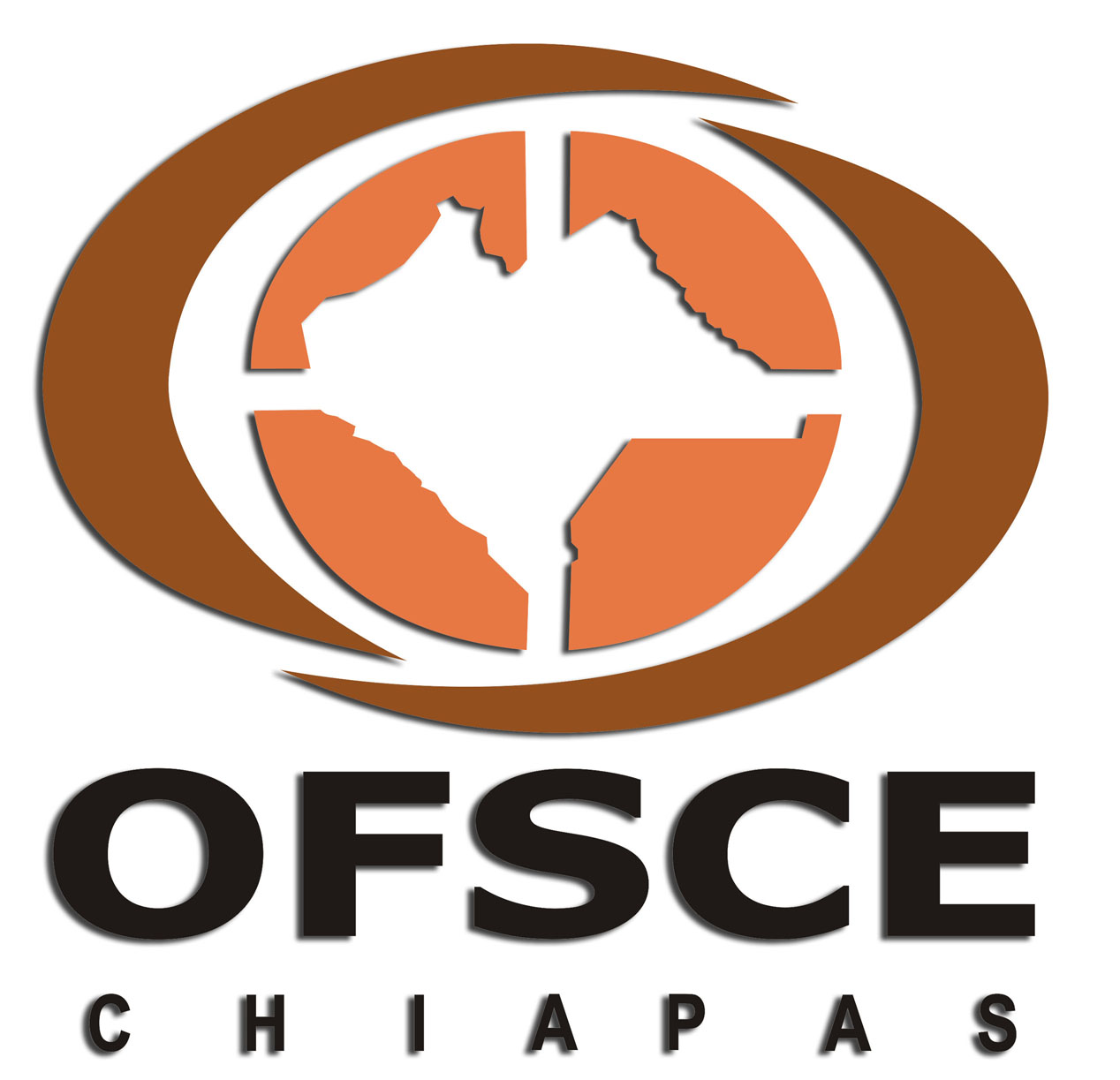 ÓRGANO DE FISCALIZACIÓN 
DEL CONGRESO DEL ESTADO DE CHIAPAS
Framework de Desarrollo
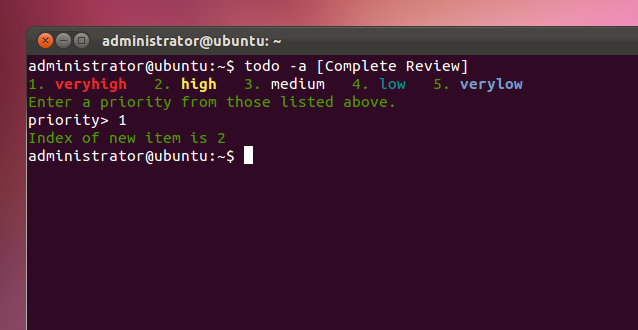 Ubuntu Server Sin entorno grafico
Todos los recursos en forma optima
Muchas medidas de seguridad ya vienen embebidas en el sistema operativo.
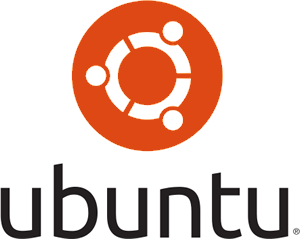 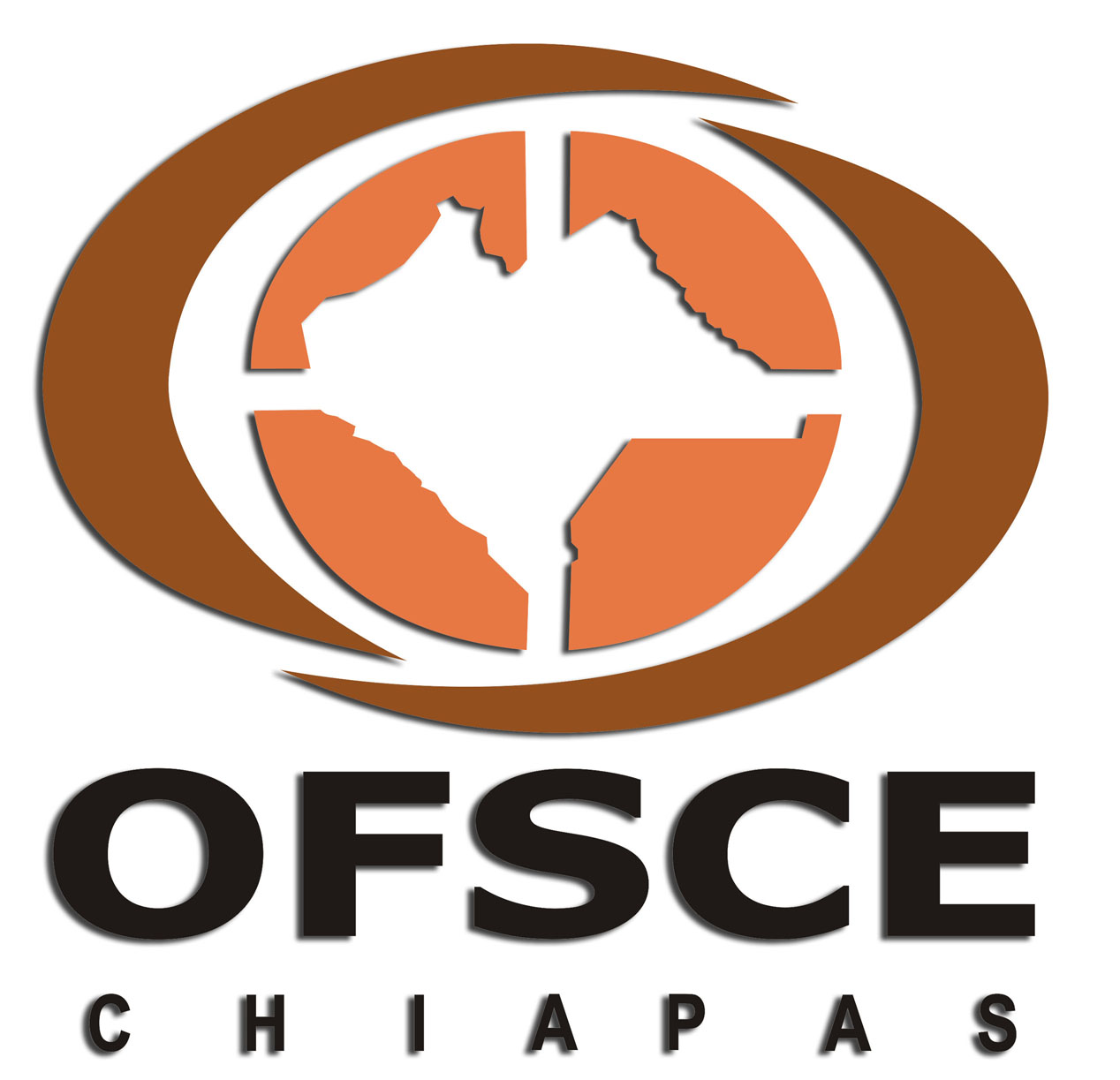 ÓRGANO DE FISCALIZACIÓN 
DEL CONGRESO DEL ESTADO DE CHIAPAS
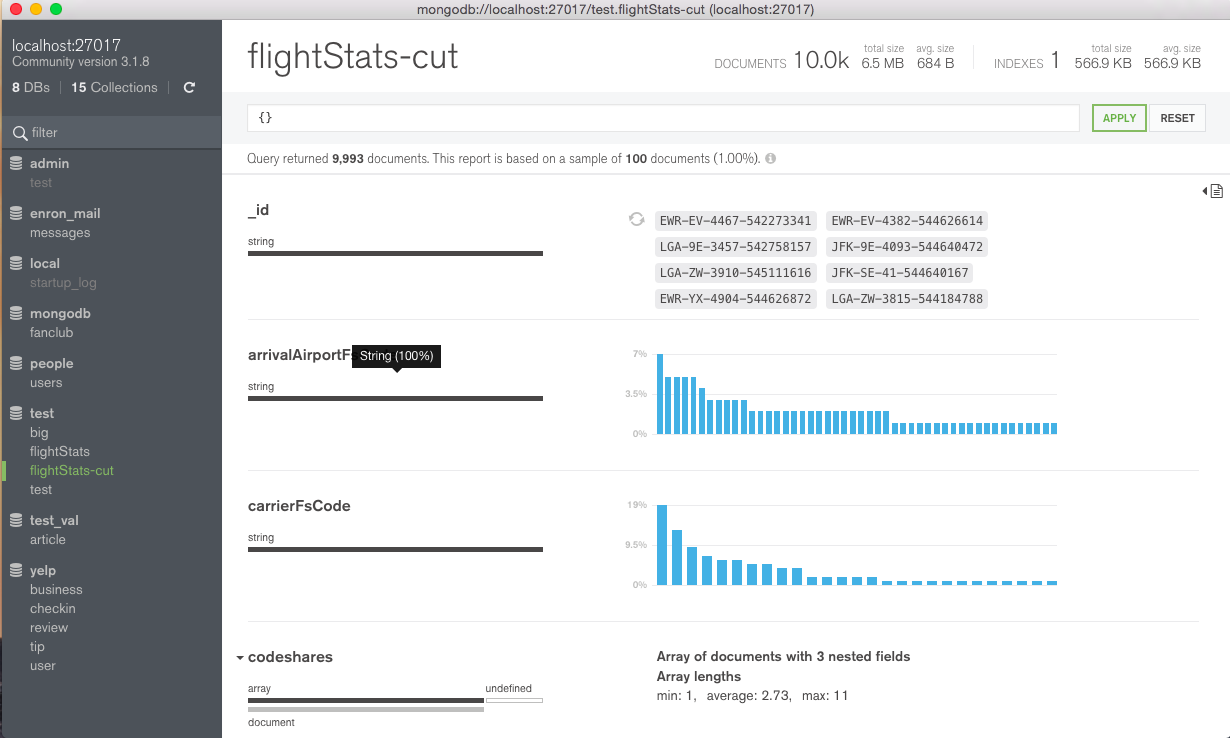 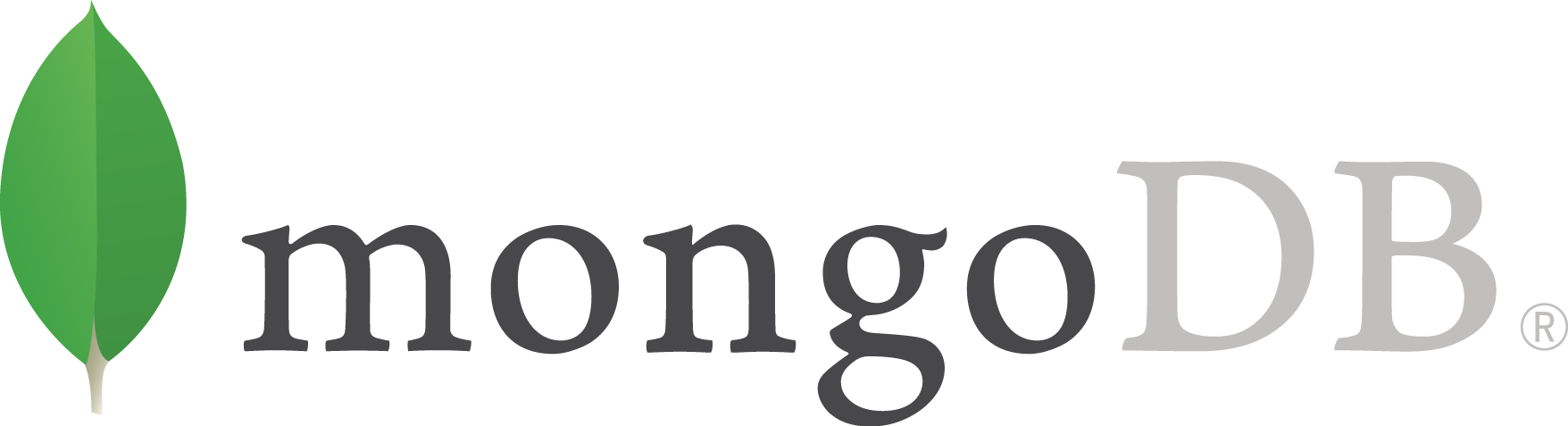 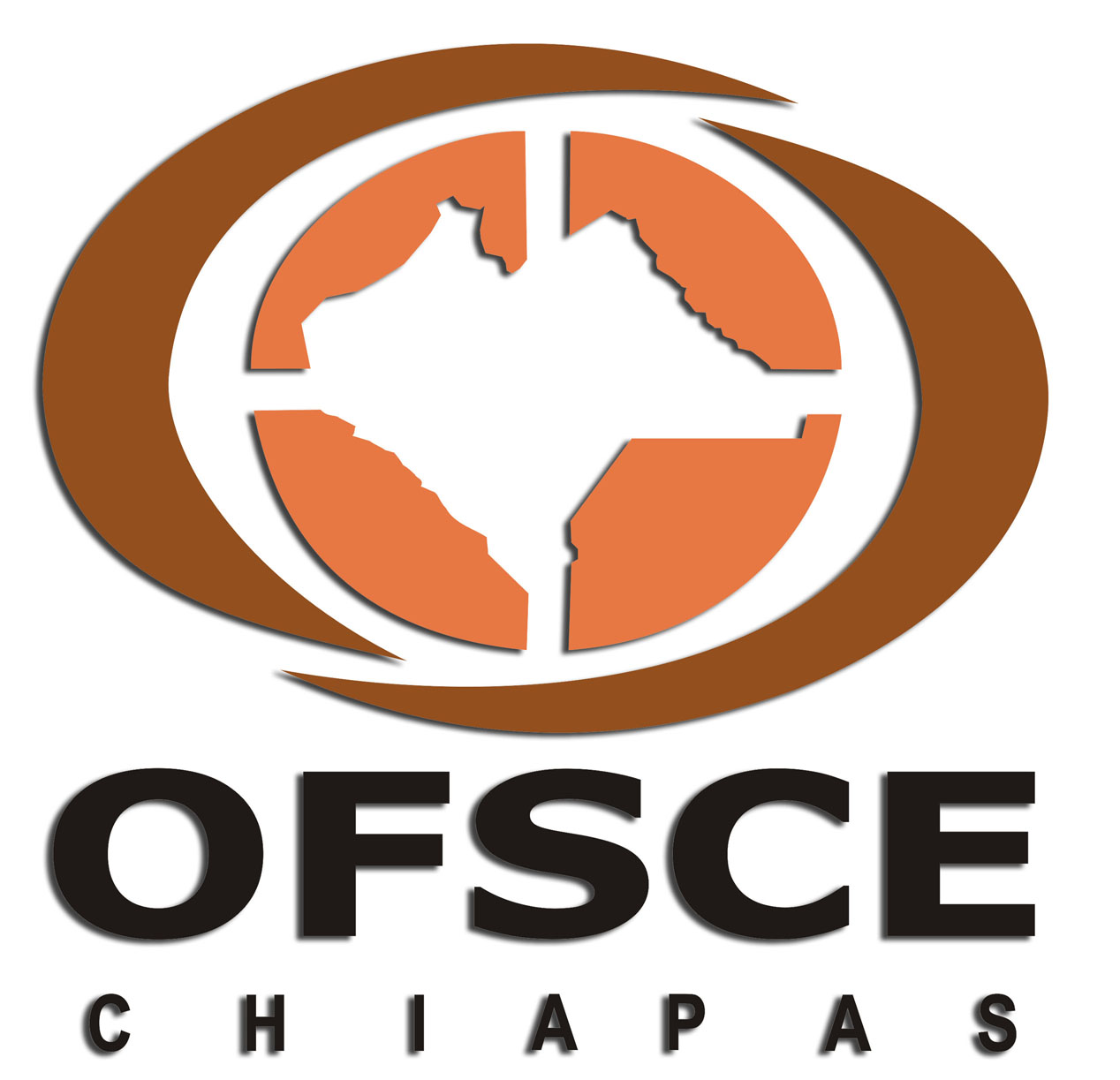 ÓRGANO DE FISCALIZACIÓN 
DEL CONGRESO DEL ESTADO DE CHIAPAS
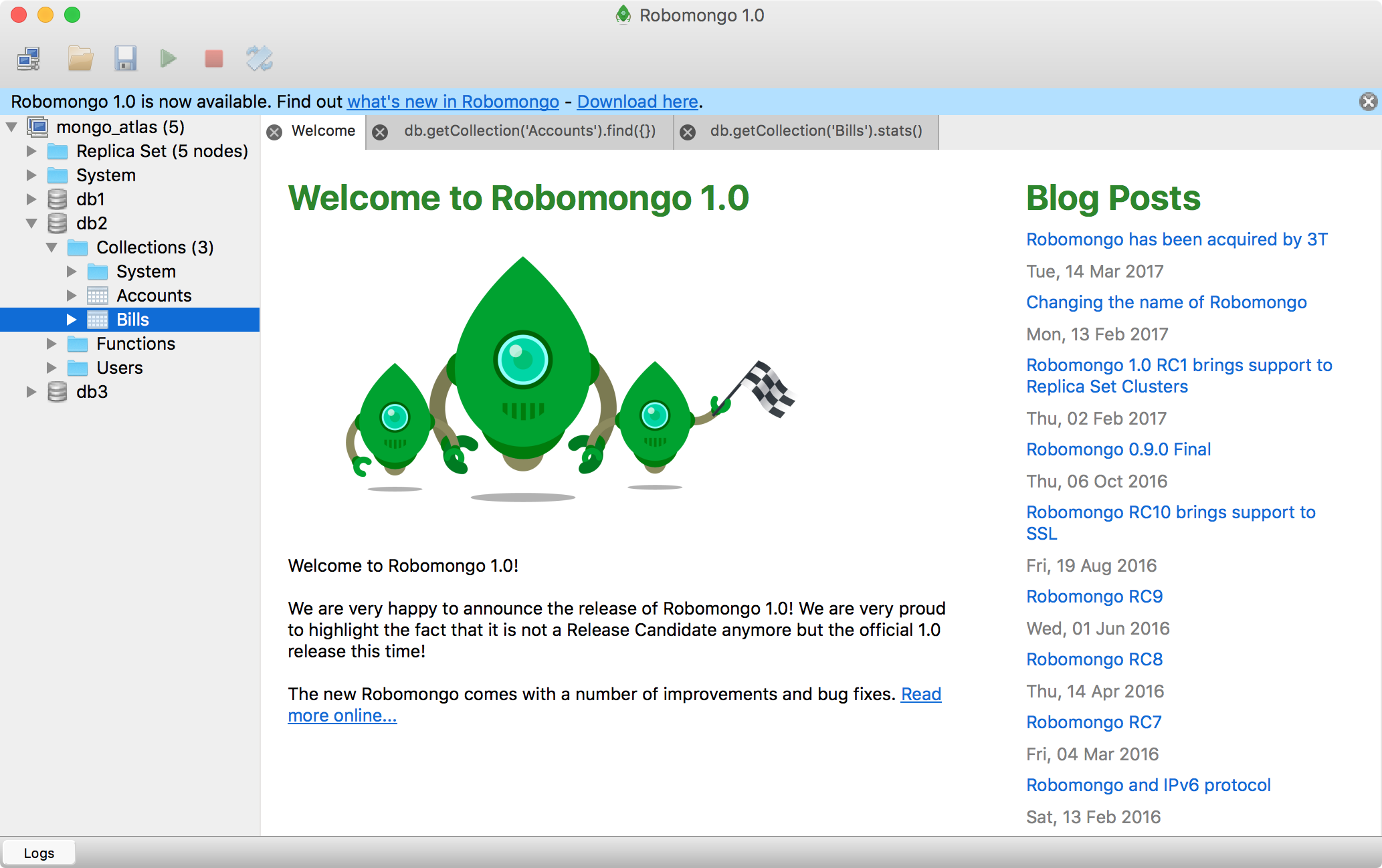 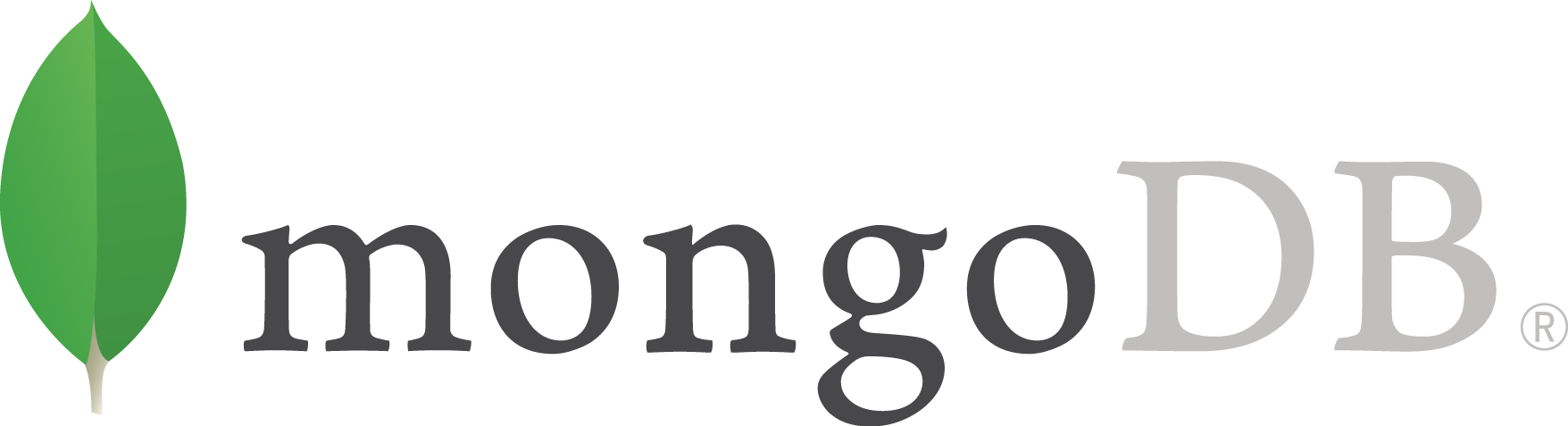 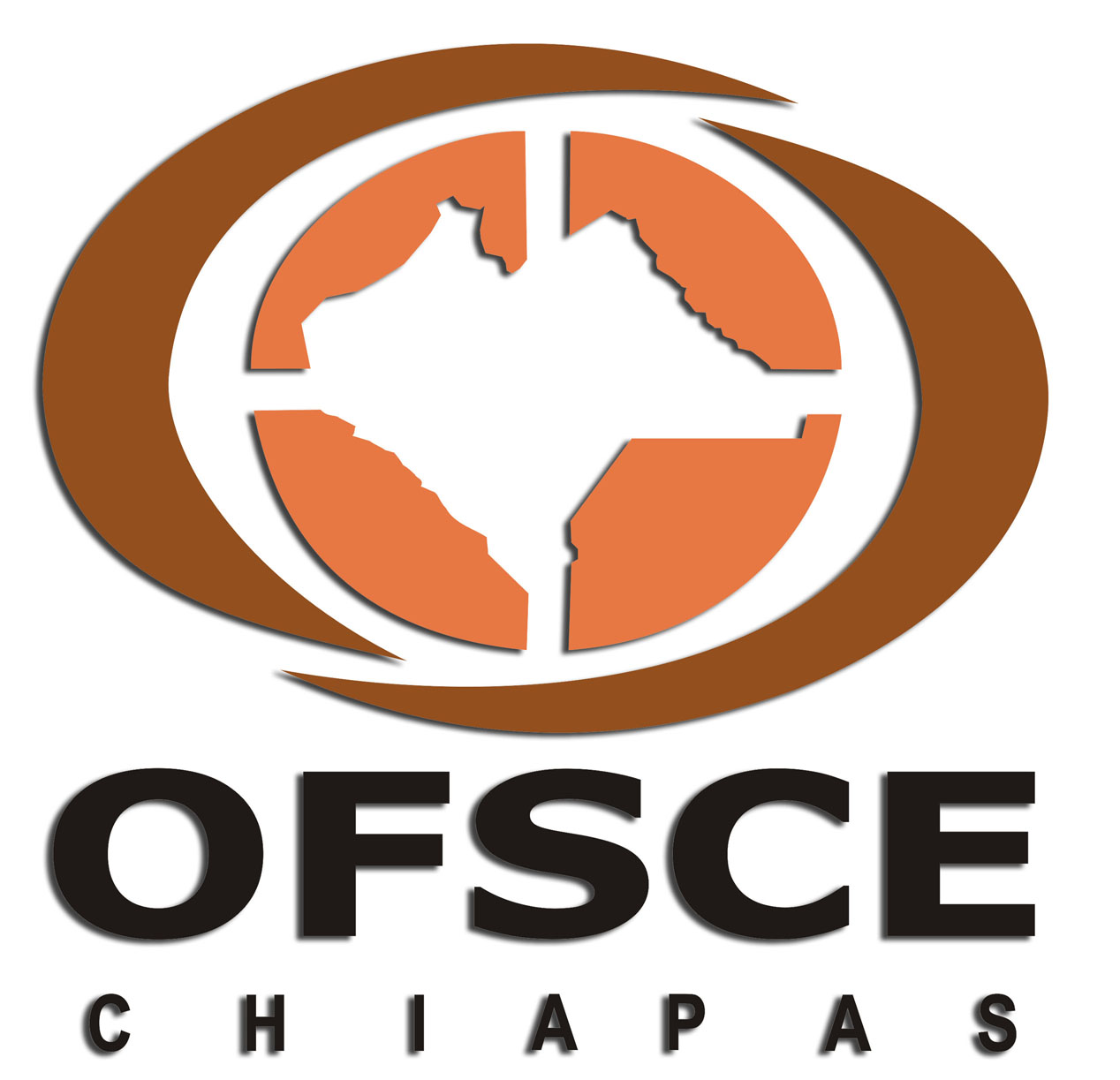 ÓRGANO DE FISCALIZACIÓN 
DEL CONGRESO DEL ESTADO DE CHIAPAS
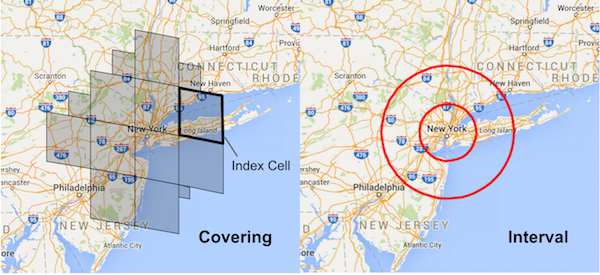 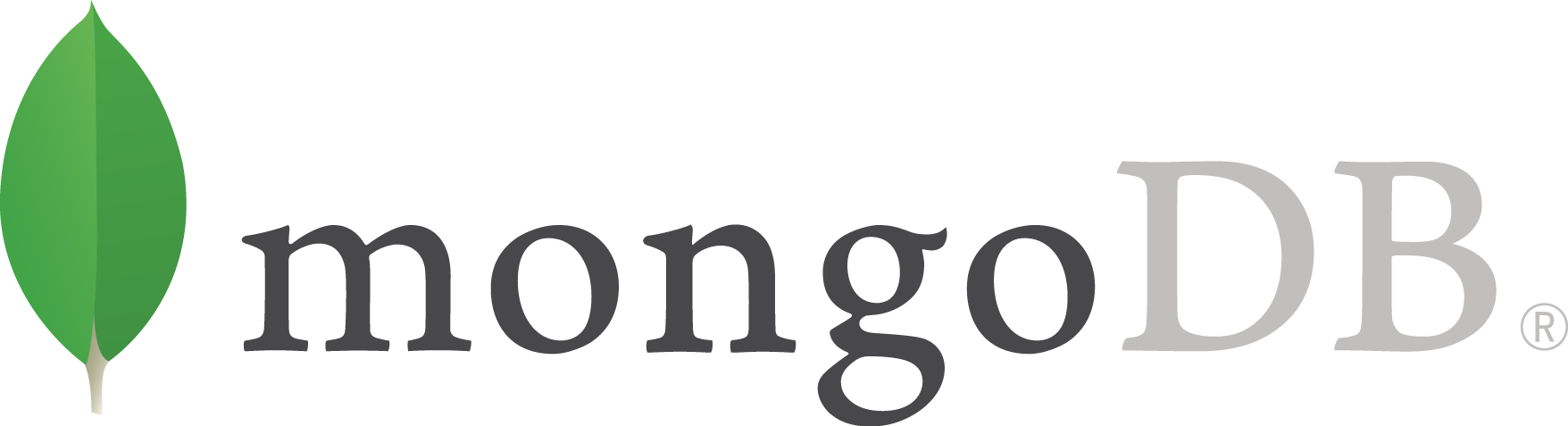 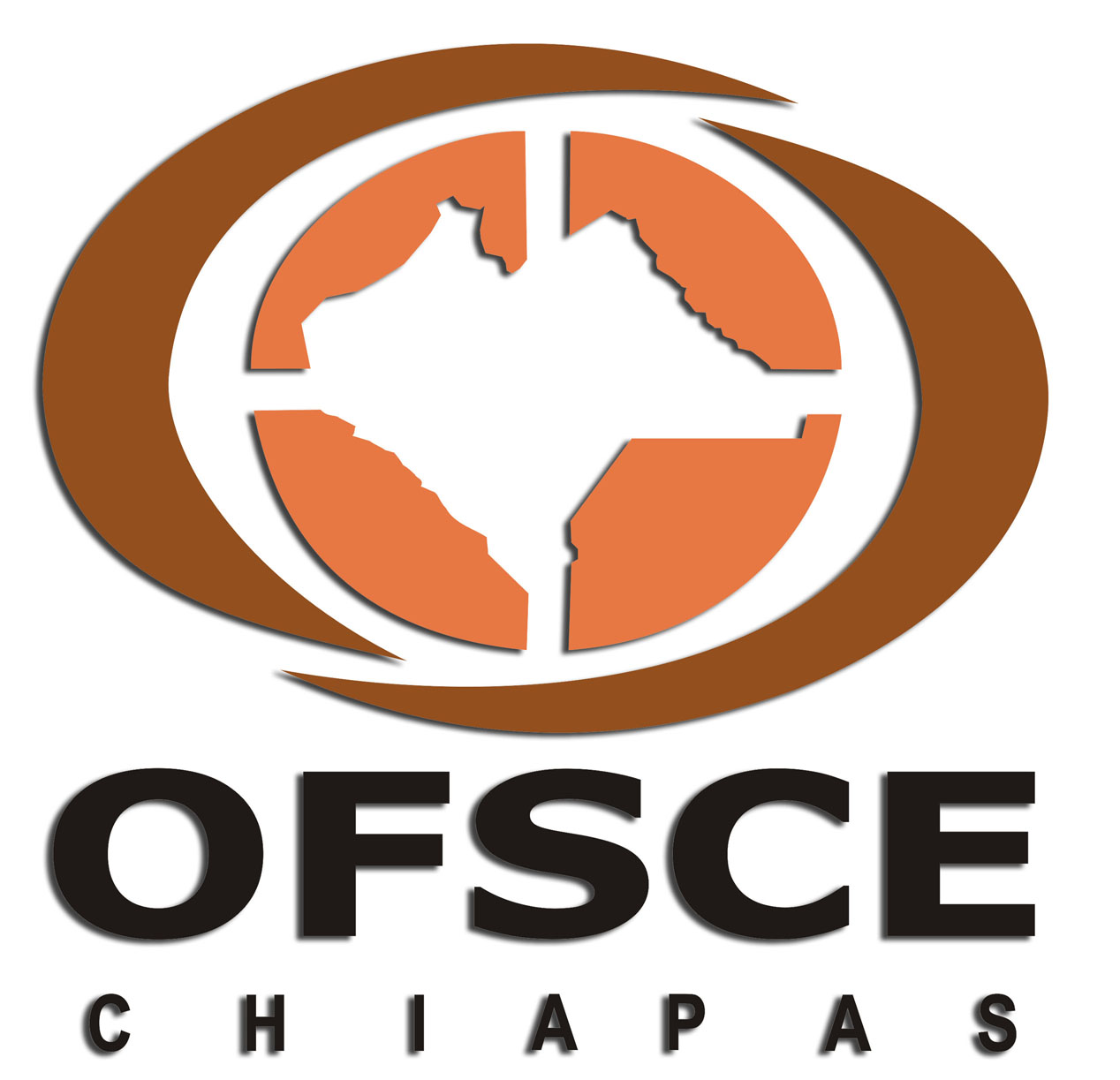 ÓRGANO DE FISCALIZACIÓN 
DEL CONGRESO DEL ESTADO DE CHIAPAS
Framework de Desarrollo Actual
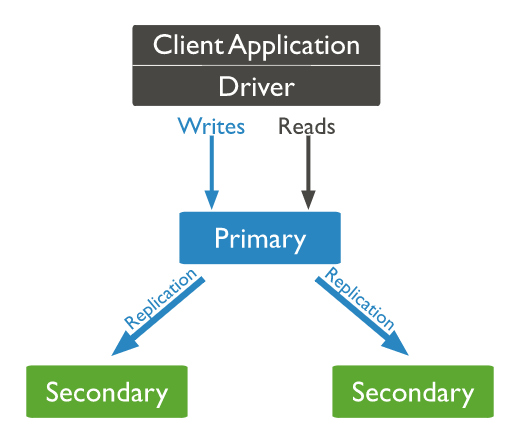 Replica para redundancia y alta disponibilidad
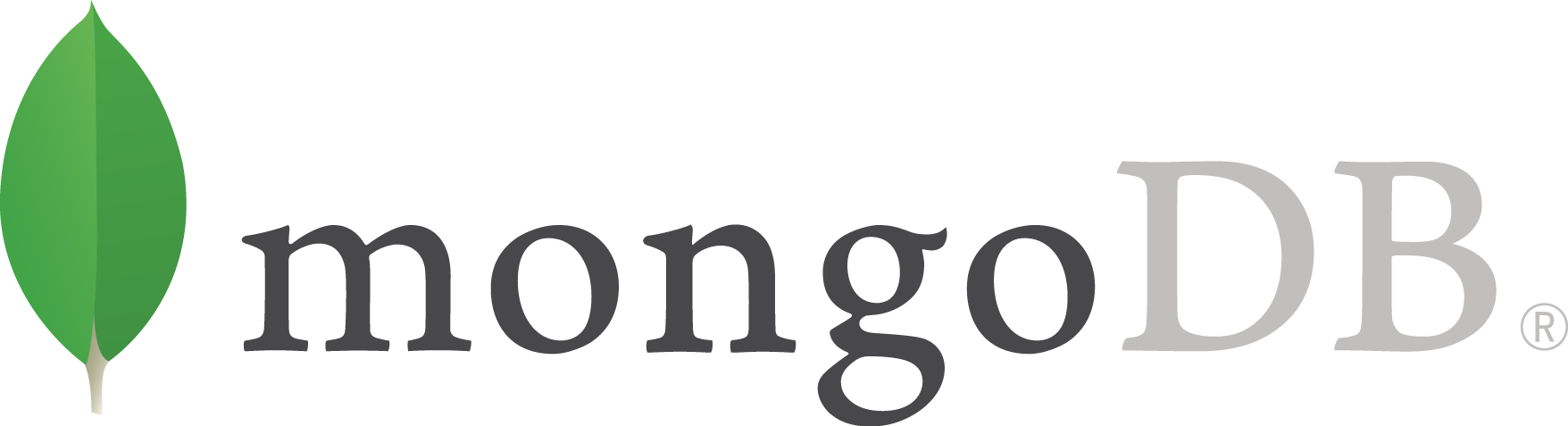 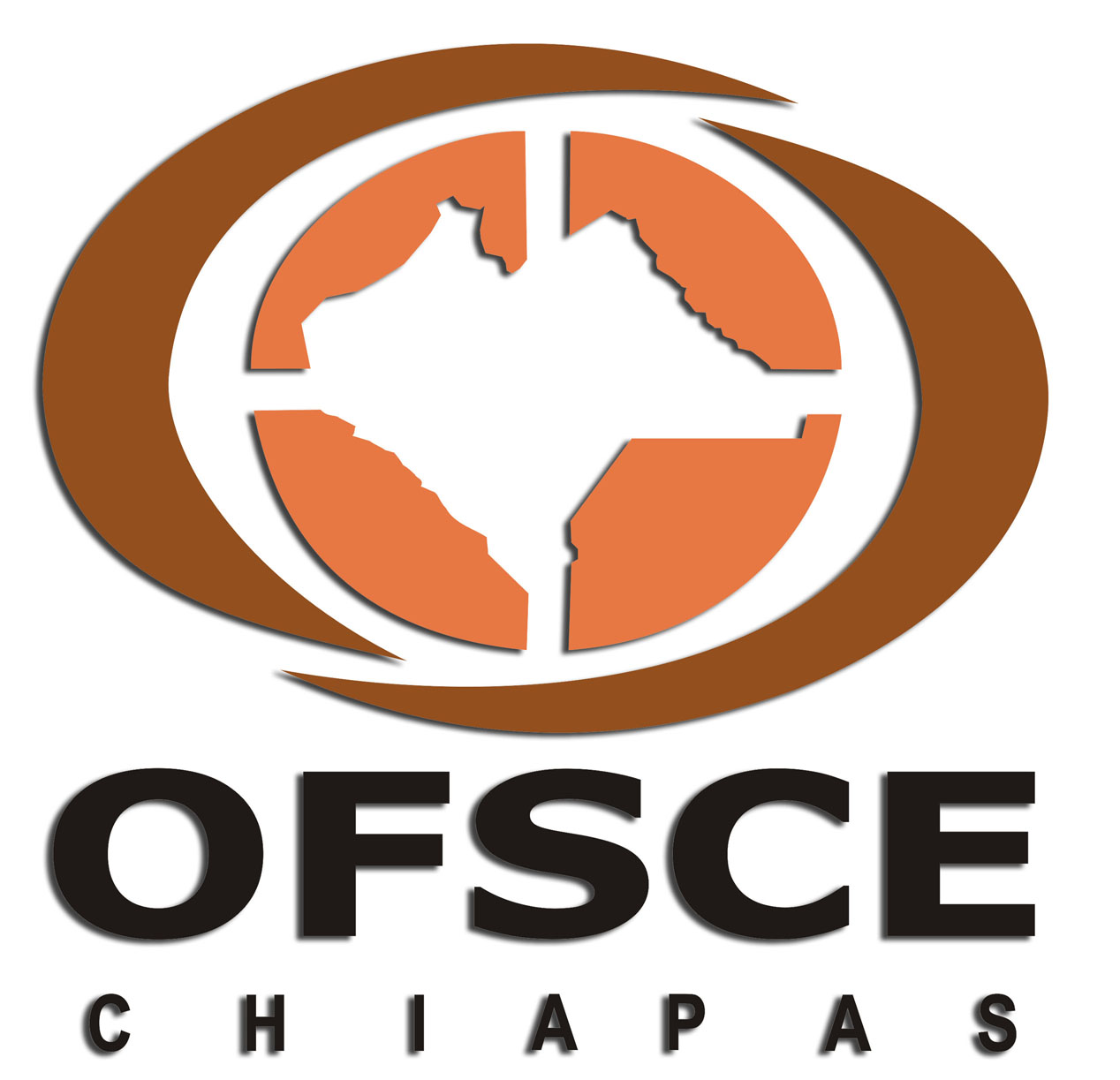 ÓRGANO DE FISCALIZACIÓN 
DEL CONGRESO DEL ESTADO DE CHIAPAS
Framework de Desarrollo Actual
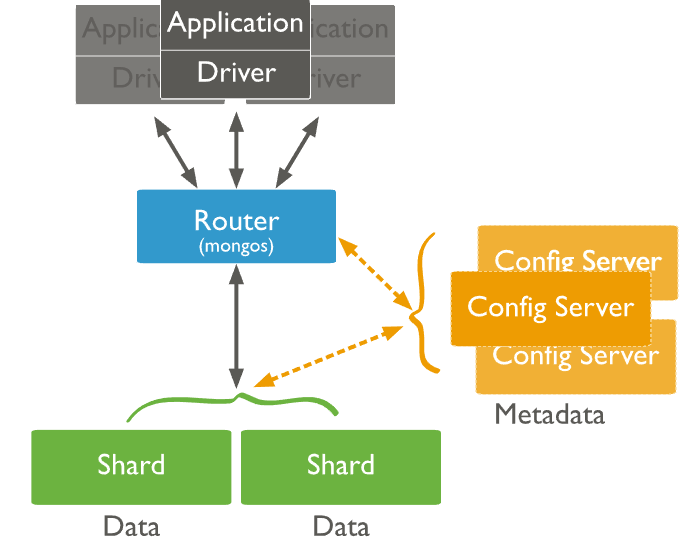 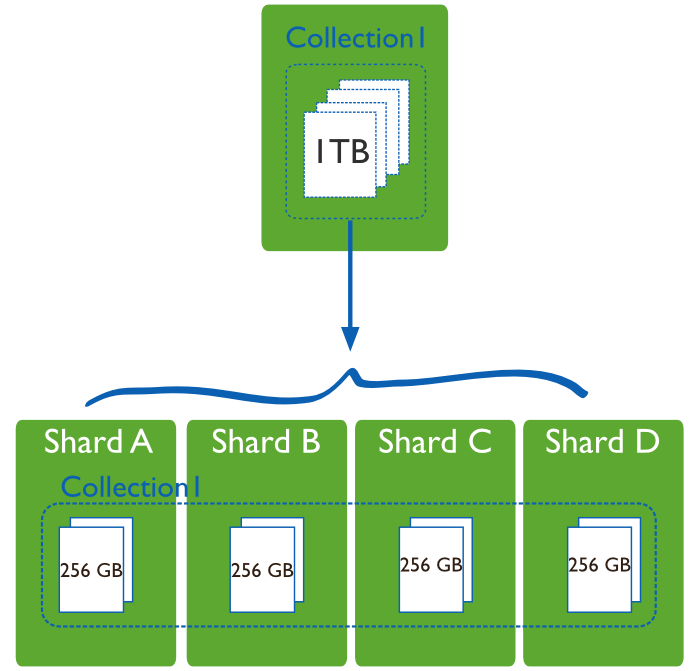 Sharding para escalamiento horizontal
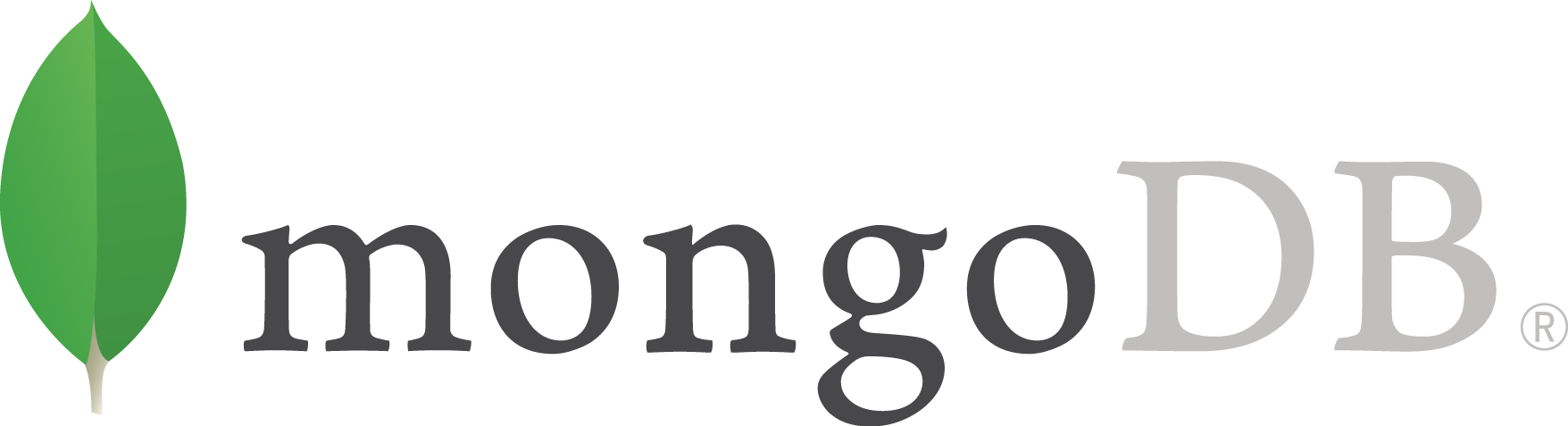 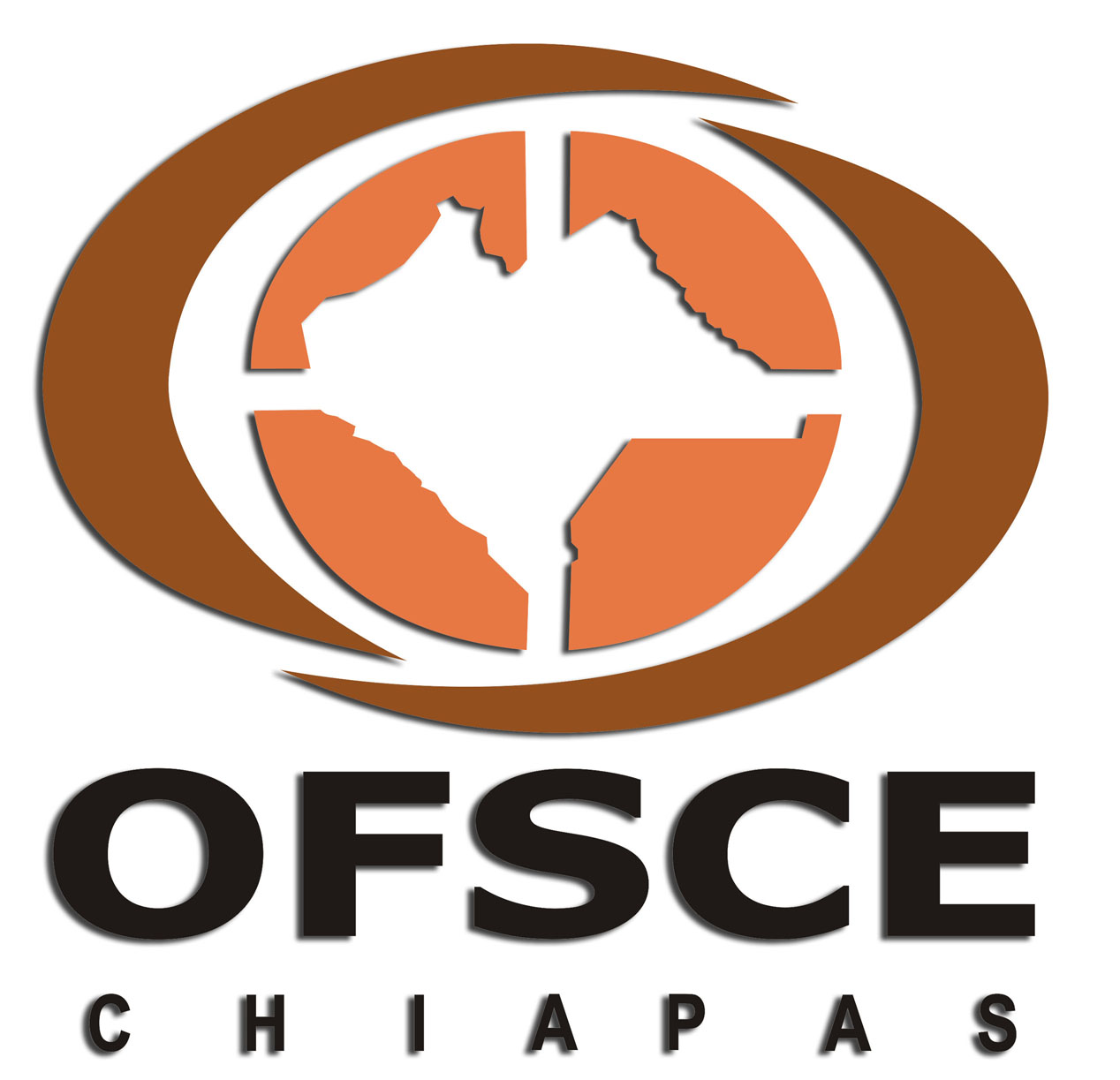 ÓRGANO DE FISCALIZACIÓN 
DEL CONGRESO DEL ESTADO DE CHIAPAS
Framework de Desarrollo Actual
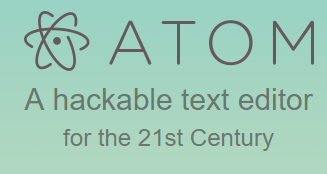 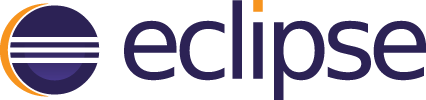 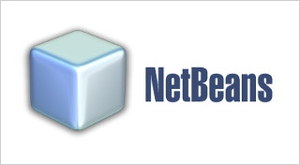 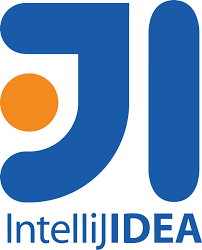 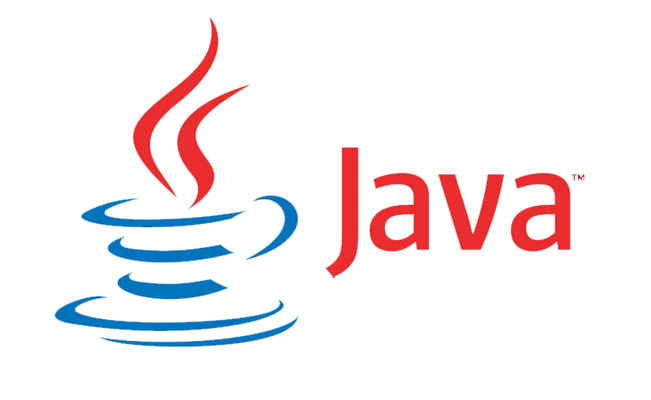 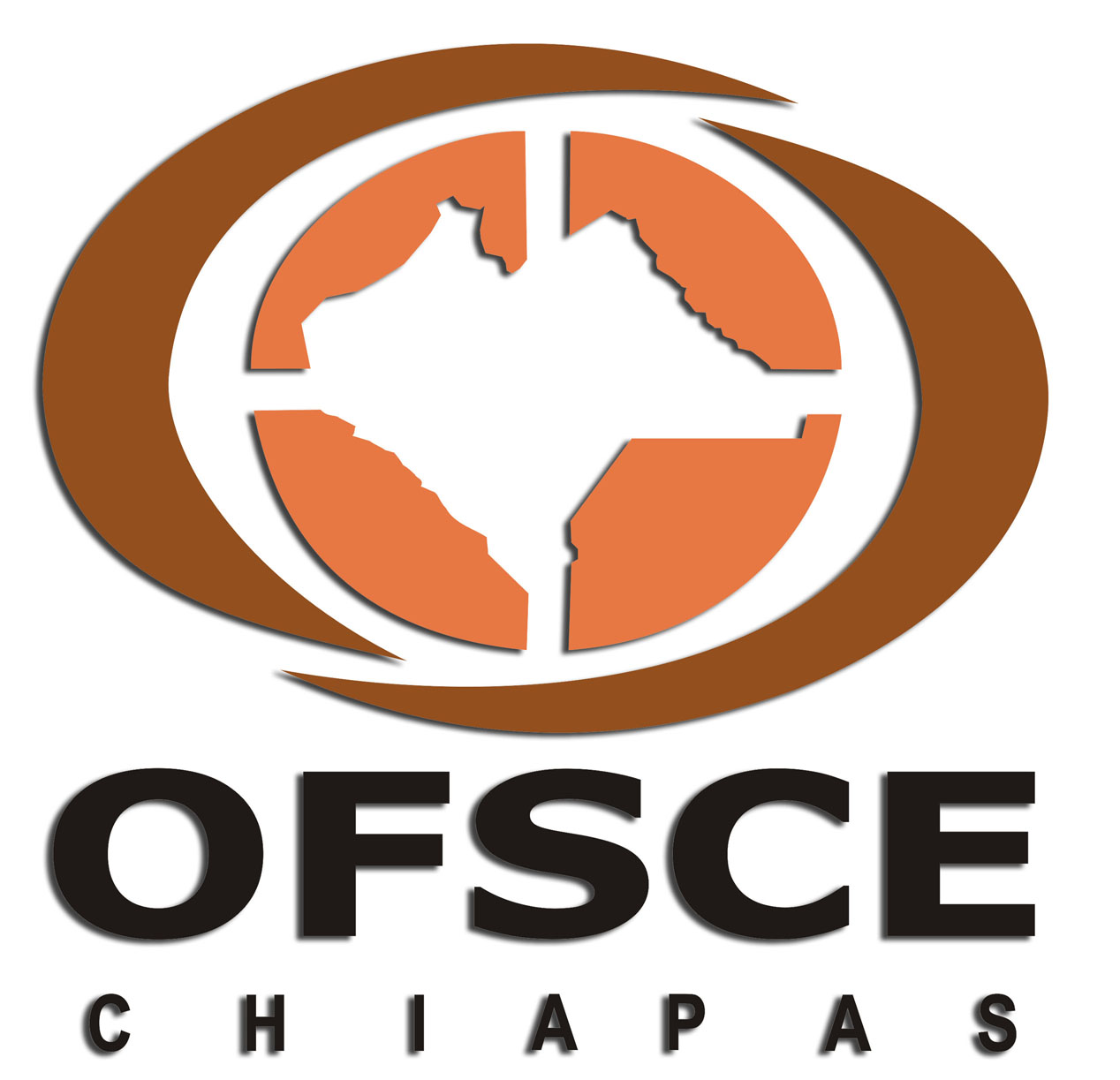 ÓRGANO DE FISCALIZACIÓN 
DEL CONGRESO DEL ESTADO DE CHIAPAS
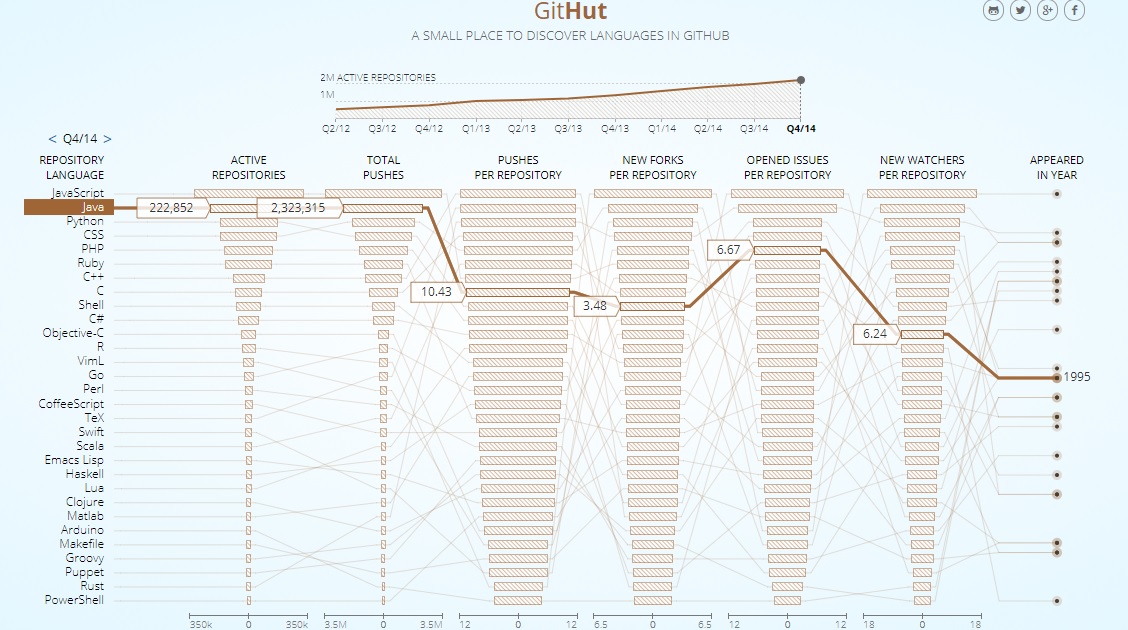 *
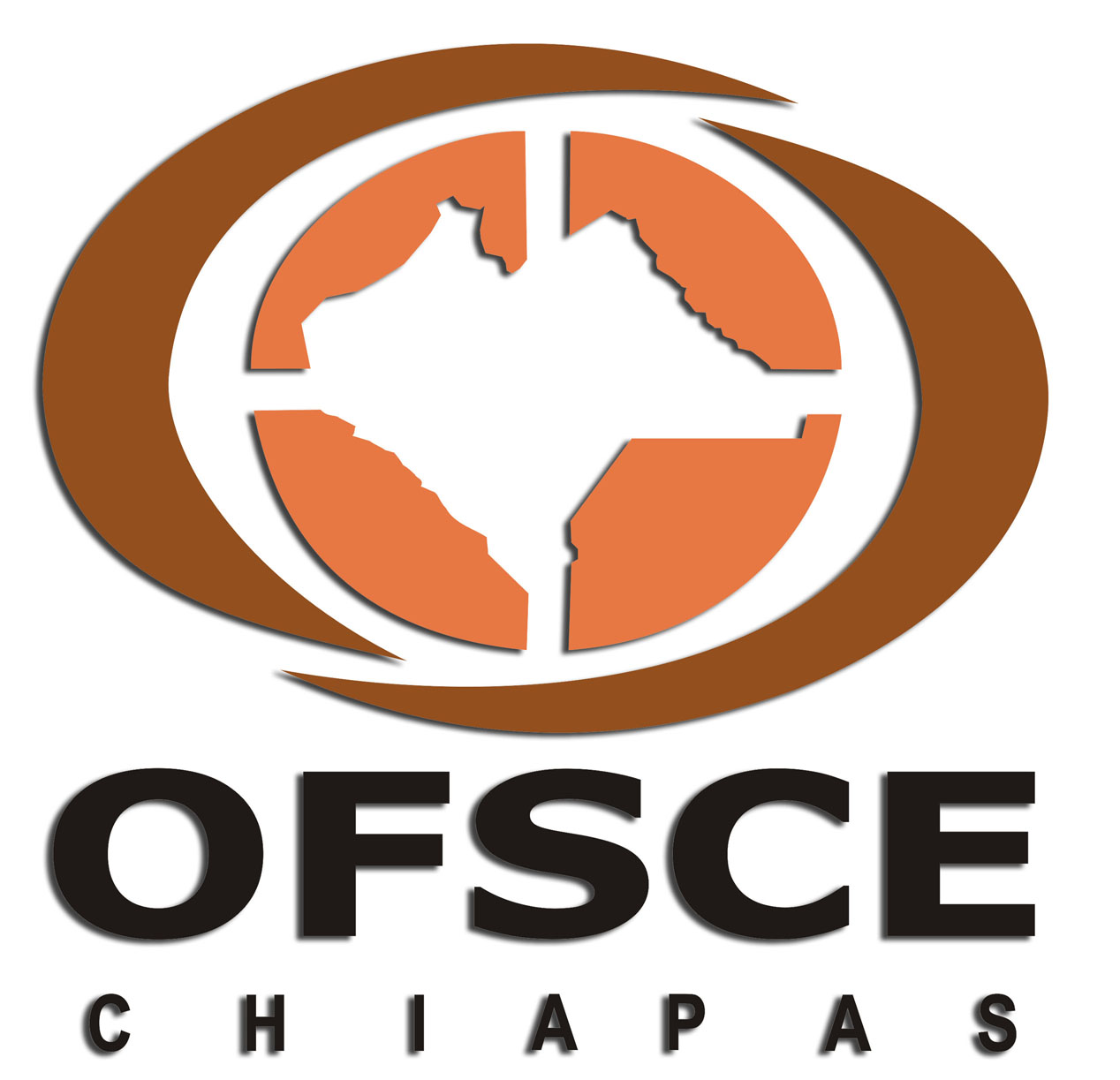 ÓRGANO DE FISCALIZACIÓN 
DEL CONGRESO DEL ESTADO DE CHIAPAS
b) Módulo de Planeación de auditorías
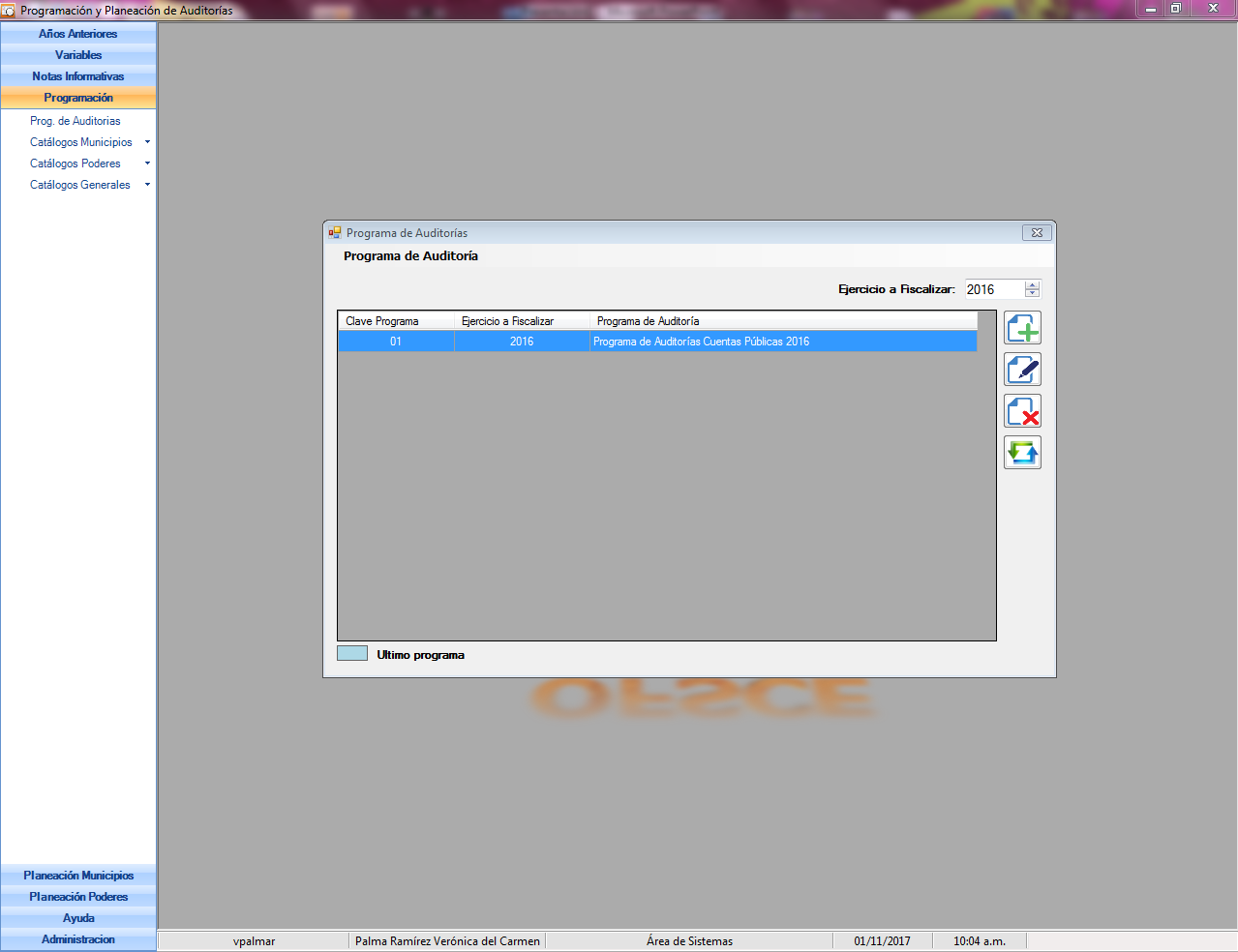 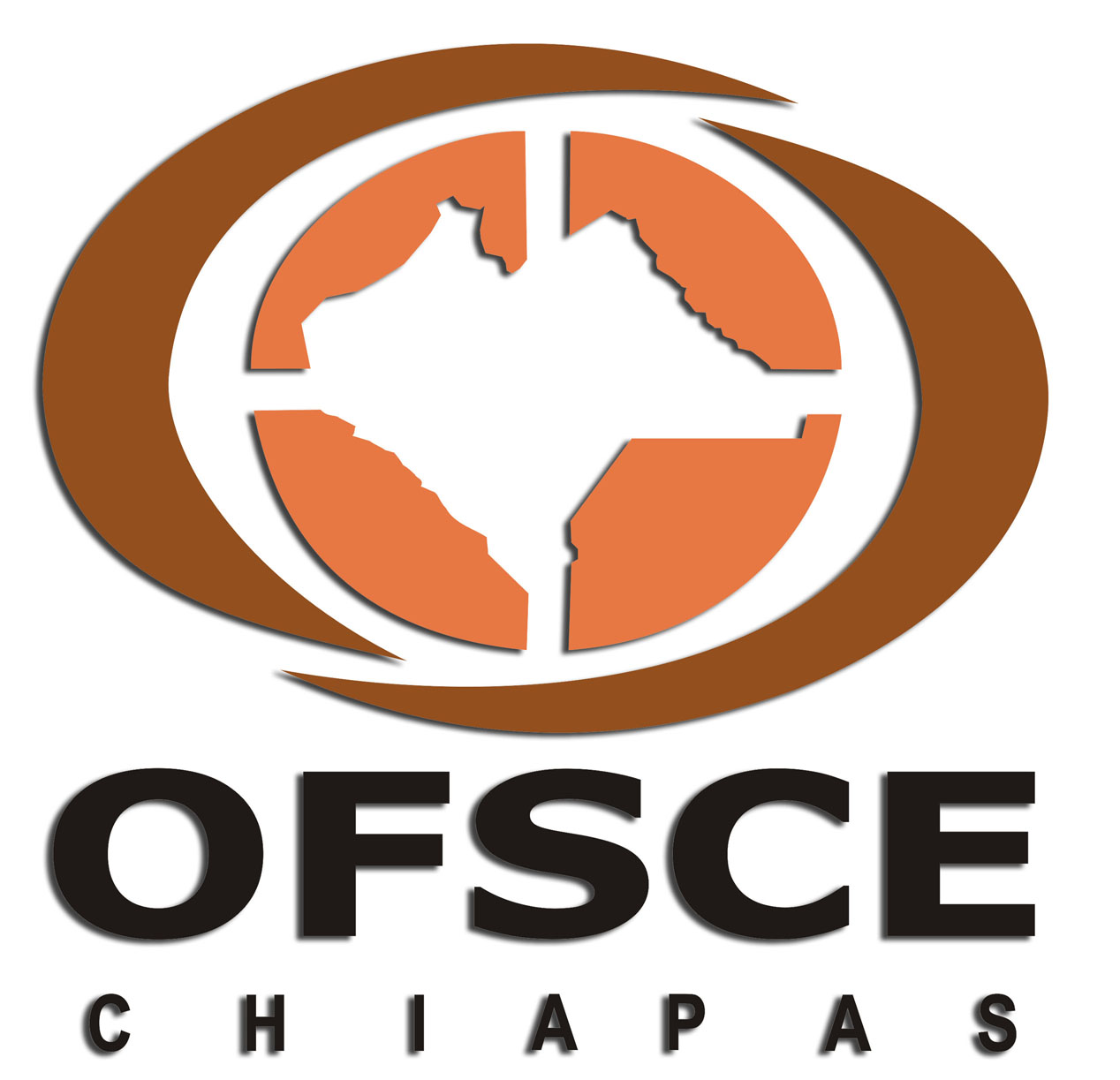 ÓRGANO DE FISCALIZACIÓN 
DEL CONGRESO DEL ESTADO DE CHIAPAS
Atención a Denuncias
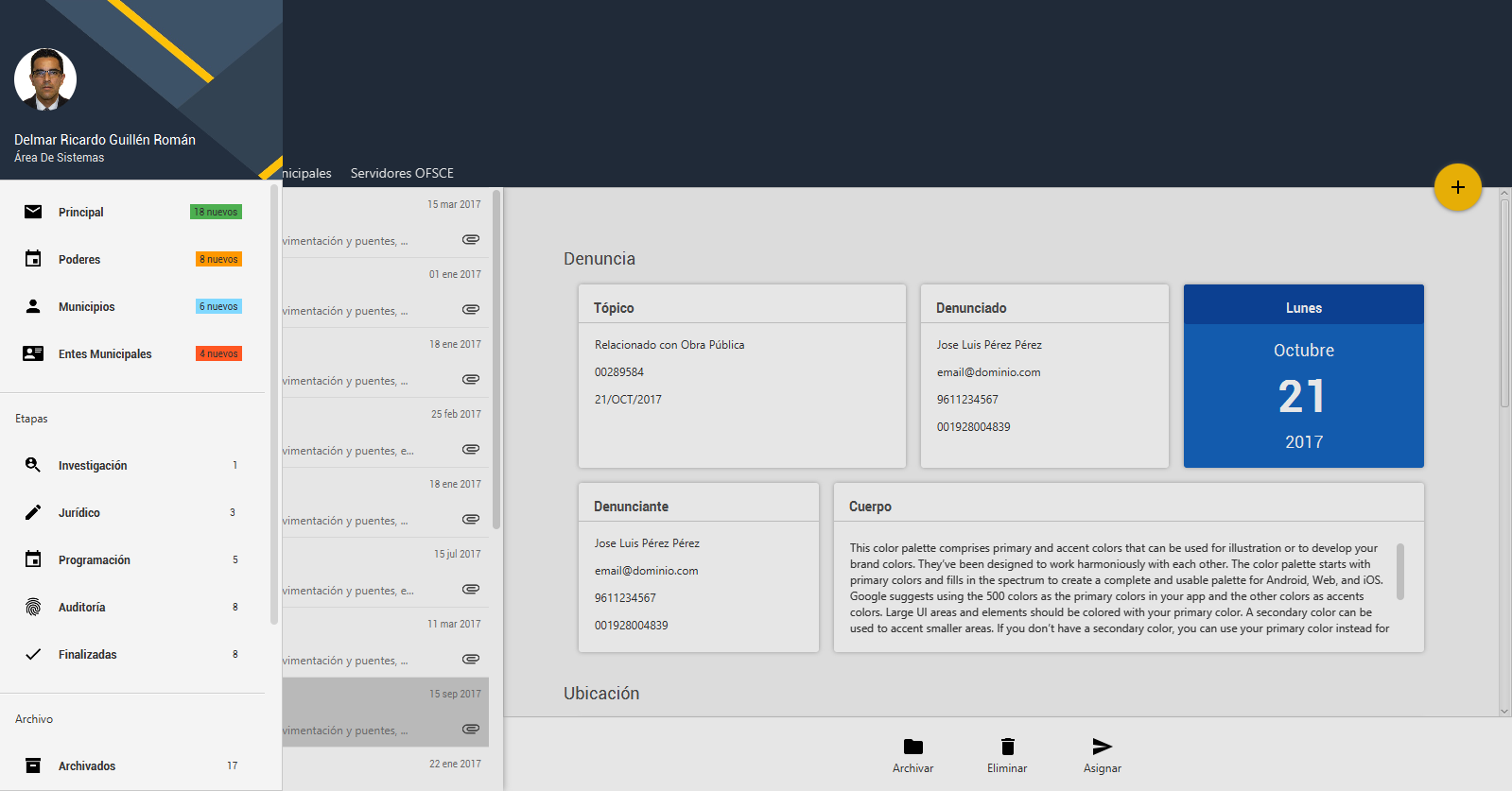 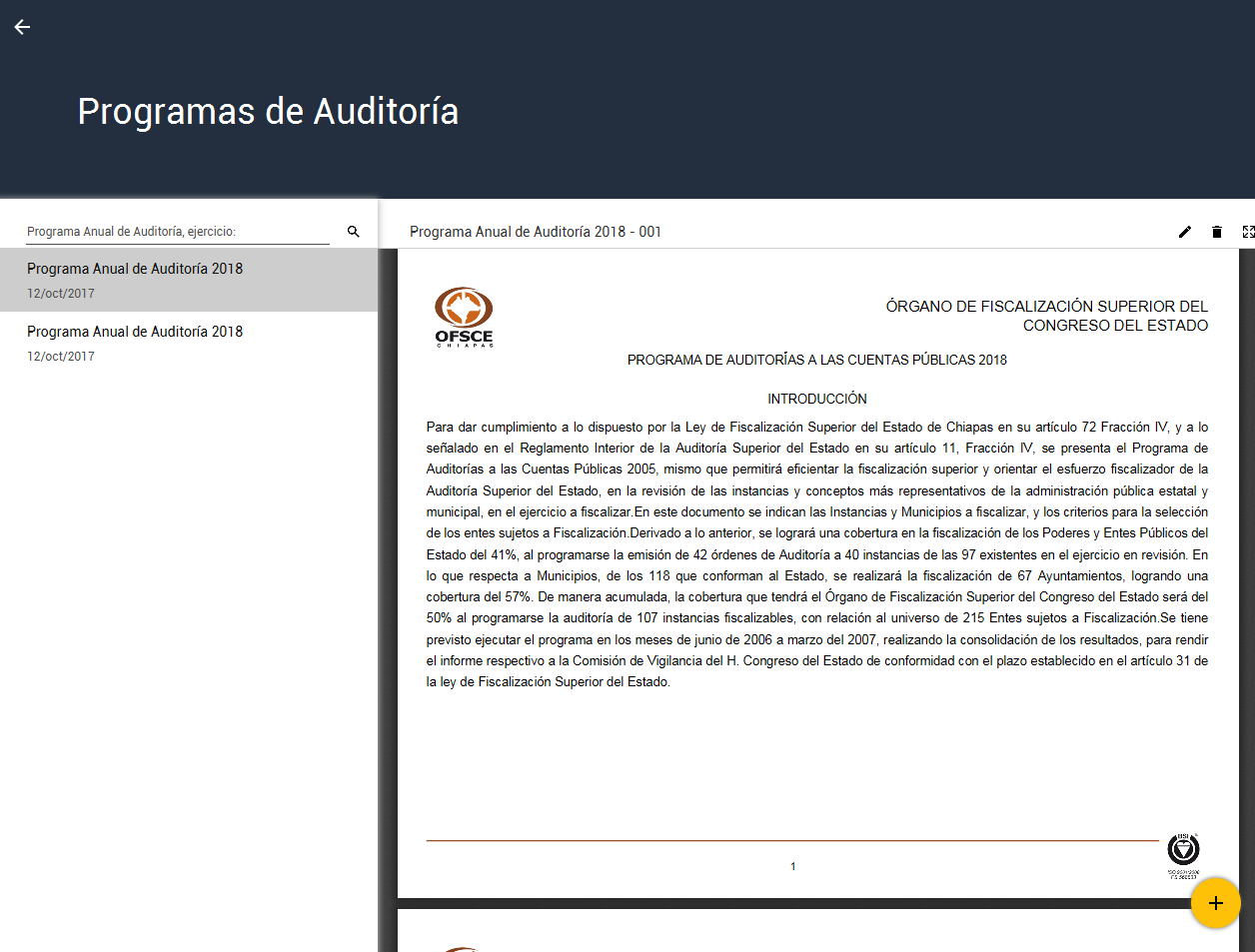 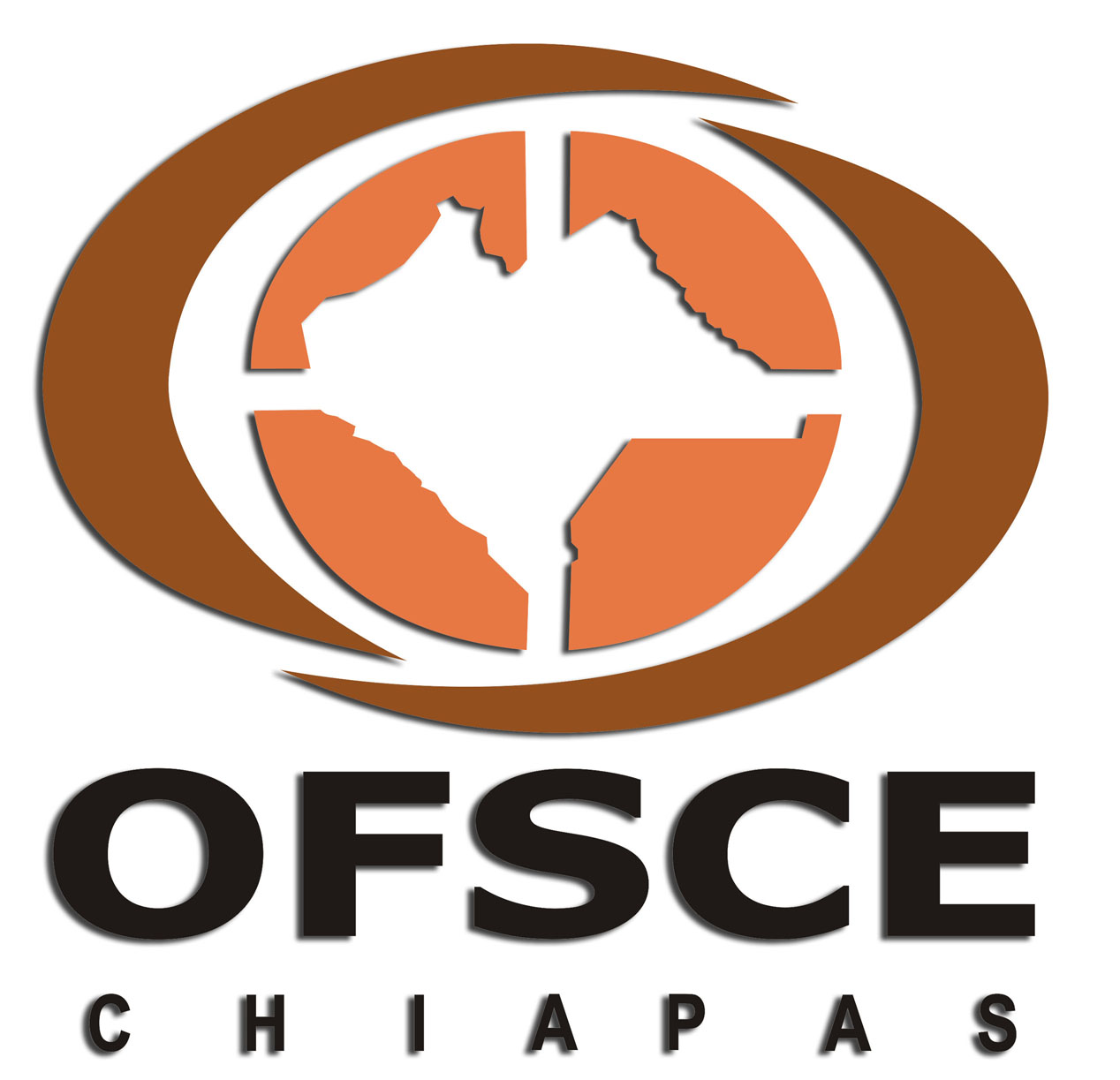 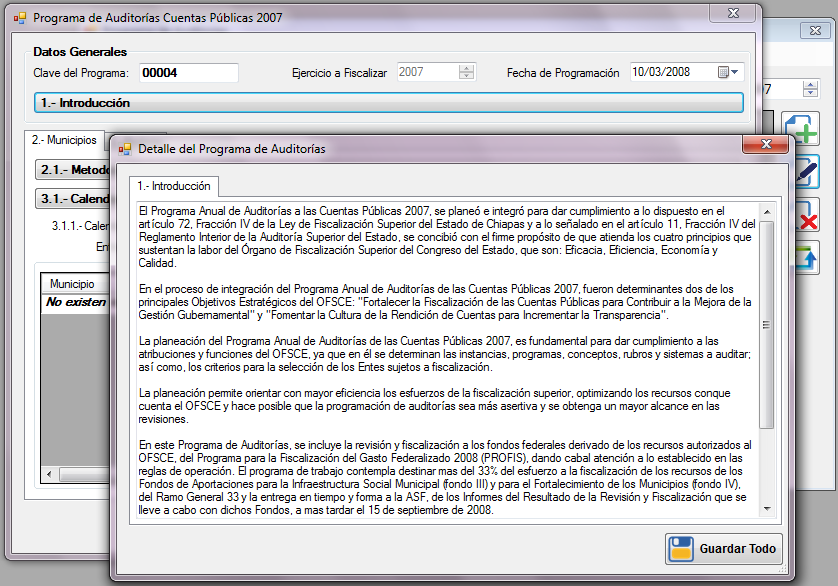 ÓRGANO DE FISCALIZACIÓN 
DEL CONGRESO DEL ESTADO DE CHIAPAS
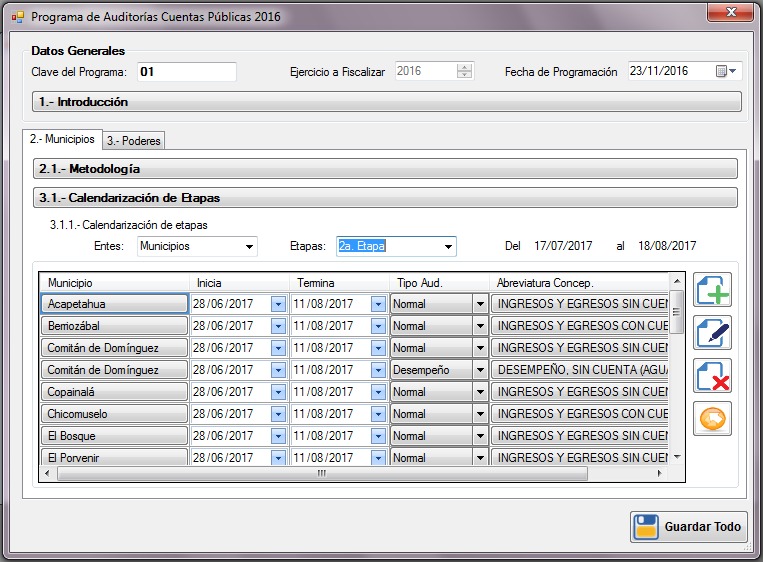 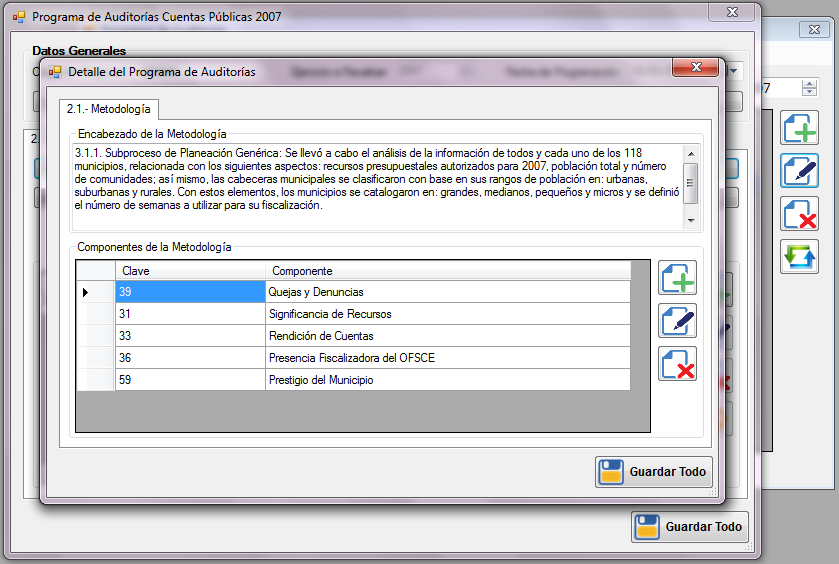 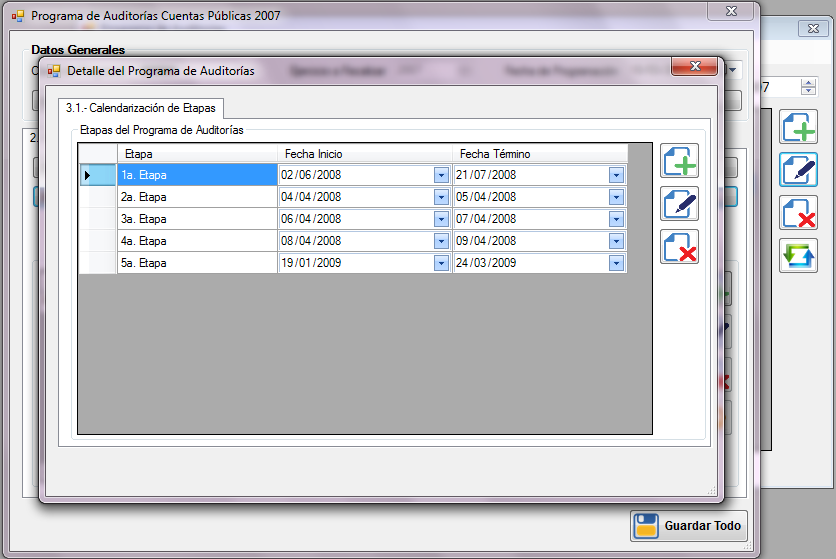 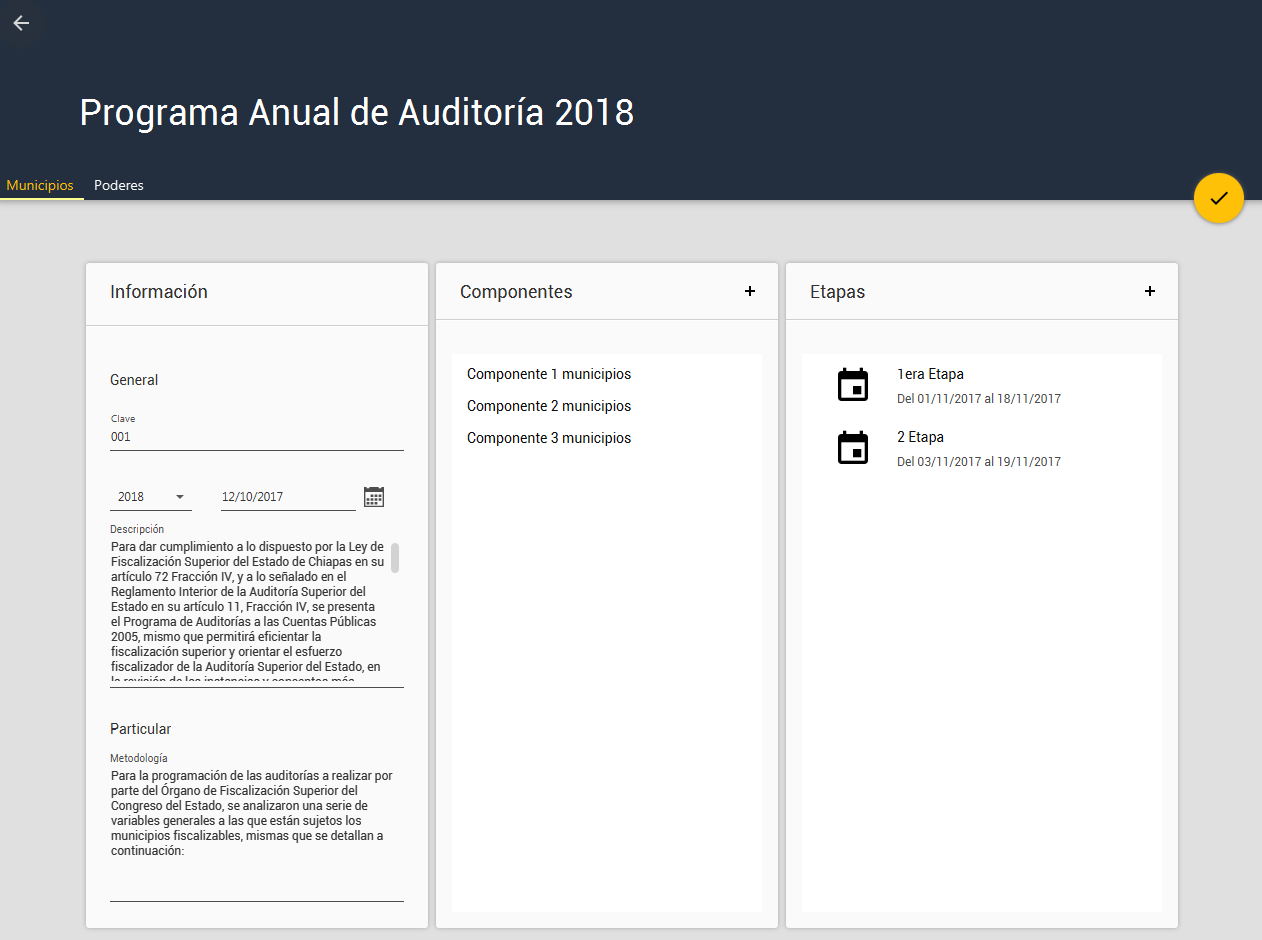 *
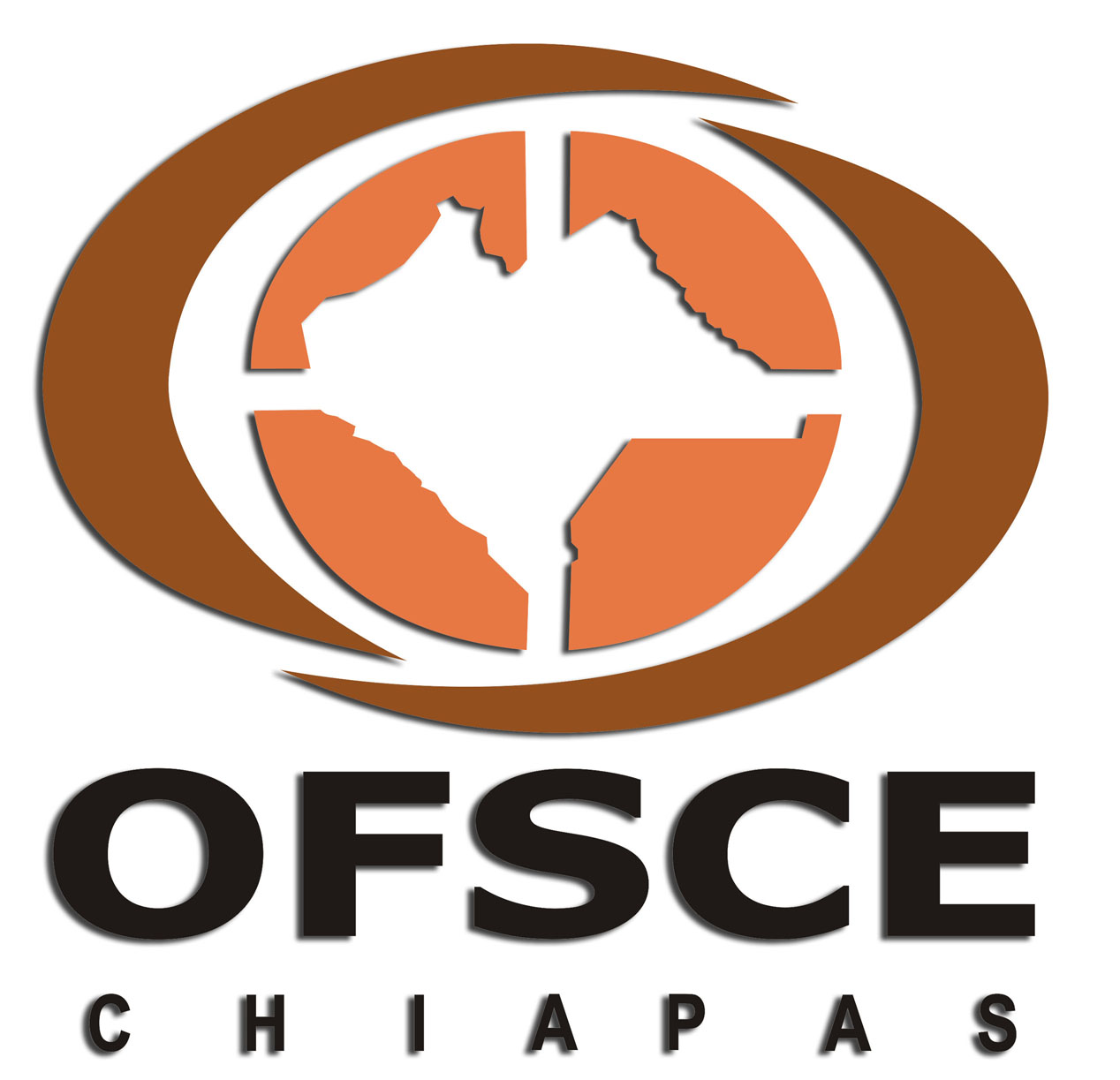 ÓRGANO DE FISCALIZACIÓN 
DEL CONGRESO DEL ESTADO DE CHIAPAS
c) Sistema de Atención a Denuncias
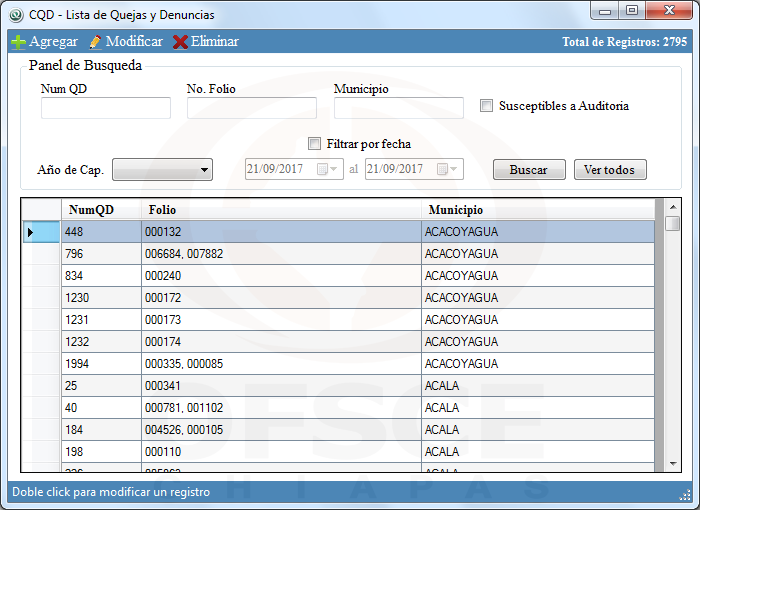 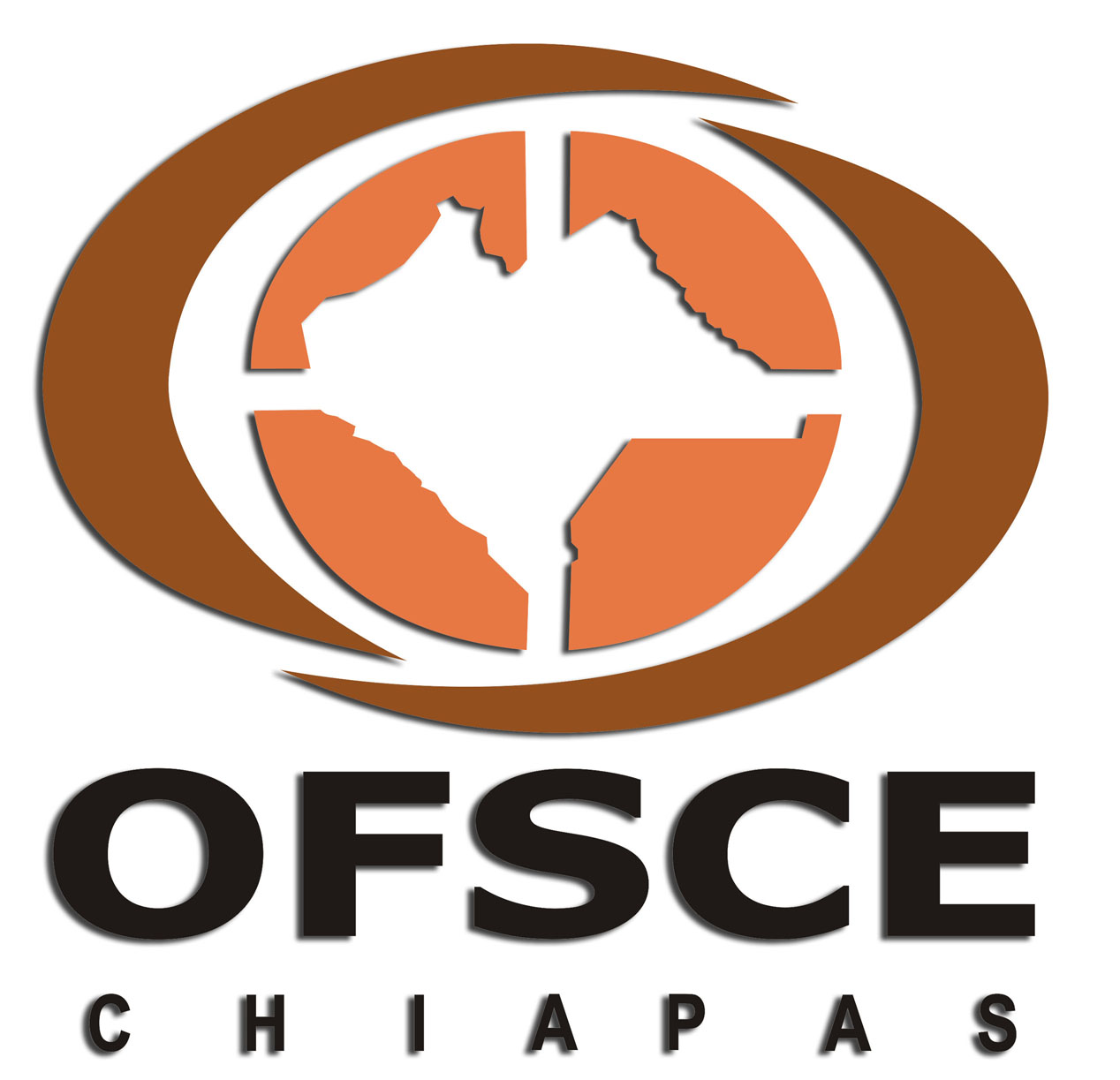 ÓRGANO DE FISCALIZACIÓN 
DEL CONGRESO DEL ESTADO DE CHIAPAS
Atención a Denuncias
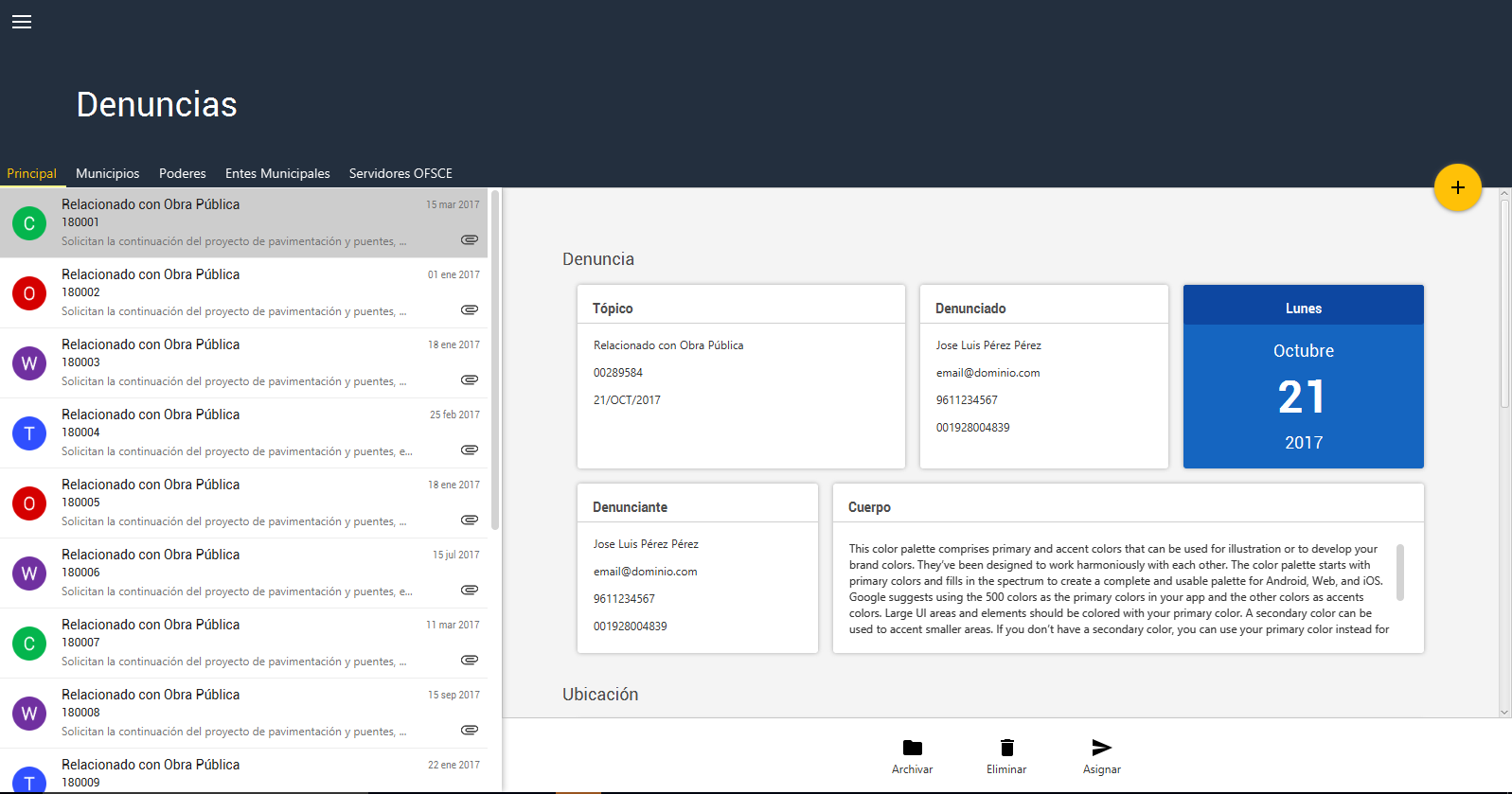 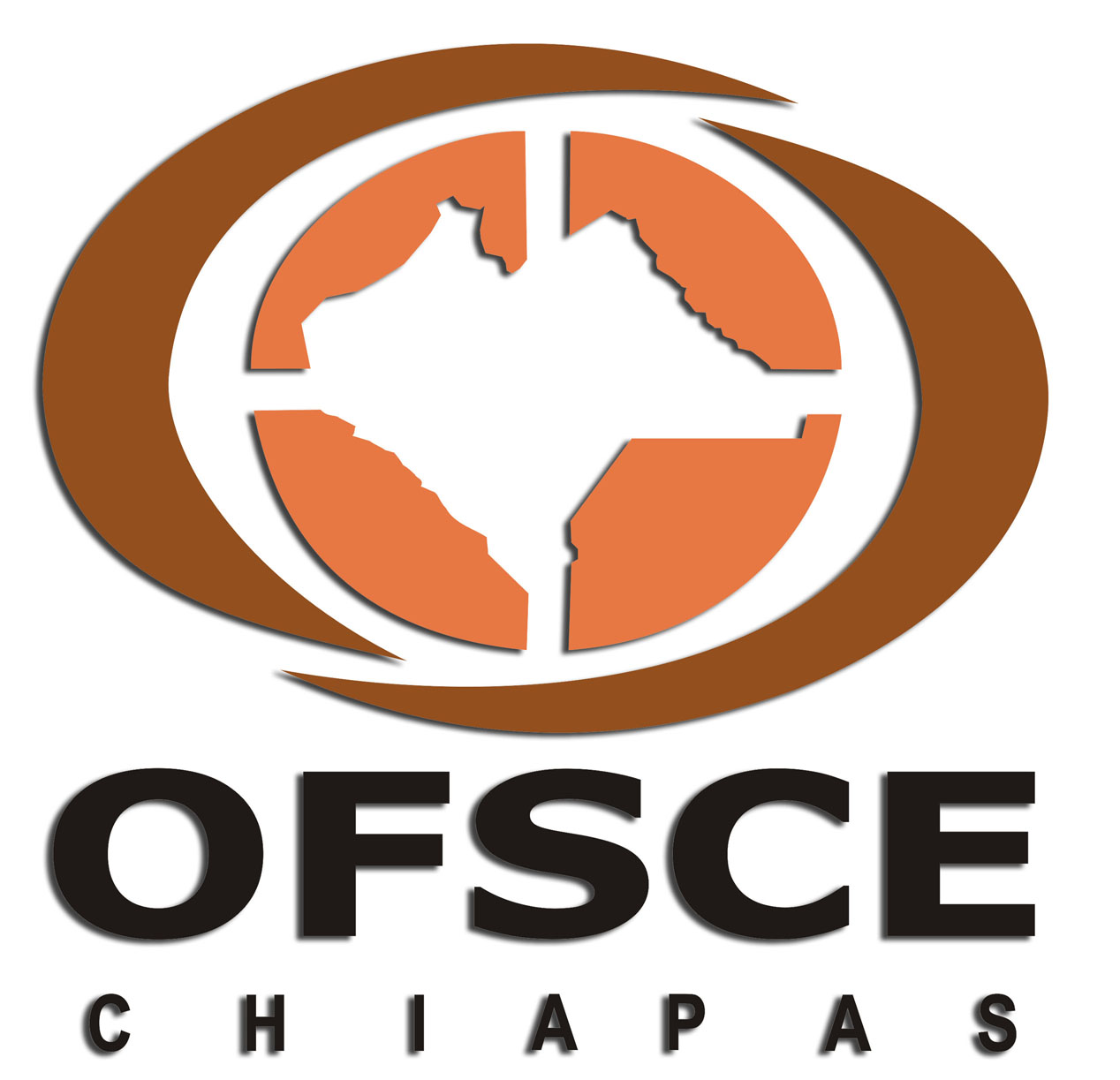 ÓRGANO DE FISCALIZACIÓN 
DEL CONGRESO DEL ESTADO DE CHIAPAS
Atención a Denuncias
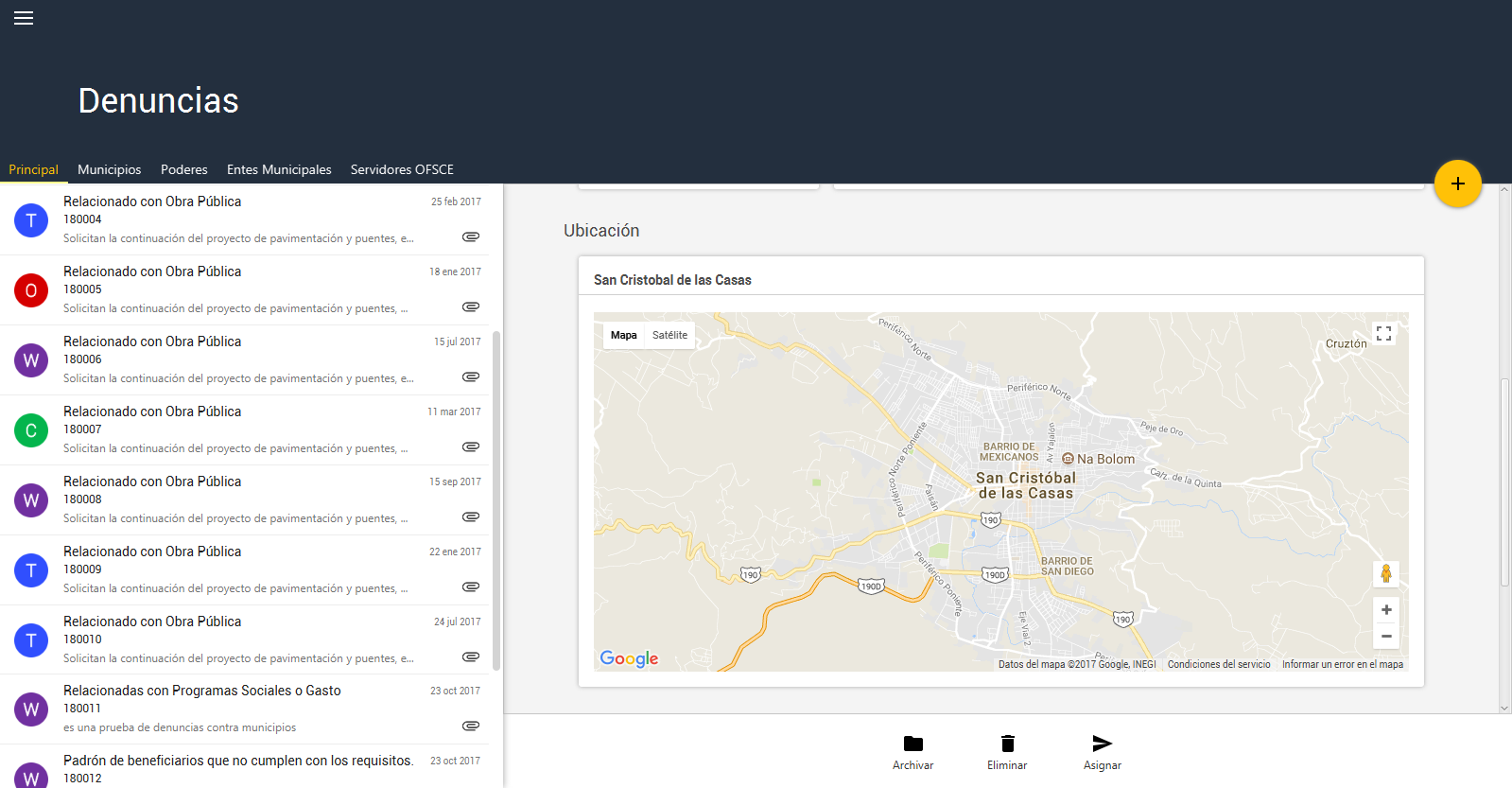 *
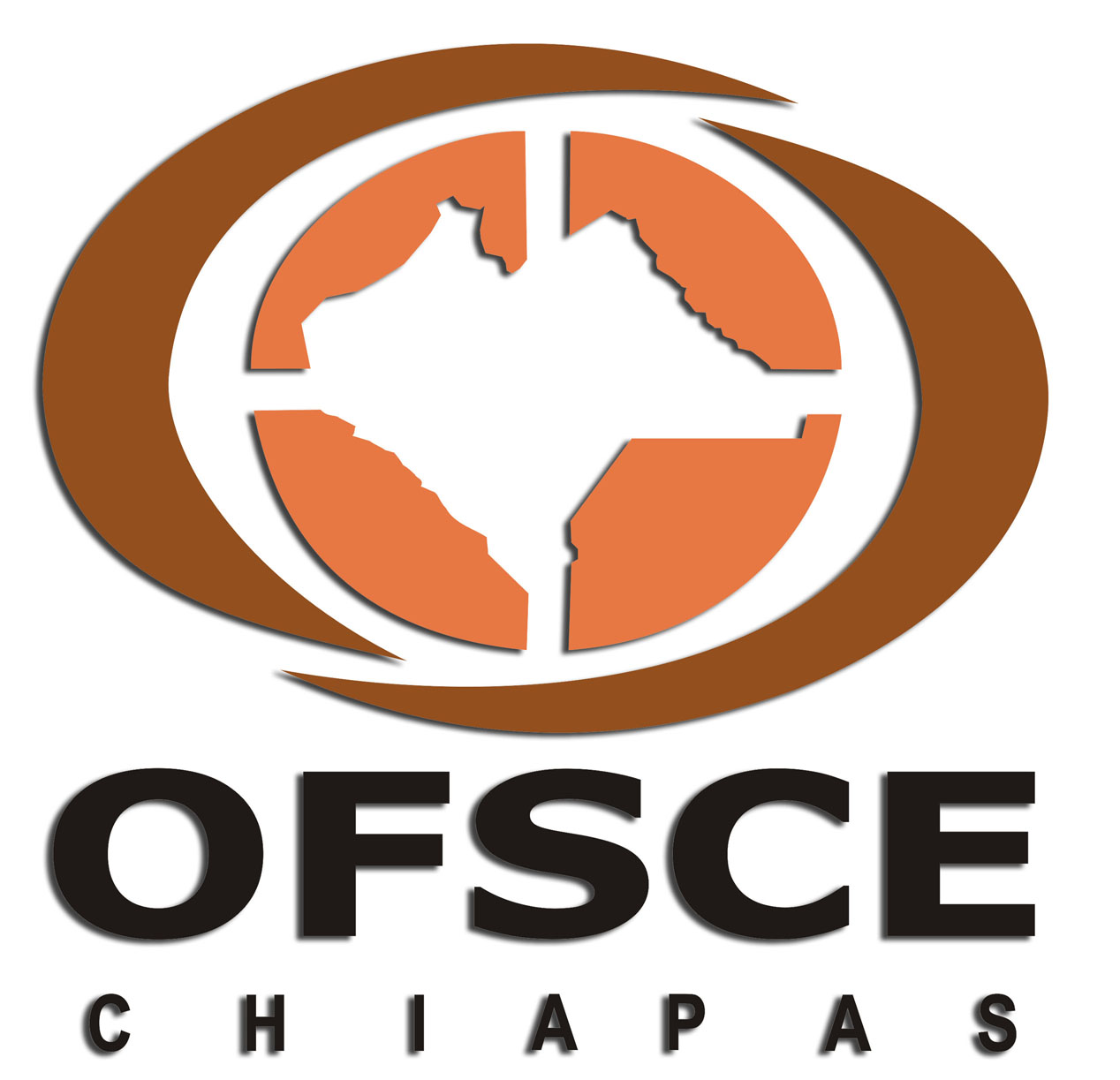 ÓRGANO DE FISCALIZACIÓN 
DEL CONGRESO DEL ESTADO DE CHIAPAS
d)  Administración del Código Fuente
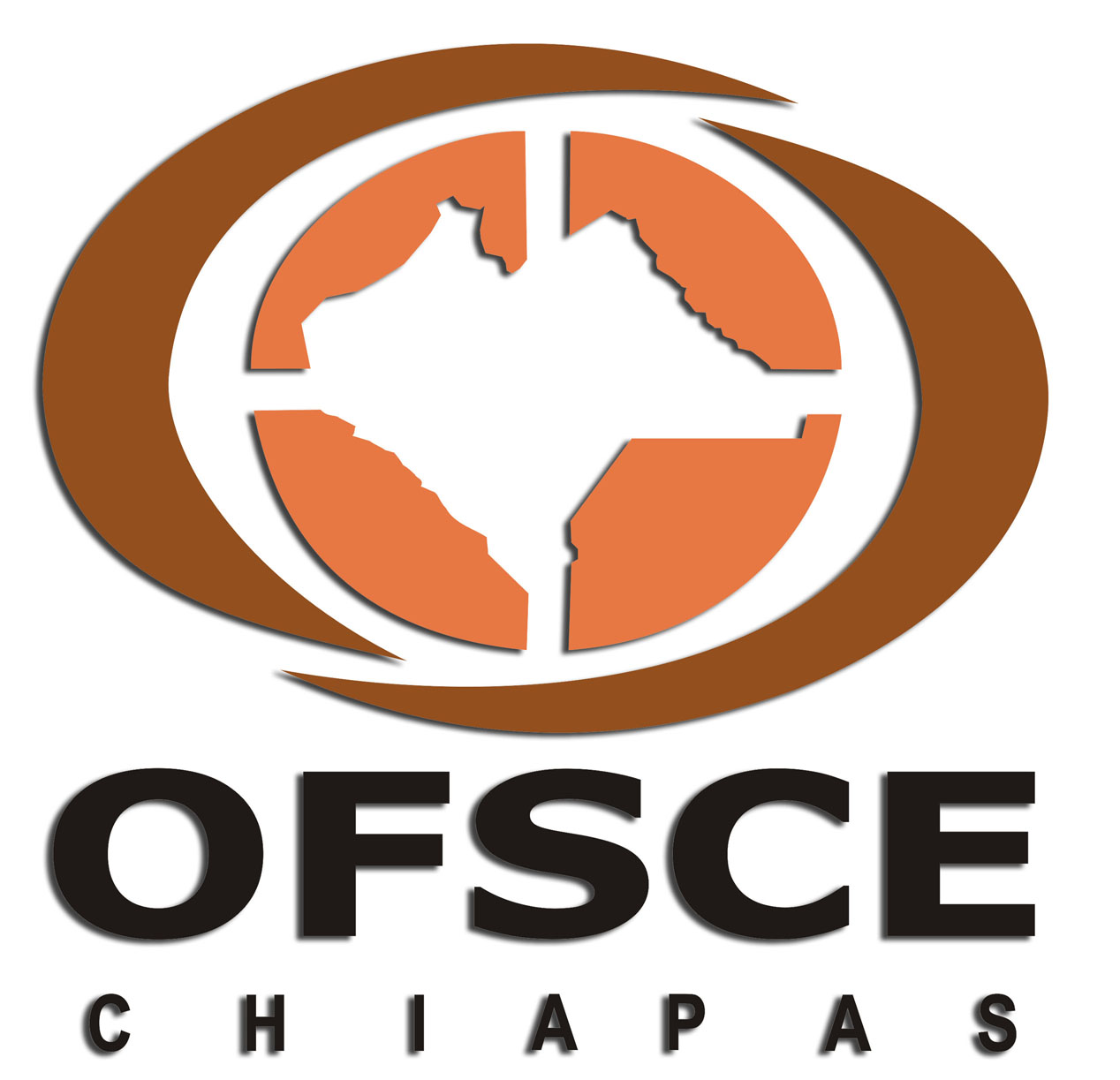 ÓRGANO DE FISCALIZACIÓN 
DEL CONGRESO DEL ESTADO DE CHIAPAS
Distribución de aplicaciones
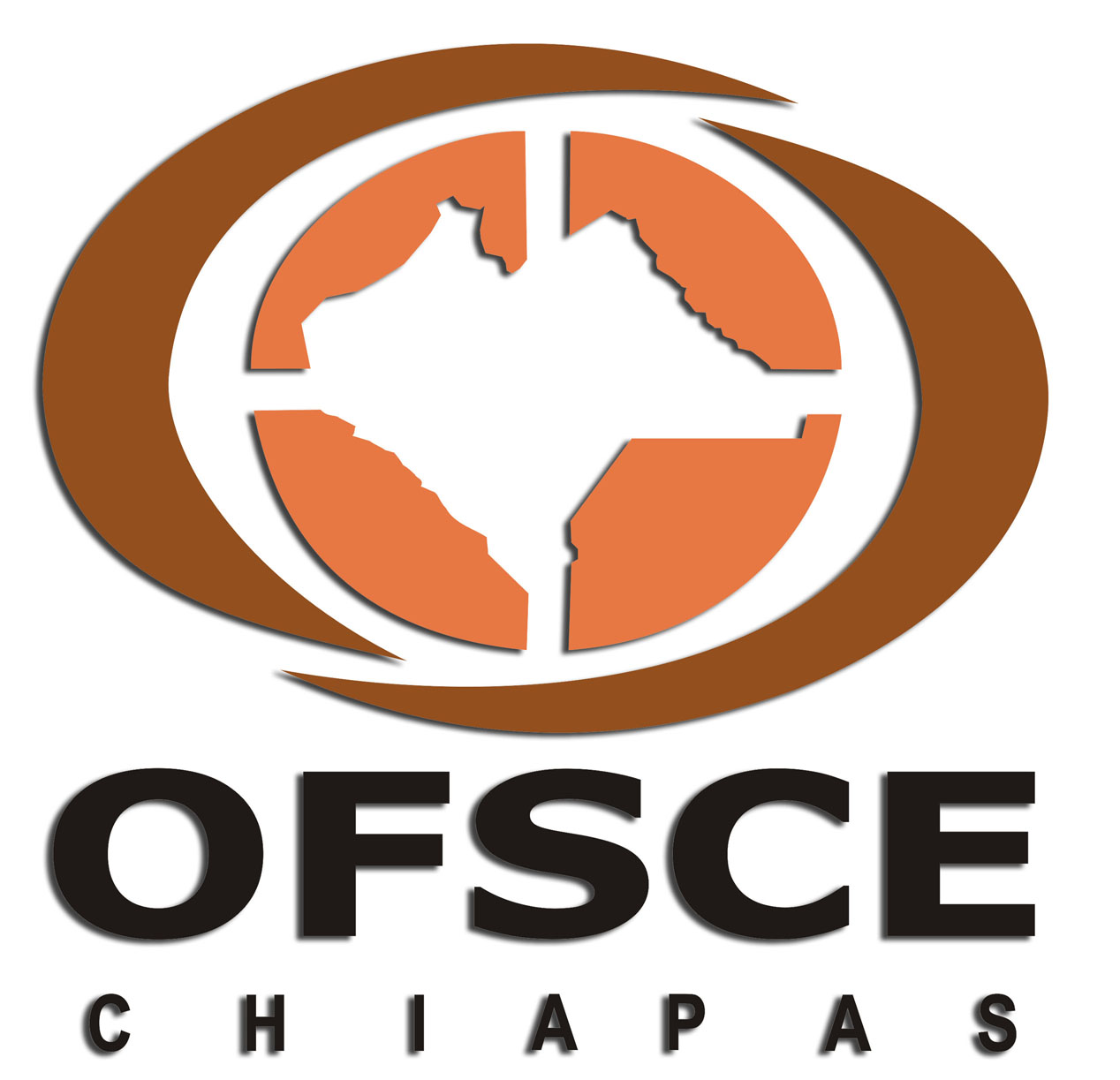 ÓRGANO DE FISCALIZACIÓN 
DEL CONGRESO DEL ESTADO DE CHIAPAS
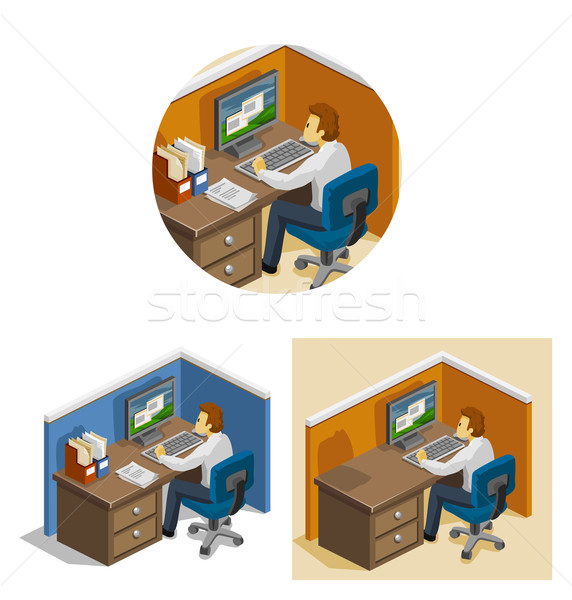 El código fuente se almacenaba en la PC del programador
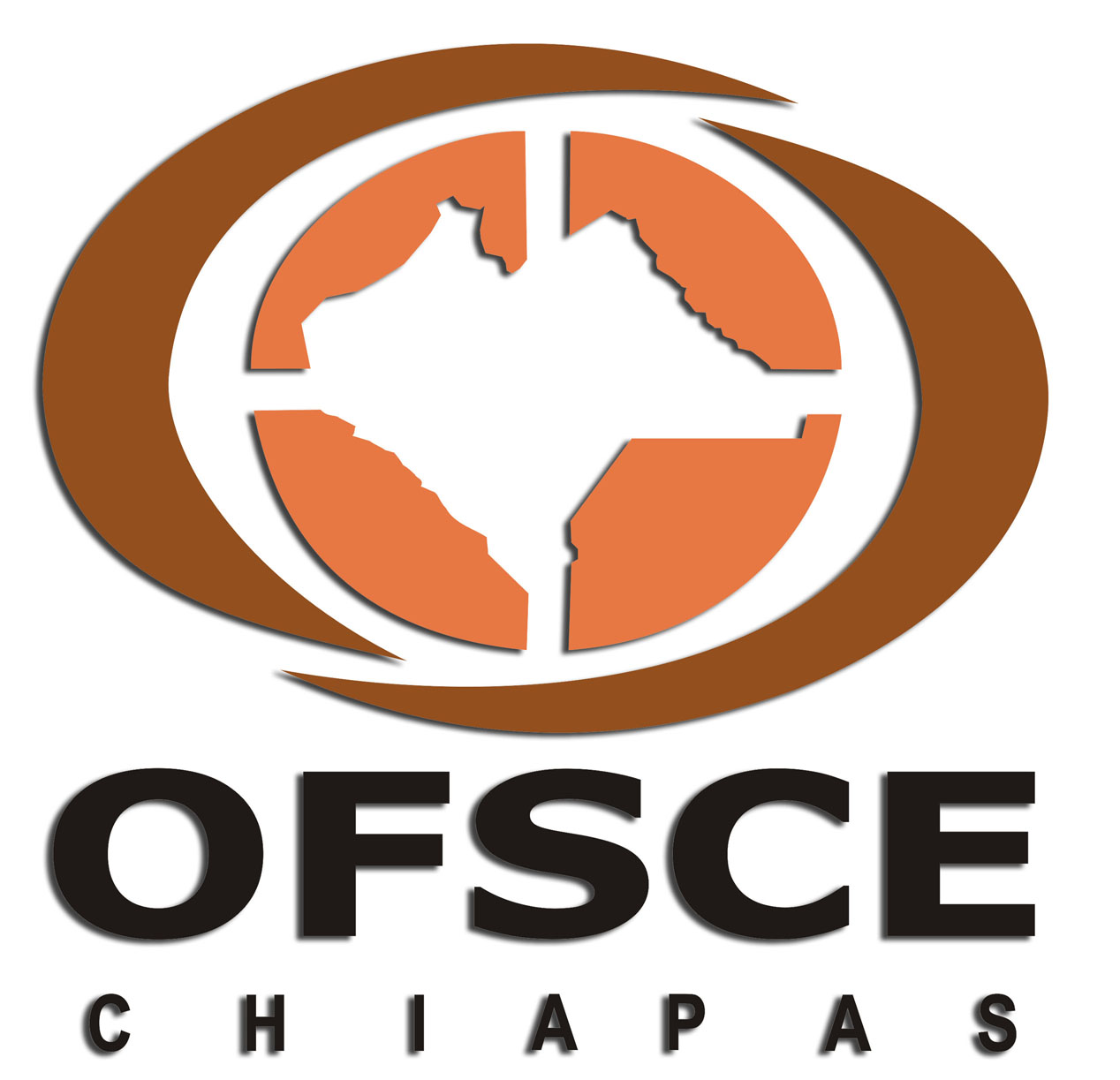 ÓRGANO DE FISCALIZACIÓN 
DEL CONGRESO DEL ESTADO DE CHIAPAS
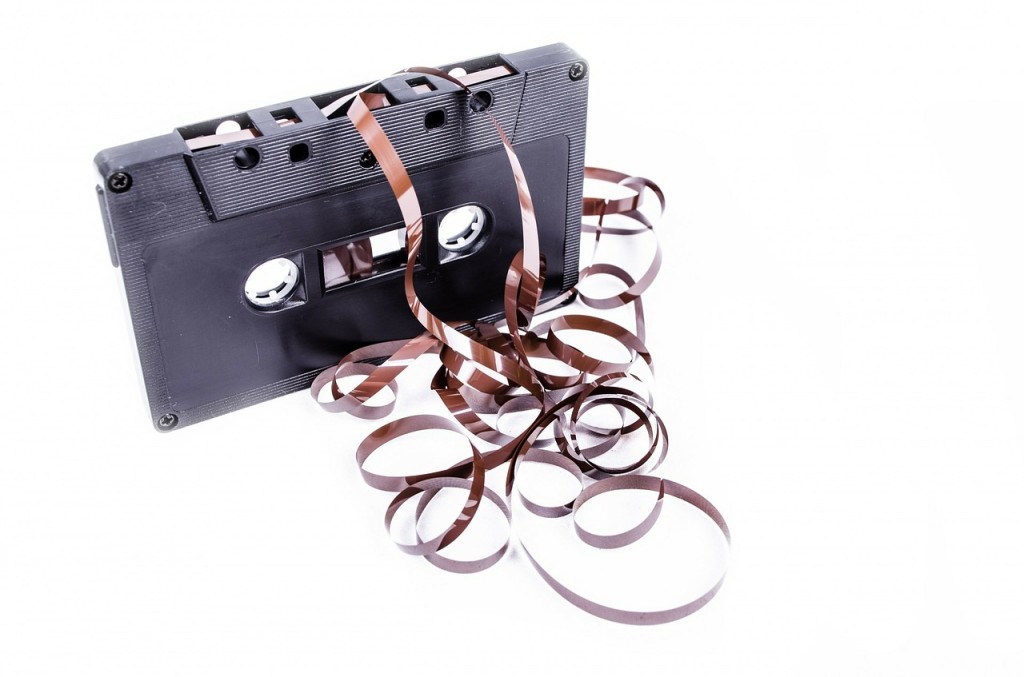 Varias copias del código en diferentes discos duros
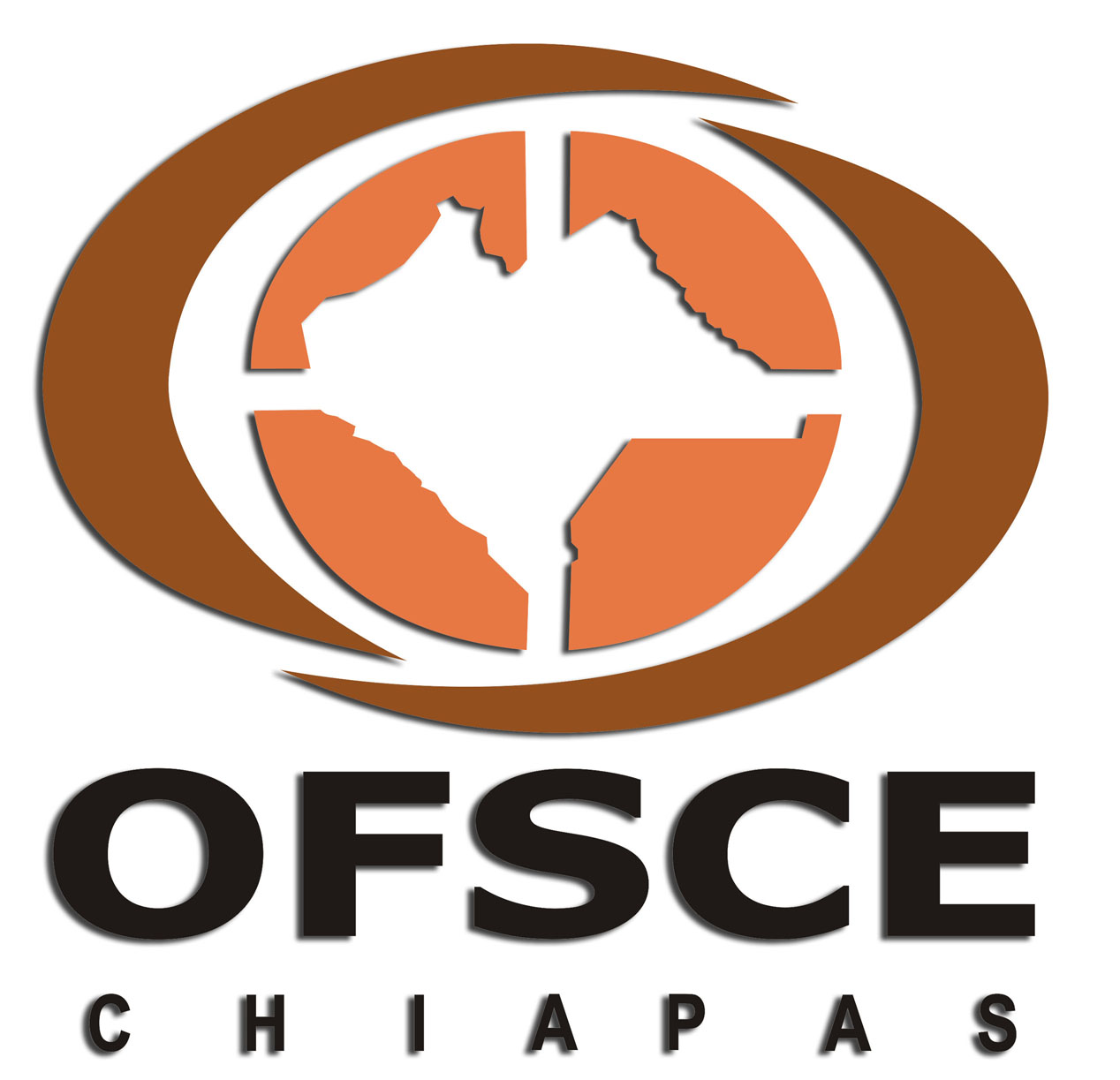 ÓRGANO DE FISCALIZACIÓN 
DEL CONGRESO DEL ESTADO DE CHIAPAS
CodigoFuente1.cpp
CodigoFuente1Corregido.cpp
CodigoFuente1ElBueno.cpp
CodigoFuente1Final.cpp
CodigoFuente1FinalFinal.cpp
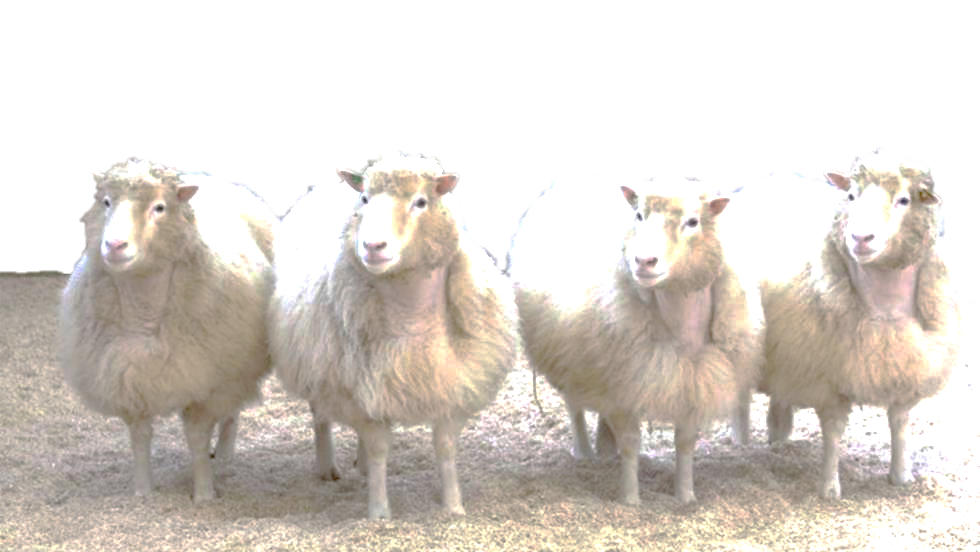 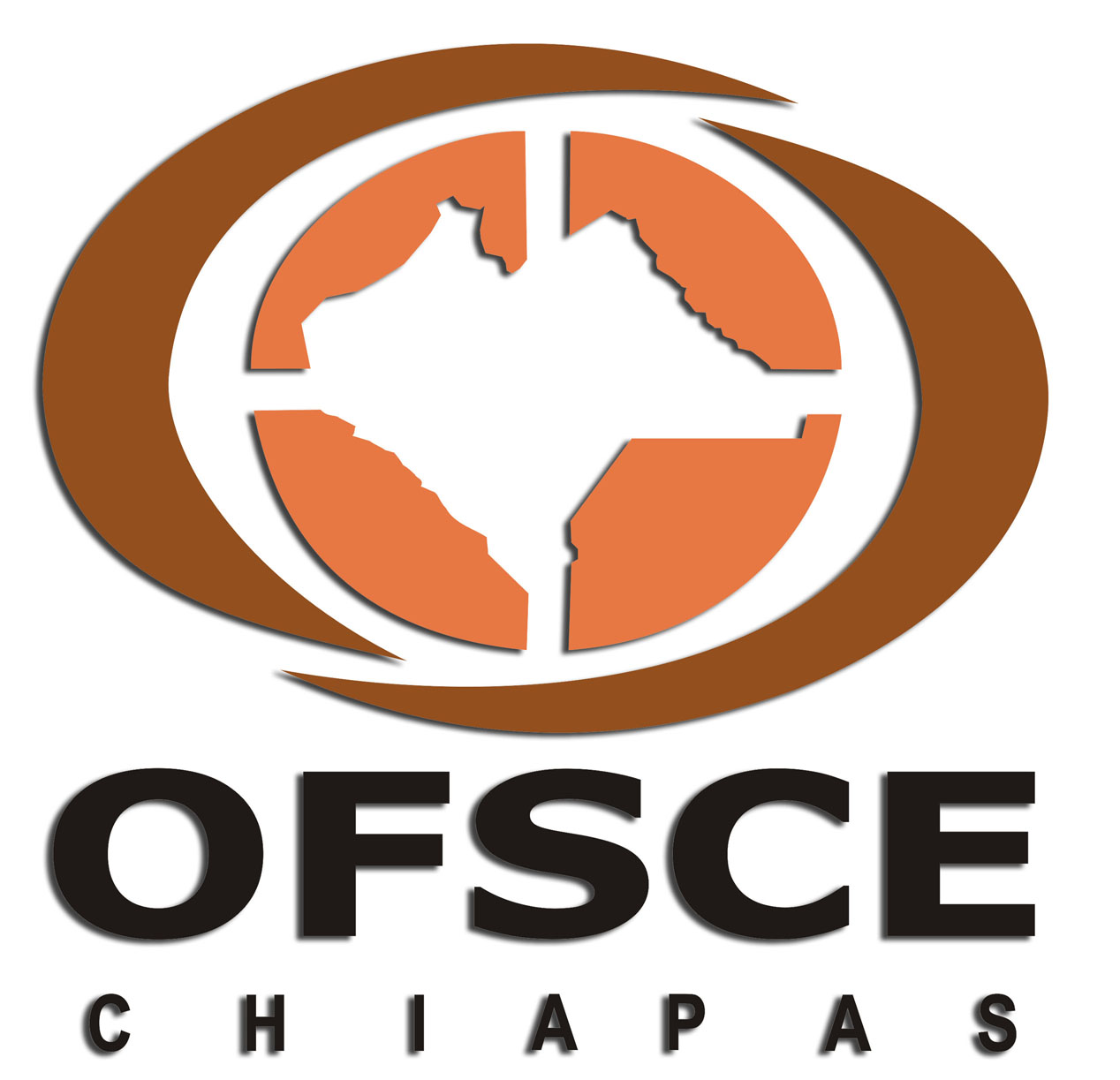 ÓRGANO DE FISCALIZACIÓN 
DEL CONGRESO DEL ESTADO DE CHIAPAS
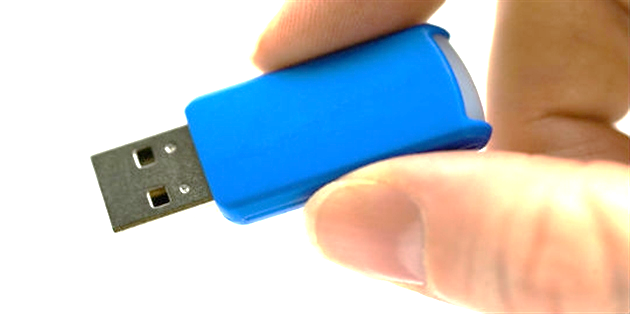 Compartir por Red o por USB
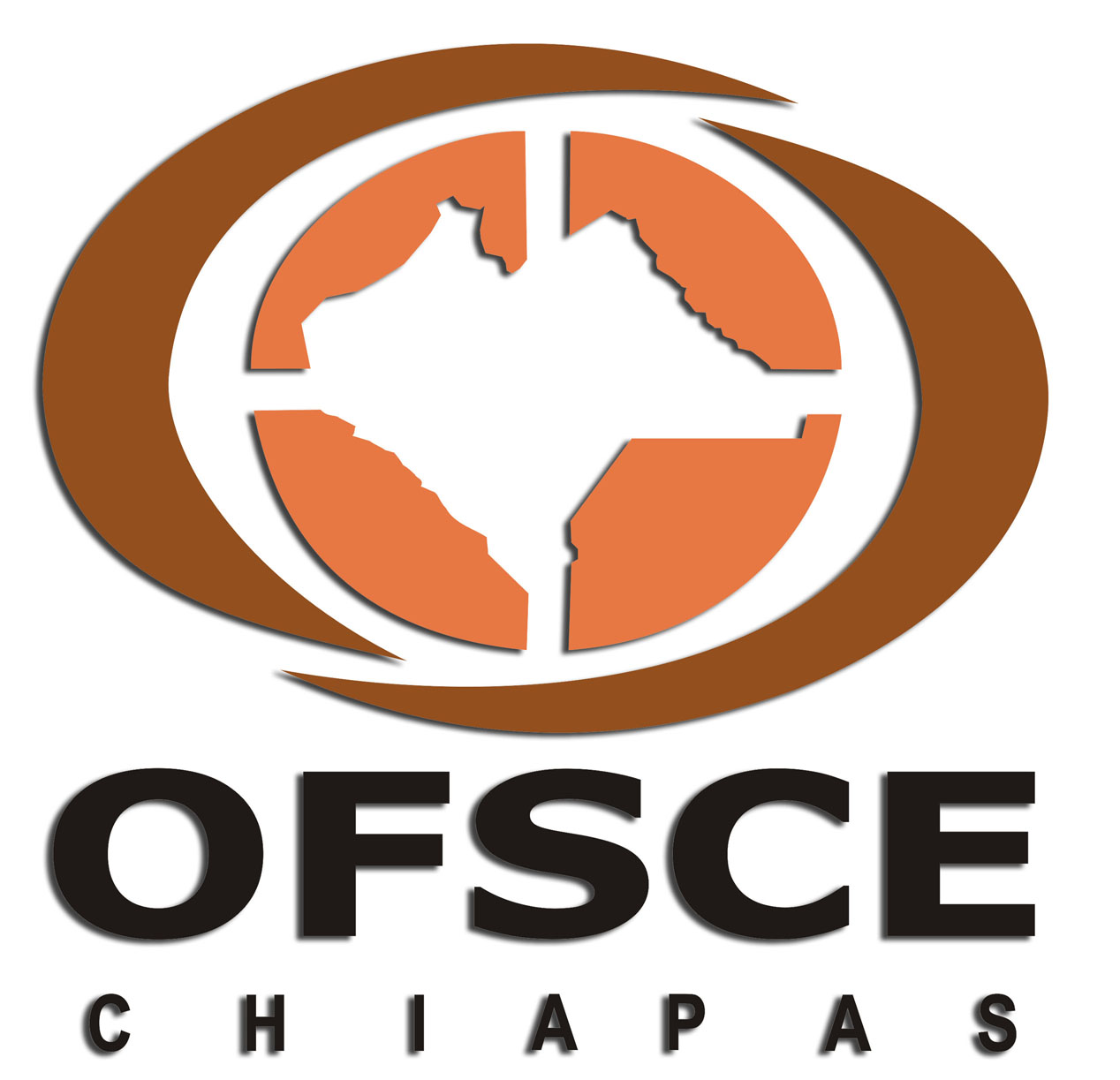 ÓRGANO DE FISCALIZACIÓN 
DEL CONGRESO DEL ESTADO DE CHIAPAS
Sistema de Control de Versiones
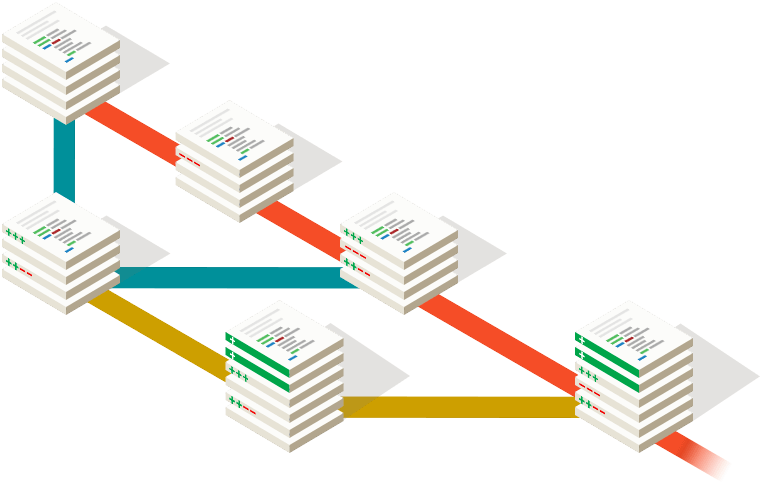 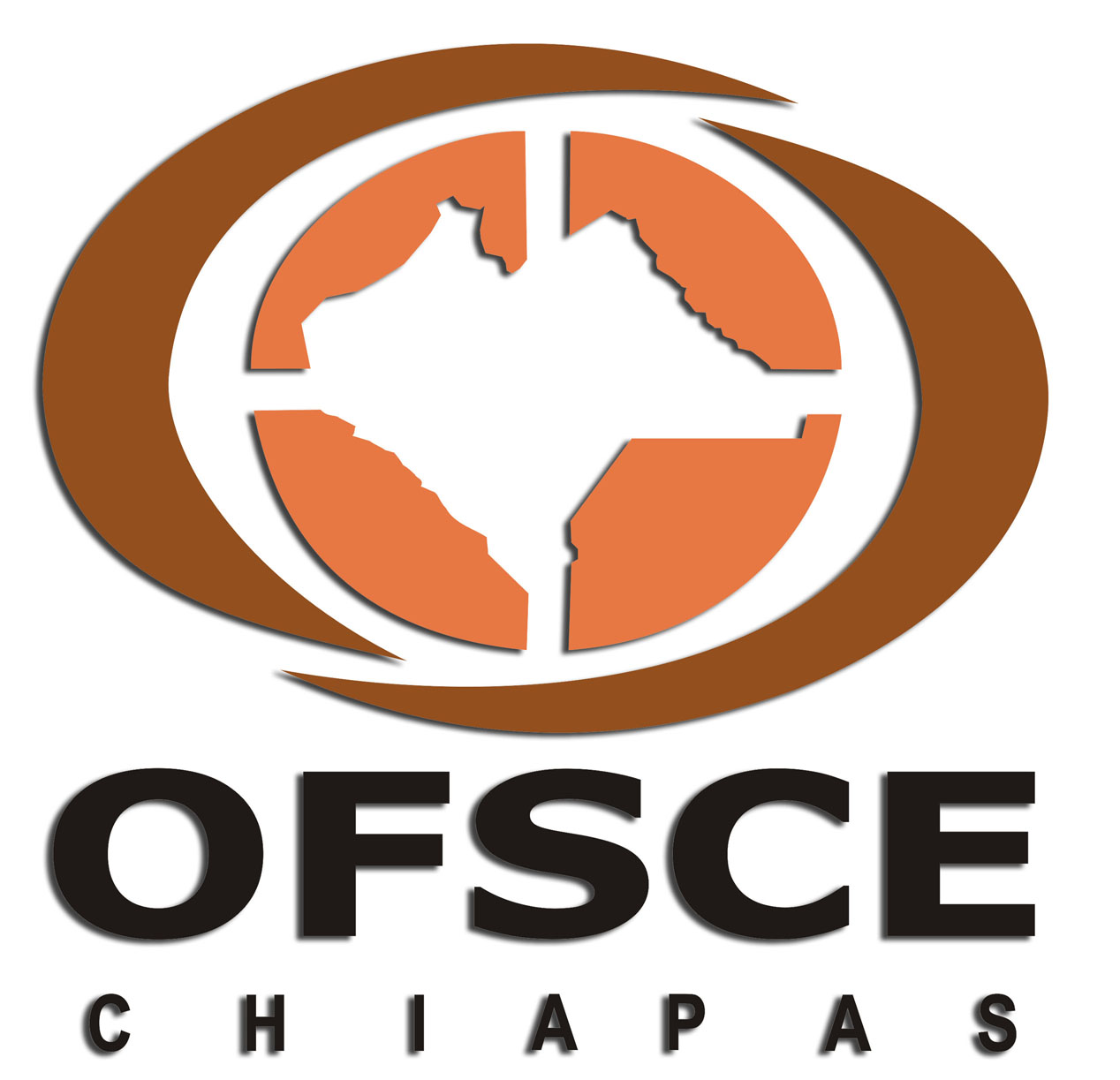 ÓRGANO DE FISCALIZACIÓN 
DEL CONGRESO DEL ESTADO DE CHIAPAS
Sistema de Control de Versiones
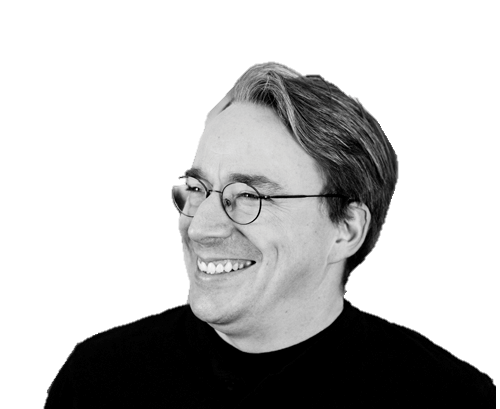 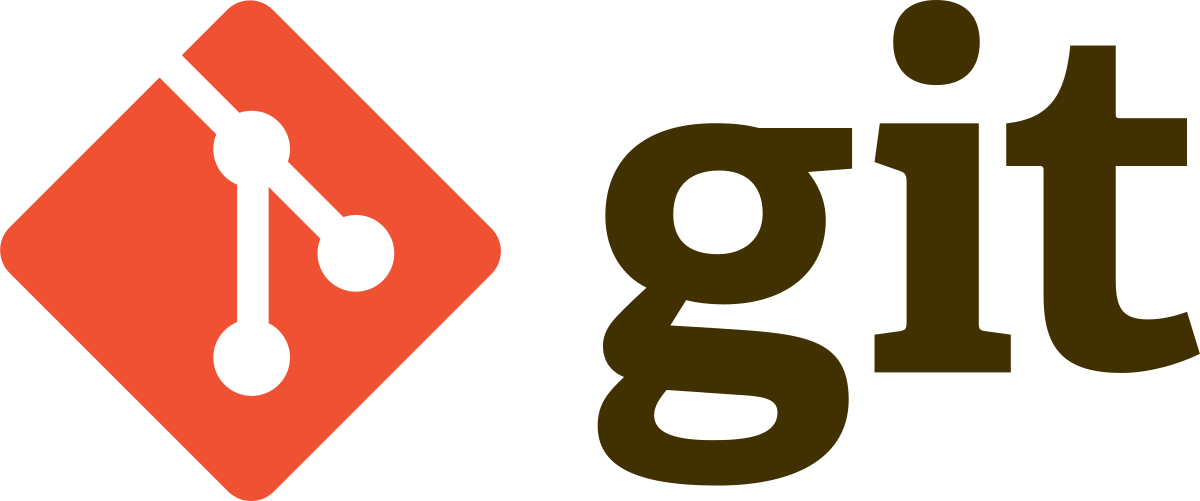 Linus Torvalds
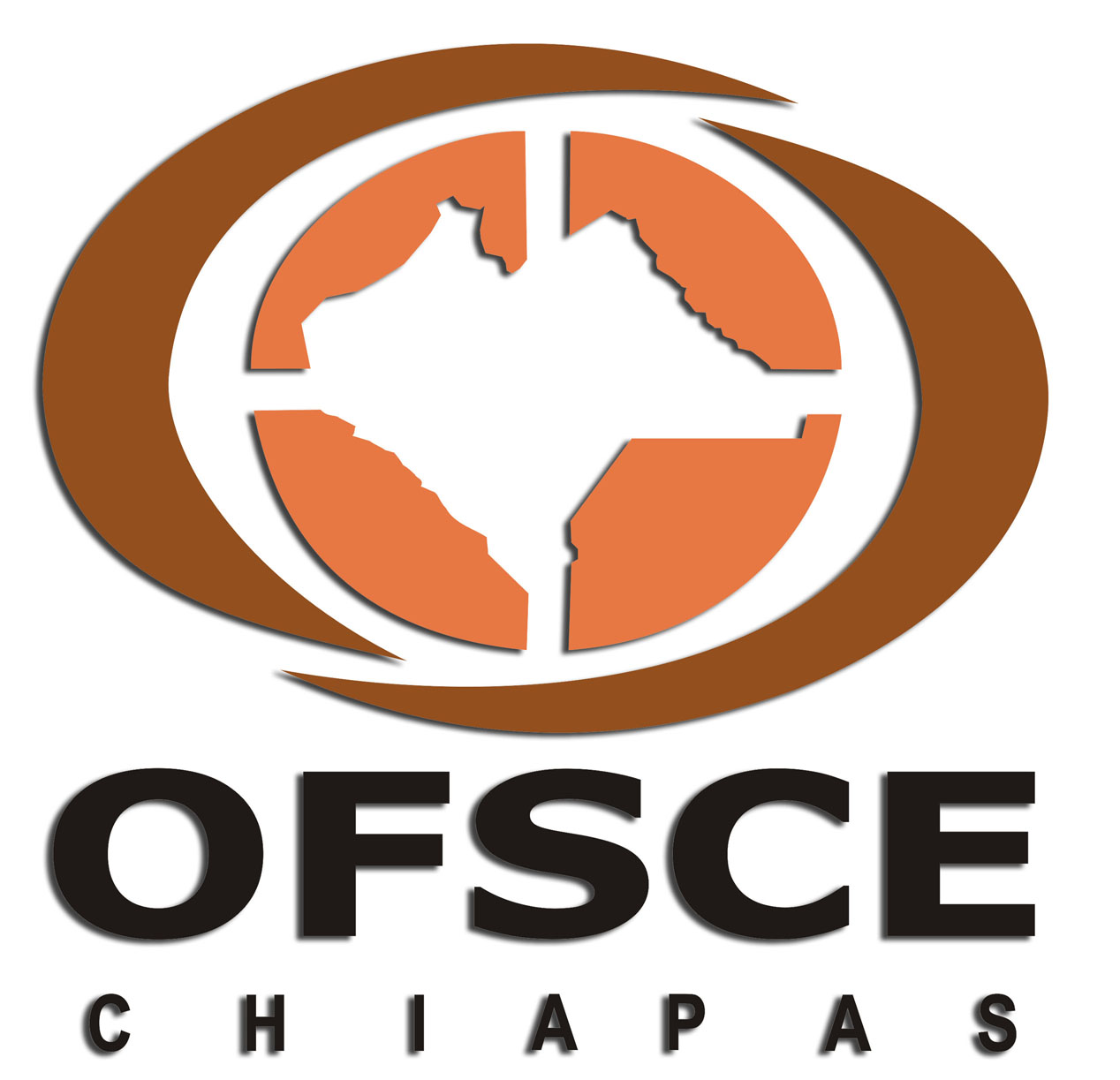 ÓRGANO DE FISCALIZACIÓN 
DEL CONGRESO DEL ESTADO DE CHIAPAS
Sistema de Control de Versiones
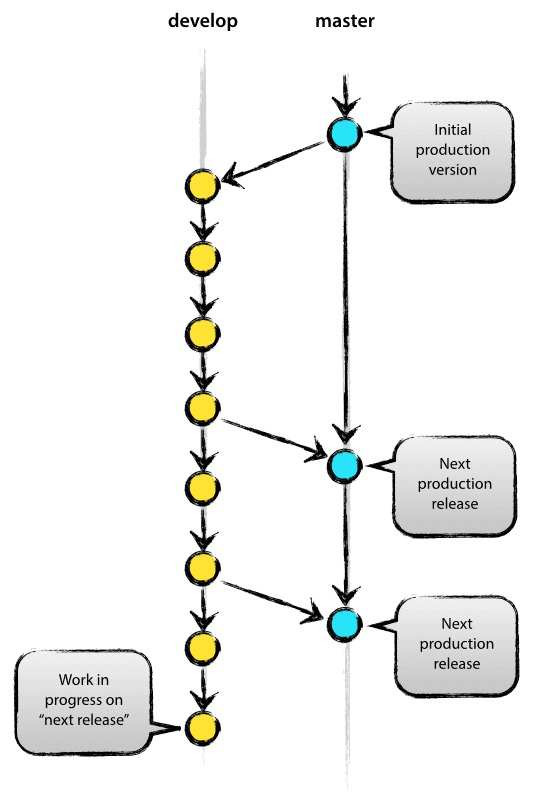 <
Versión Inicial en producción
V2
V3
V1
master
develop
<
Trabajo en Progreso para la siguiente versión
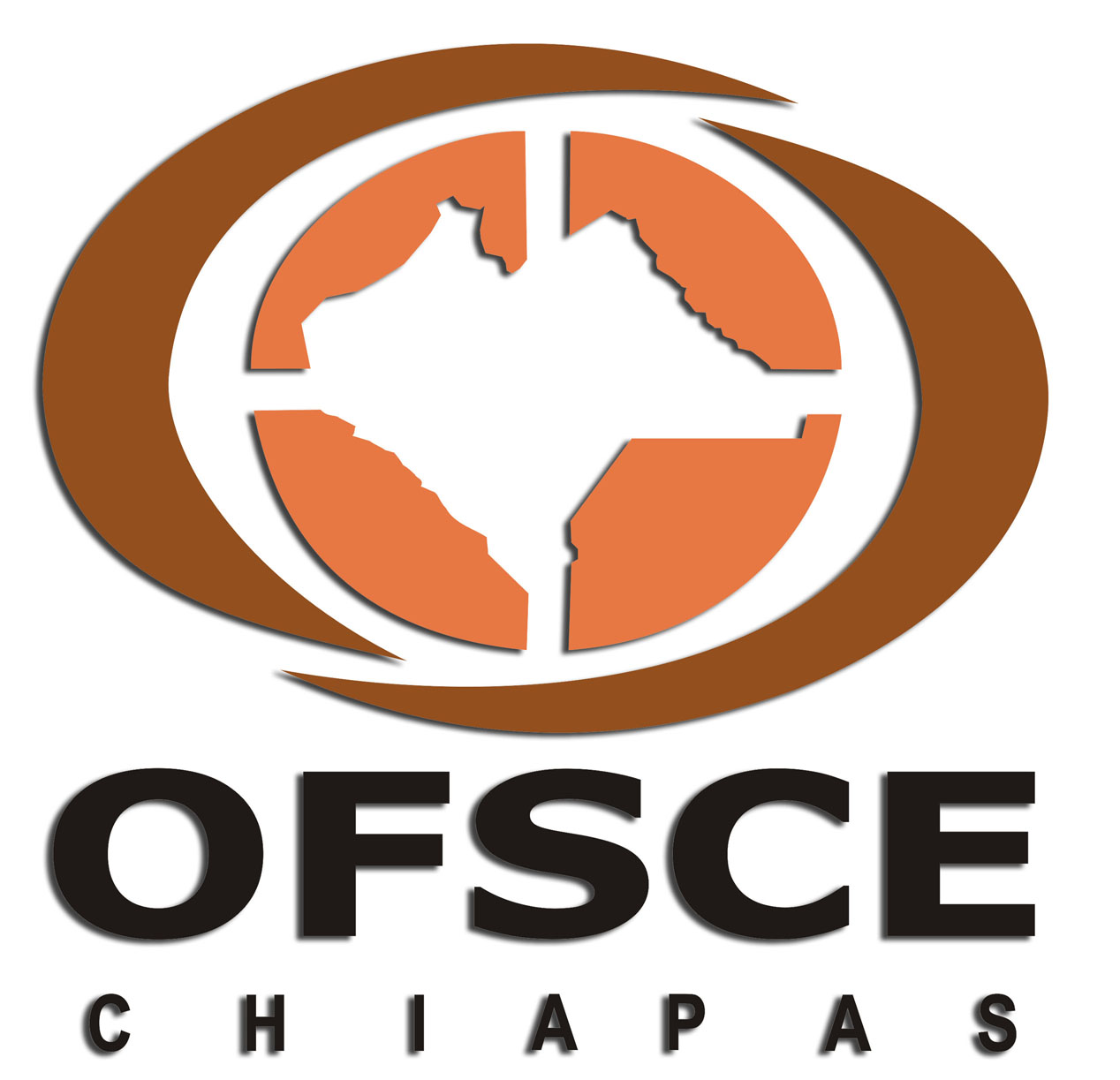 ÓRGANO DE FISCALIZACIÓN 
DEL CONGRESO DEL ESTADO DE CHIAPAS
Sistema de Control de Versiones
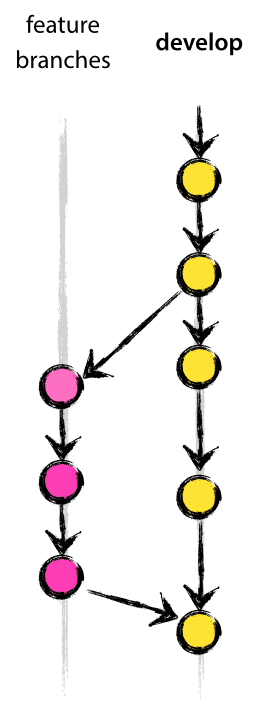 develop
feature
(característica)
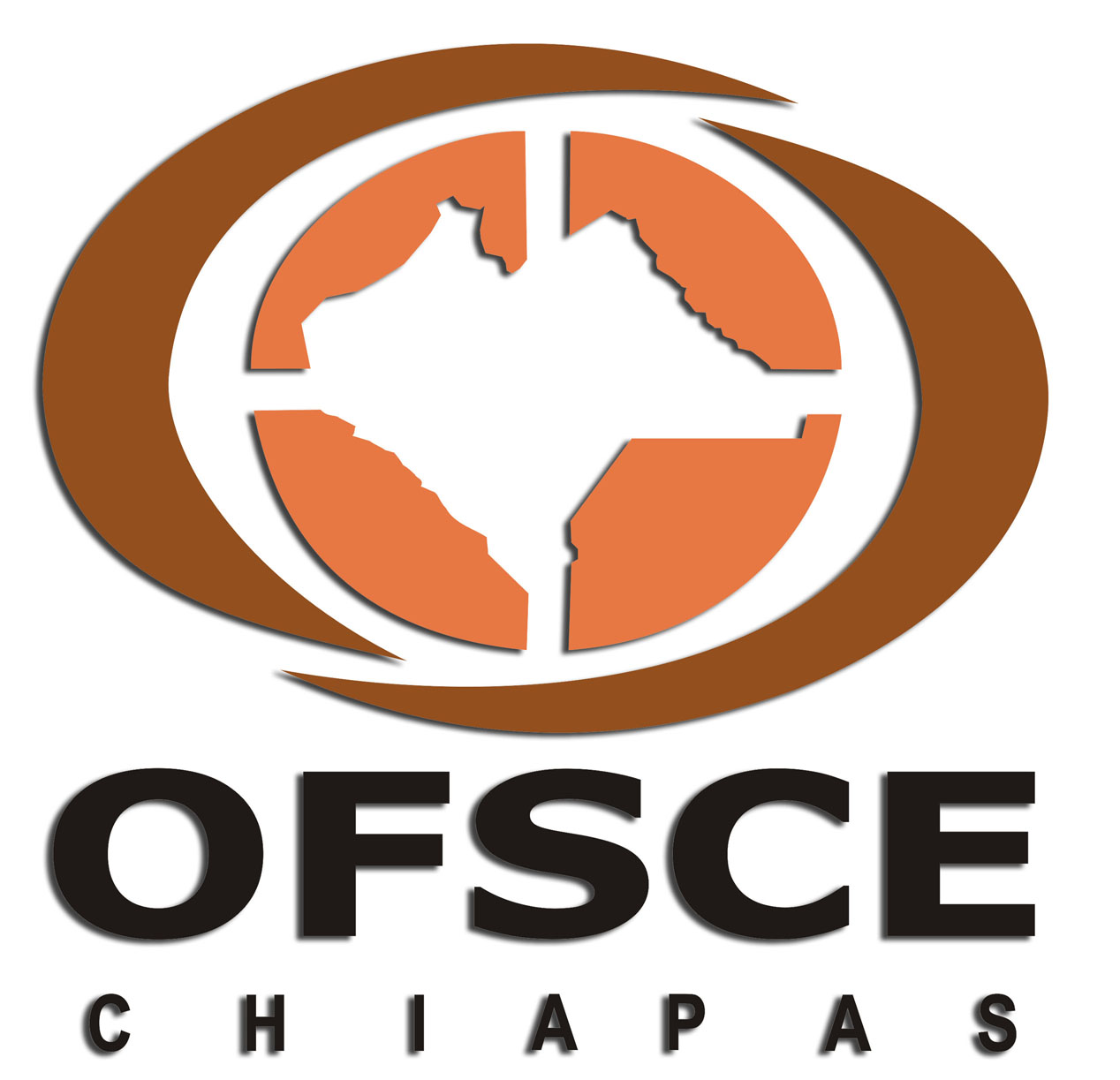 Sistema de Control de Versiones
ÓRGANO DE FISCALIZACIÓN 
DEL CONGRESO DEL ESTADO DE CHIAPAS
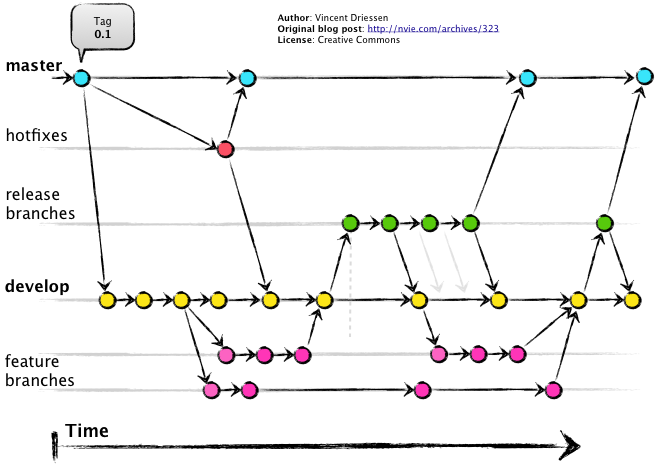 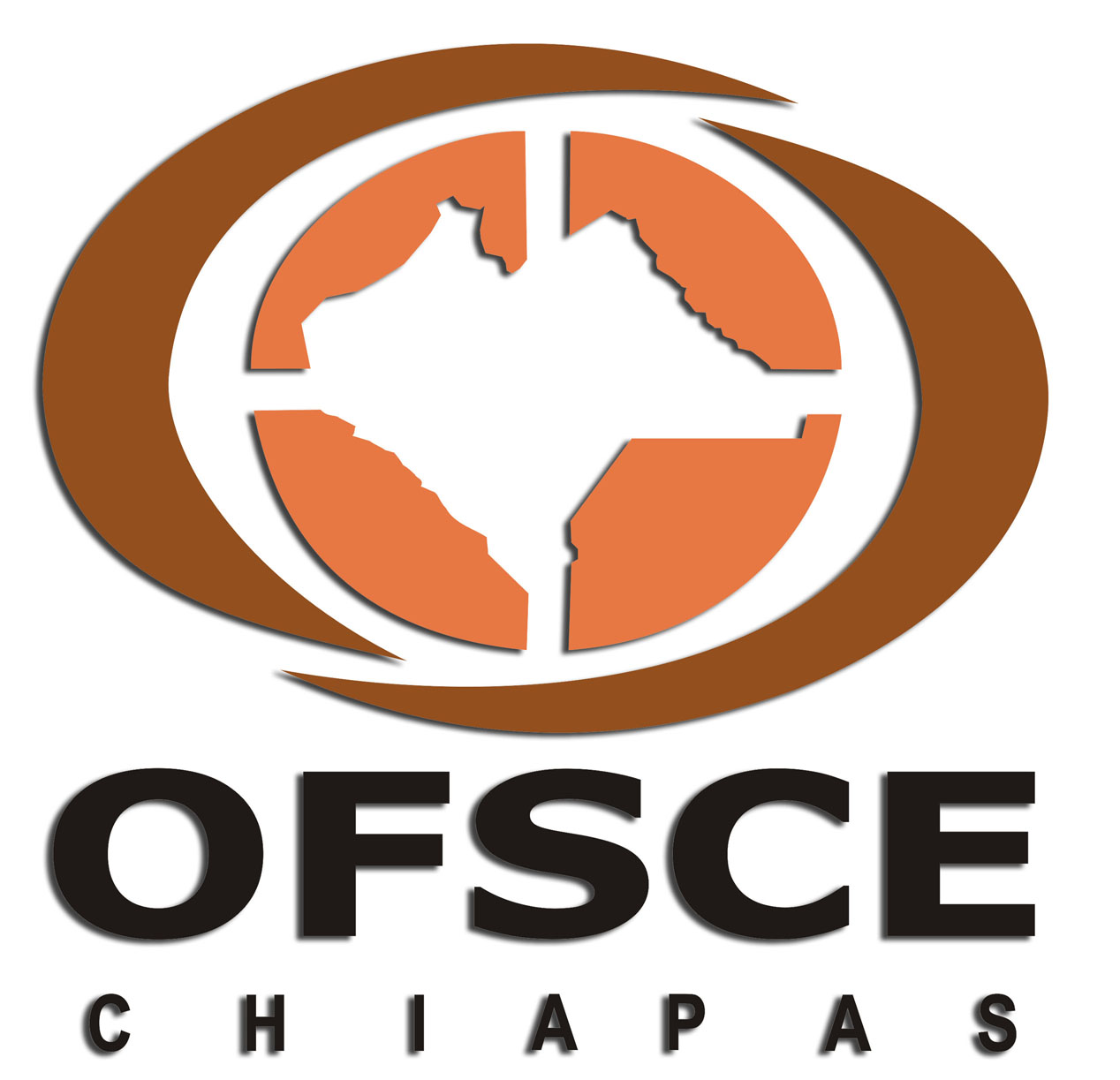 Sistema de Control de Versiones
ÓRGANO DE FISCALIZACIÓN 
DEL CONGRESO DEL ESTADO DE CHIAPAS
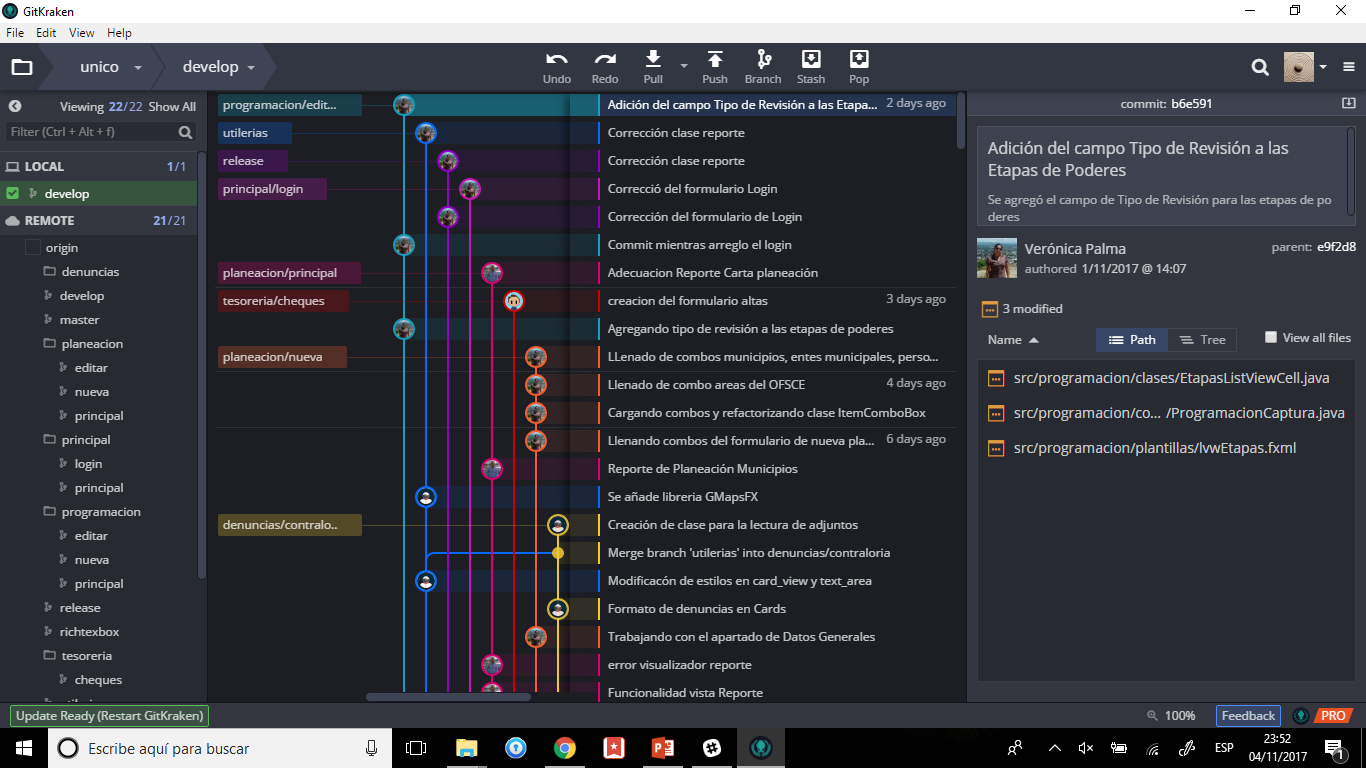 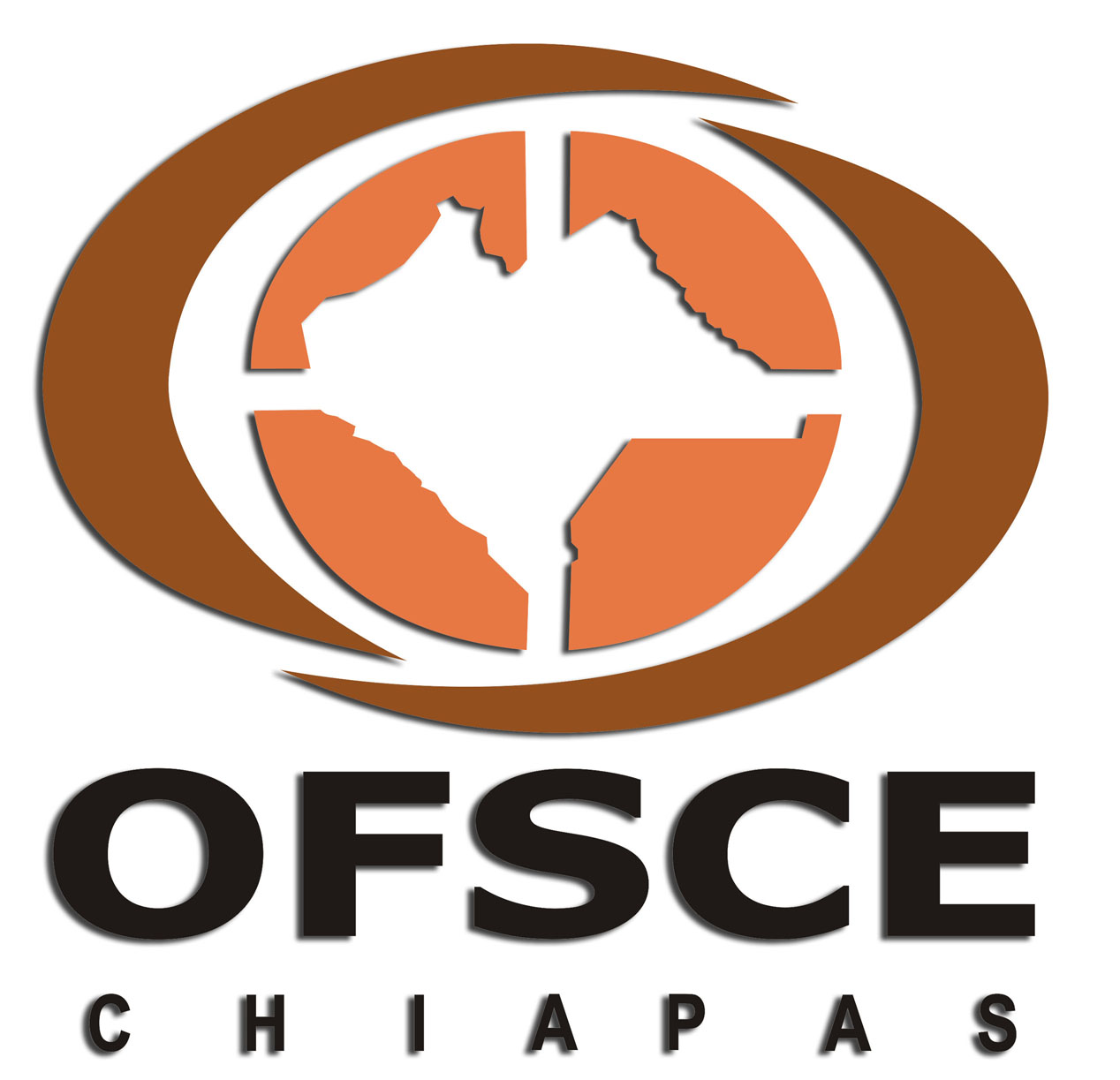 Sistema de Control de Versiones
ÓRGANO DE FISCALIZACIÓN 
DEL CONGRESO DEL ESTADO DE CHIAPAS
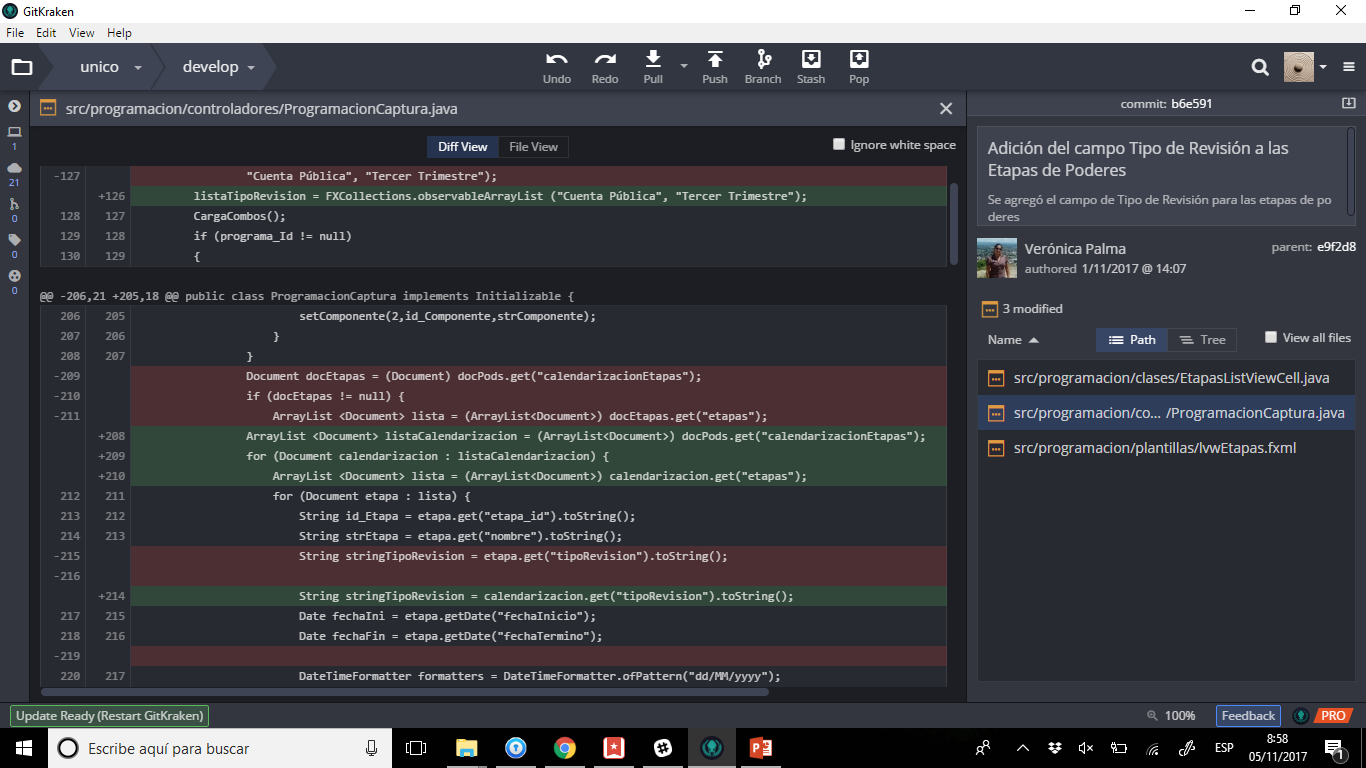 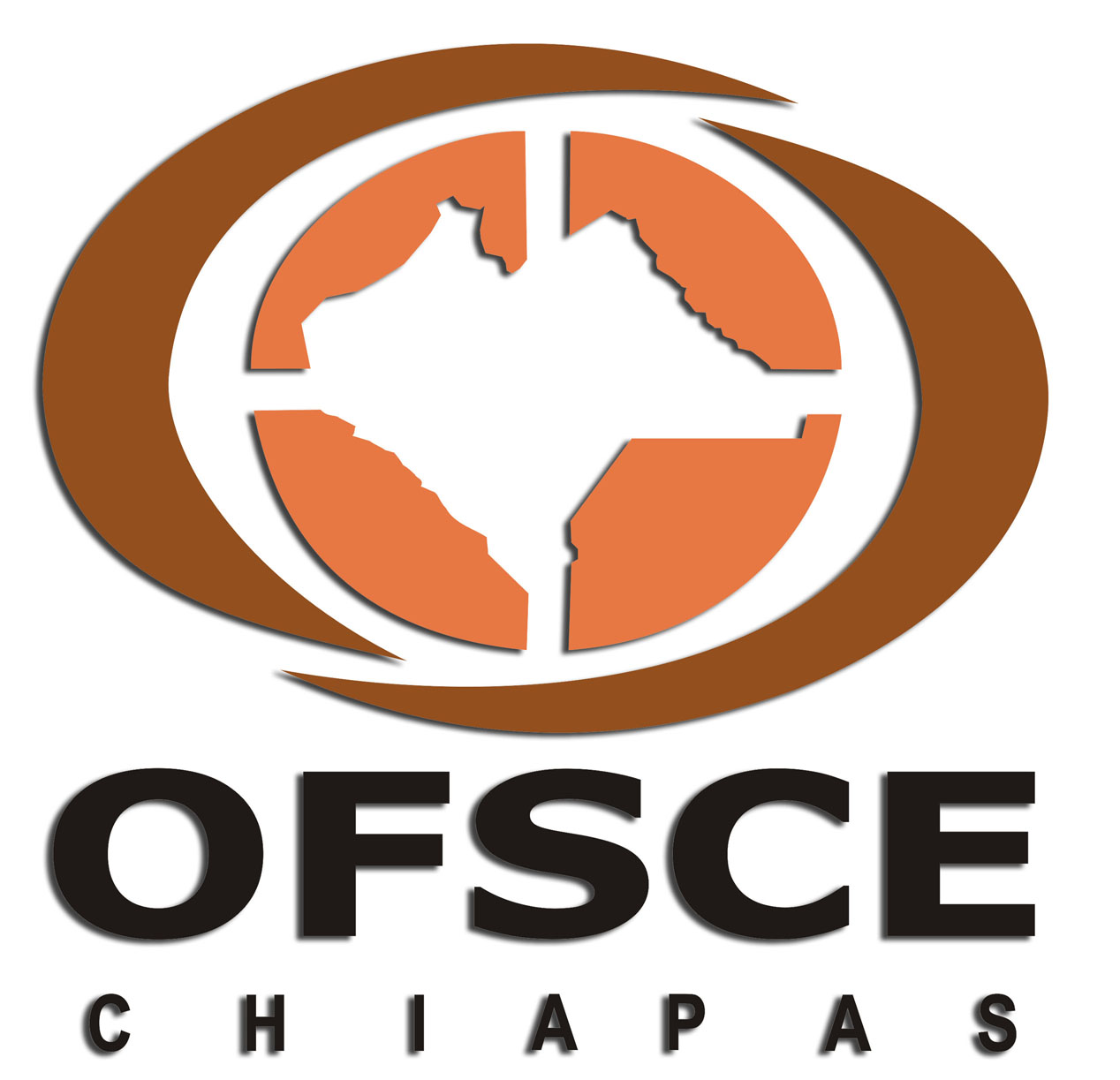 Sistema de Control de Versiones
ÓRGANO DE FISCALIZACIÓN 
DEL CONGRESO DEL ESTADO DE CHIAPAS
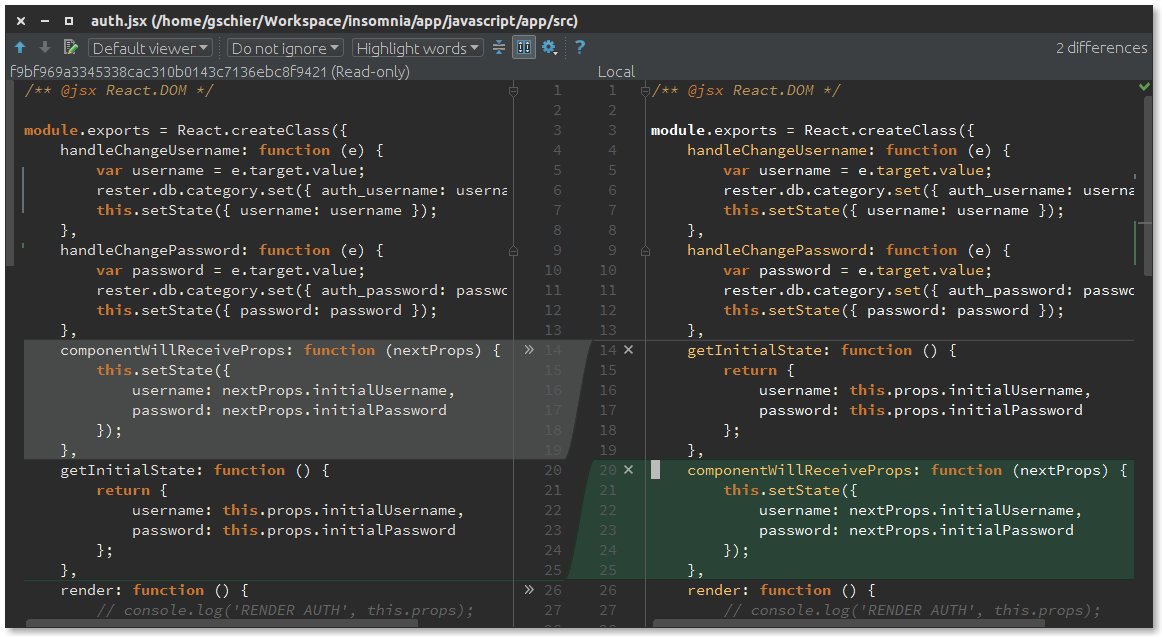 *
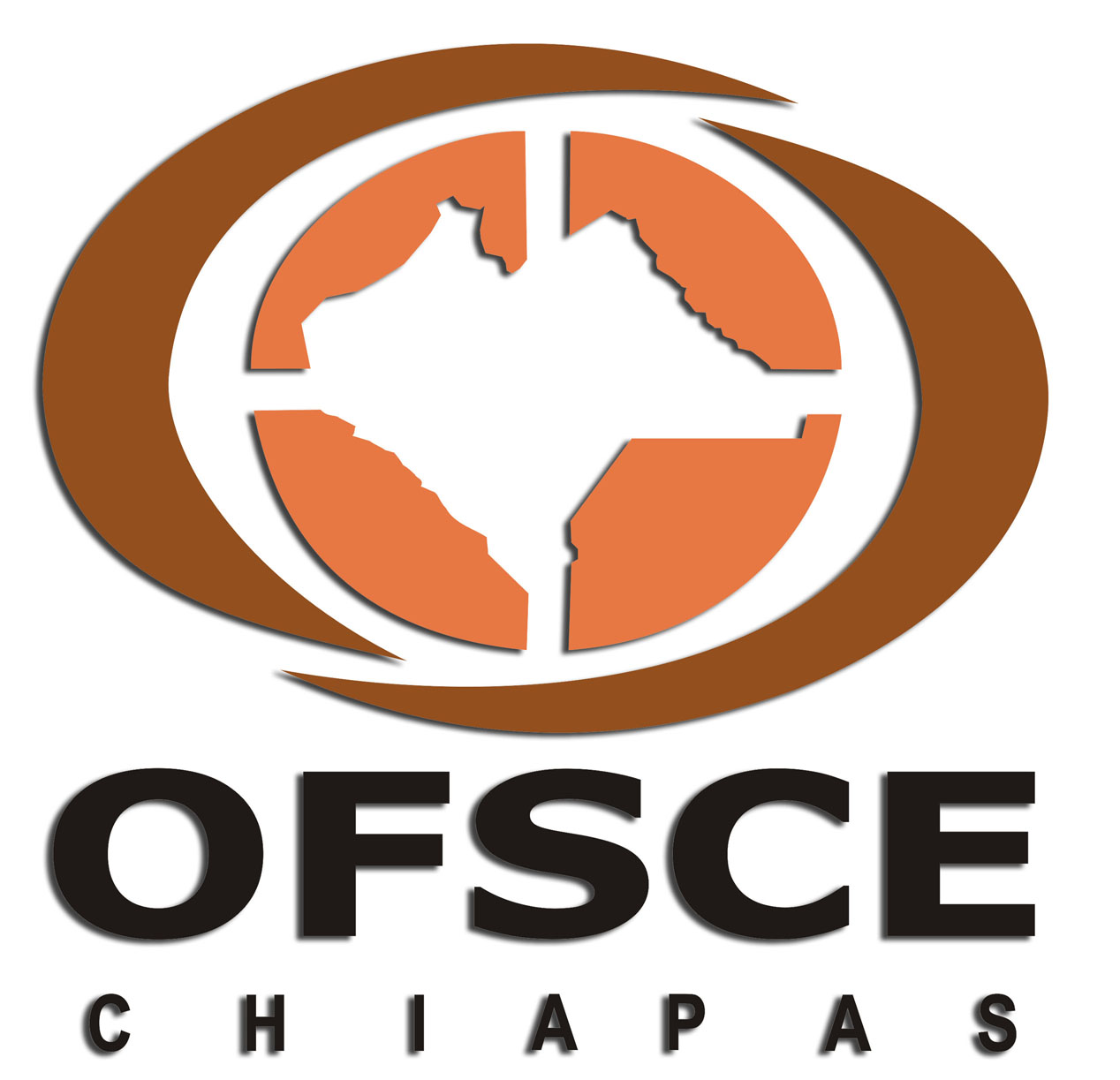 ÓRGANO DE FISCALIZACIÓN 
DEL CONGRESO DEL ESTADO DE CHIAPAS
Repositorio de Código Git compartido entre las instituciones fiscalizadoras
Interesados pueden compartir y participar en proyectos 
Homogenizar sistemas y adecuarlos a las necesidades individuales
Generar conocimiento para todos los órganos de fiscalizacion
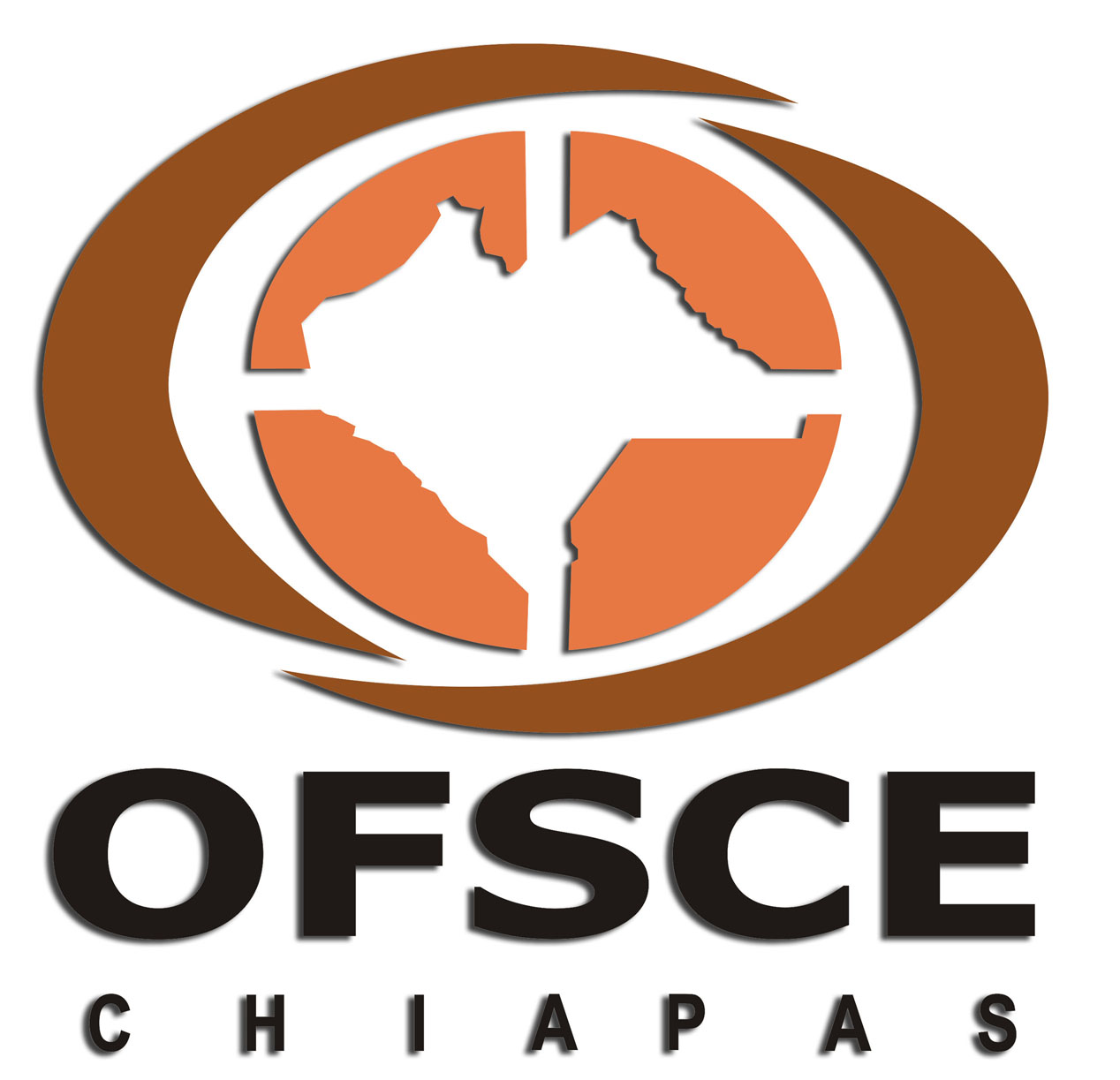 ÓRGANO DE FISCALIZACIÓN 
DEL CONGRESO DEL ESTADO DE CHIAPAS
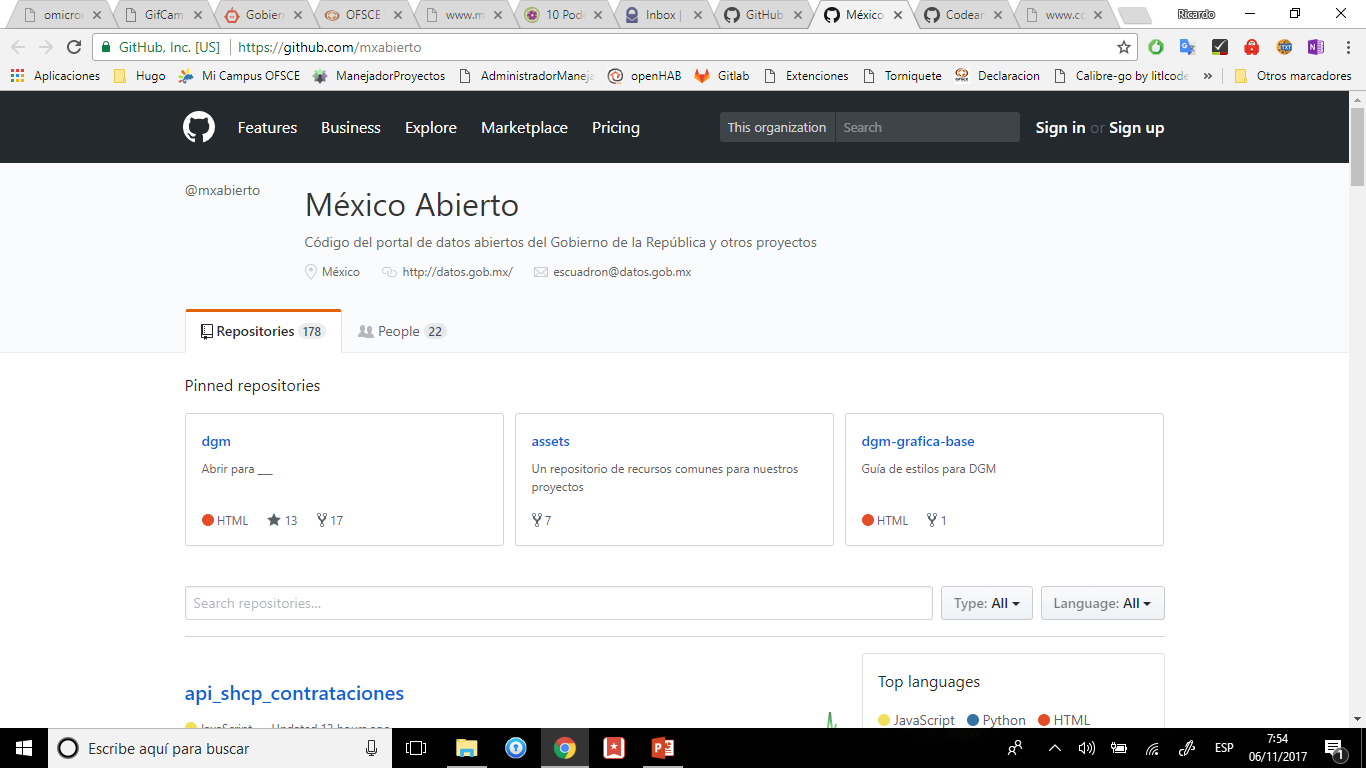 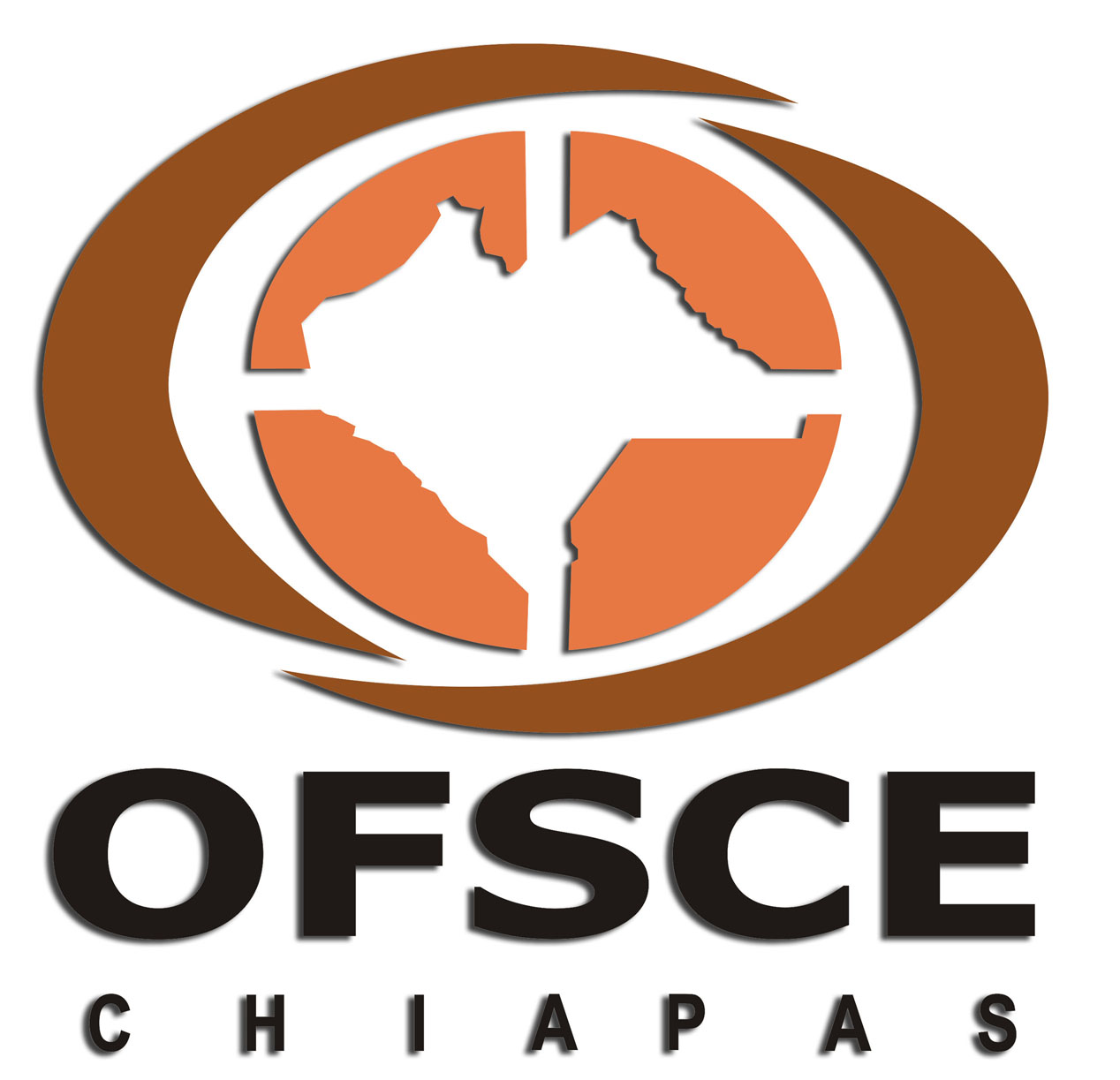 ÓRGANO DE FISCALIZACIÓN 
DEL CONGRESO DEL ESTADO DE CHIAPAS
Gracias!